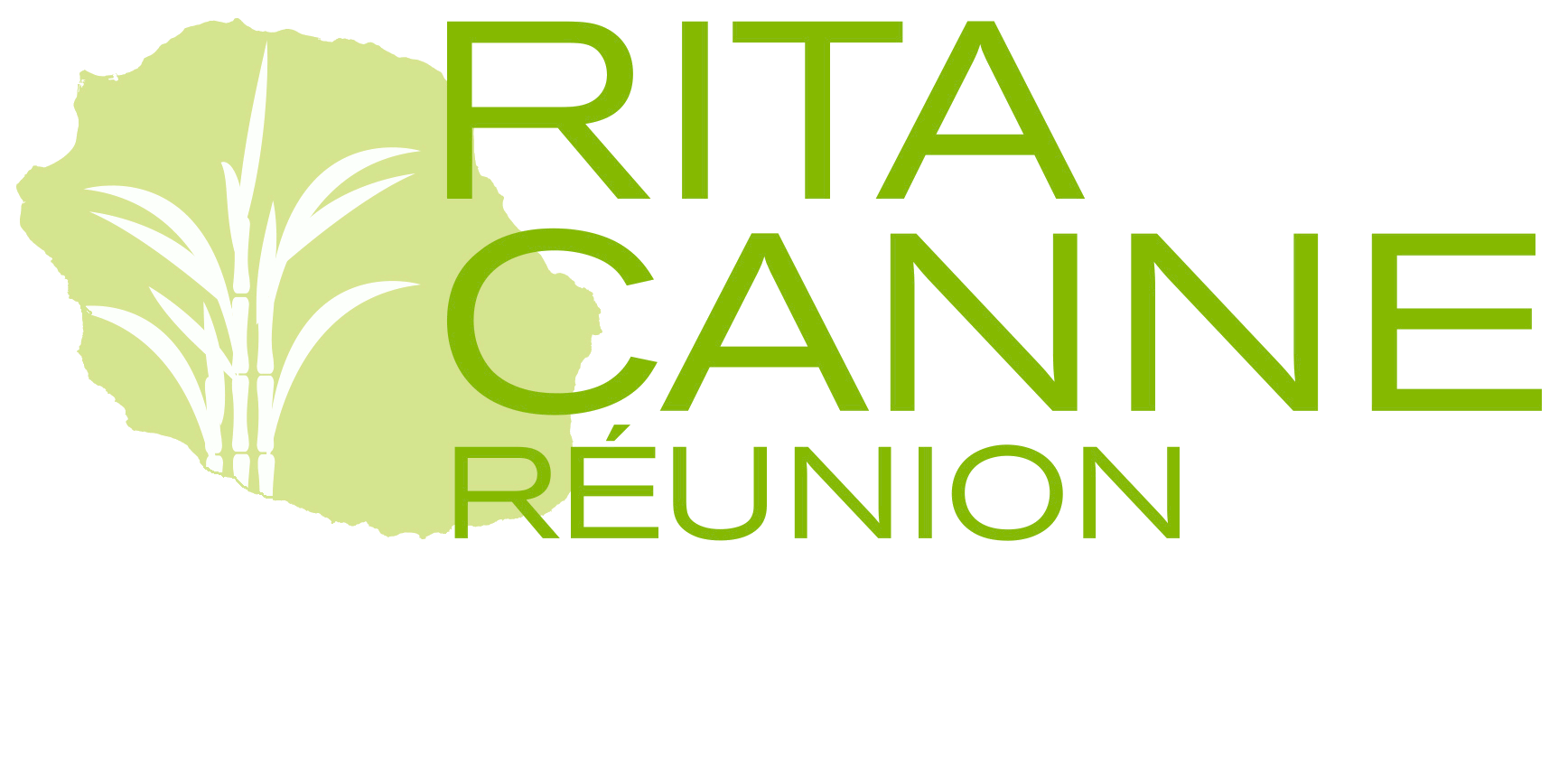 14ème Comité de pilotage regional RITA CANNE
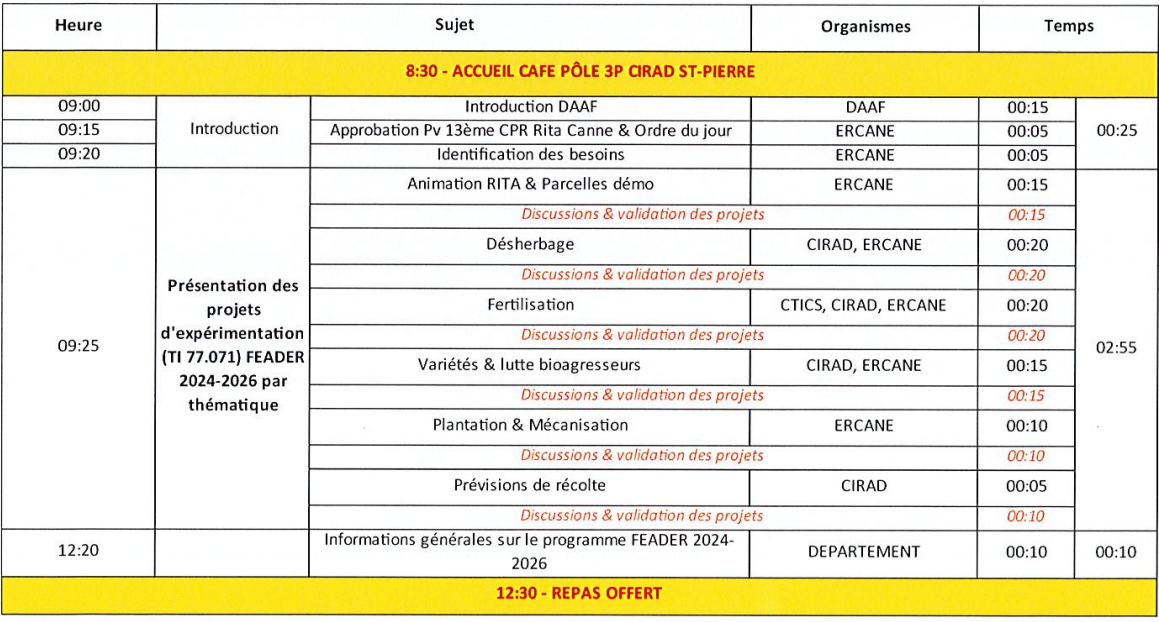 14ème CPR Rita Canne – 22 juin 2023
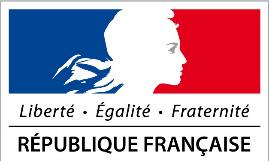 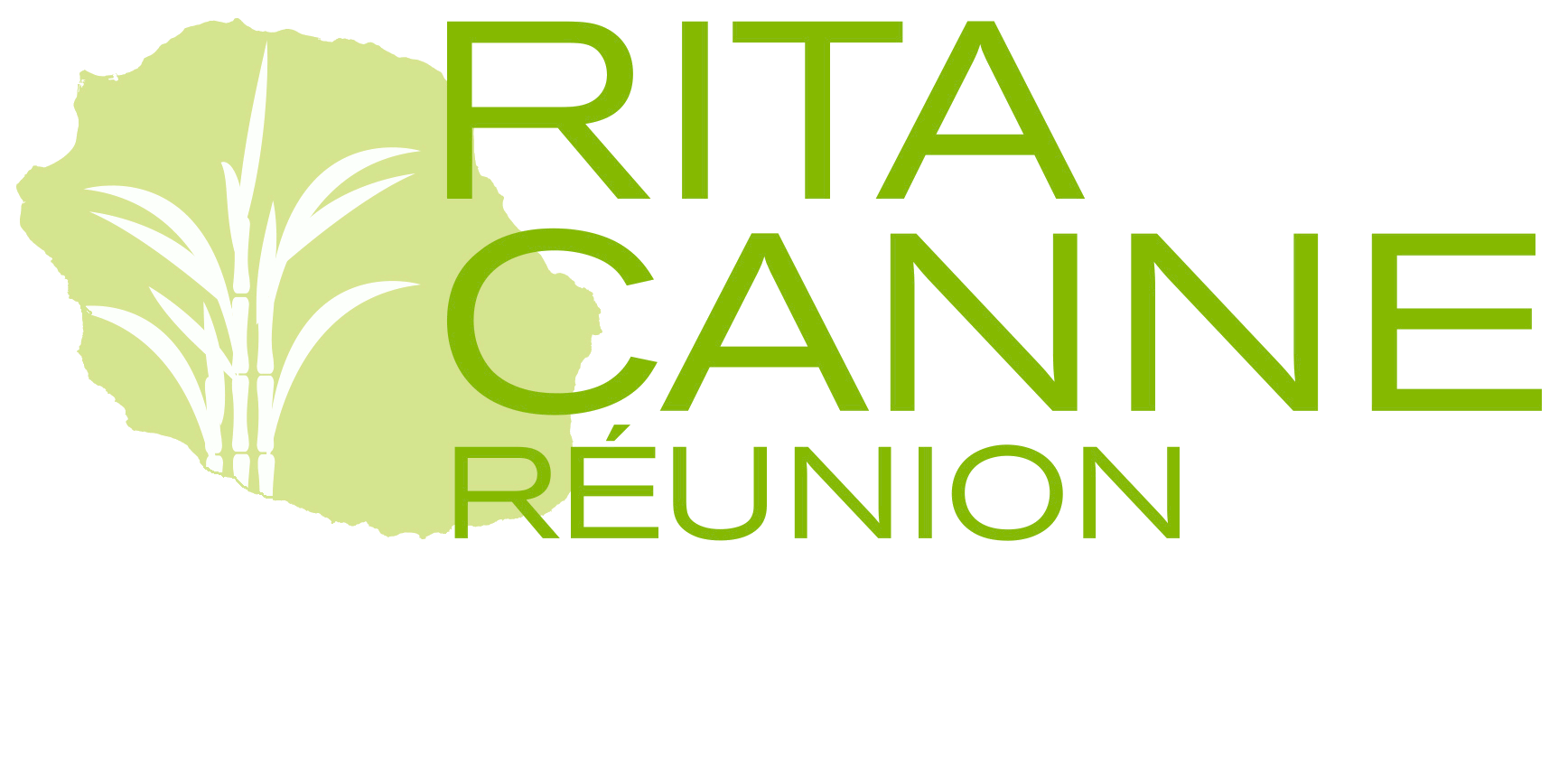 Introduction 
DAAF – J. PARODI
14ème CPR Rita Canne – 22 juin 2023
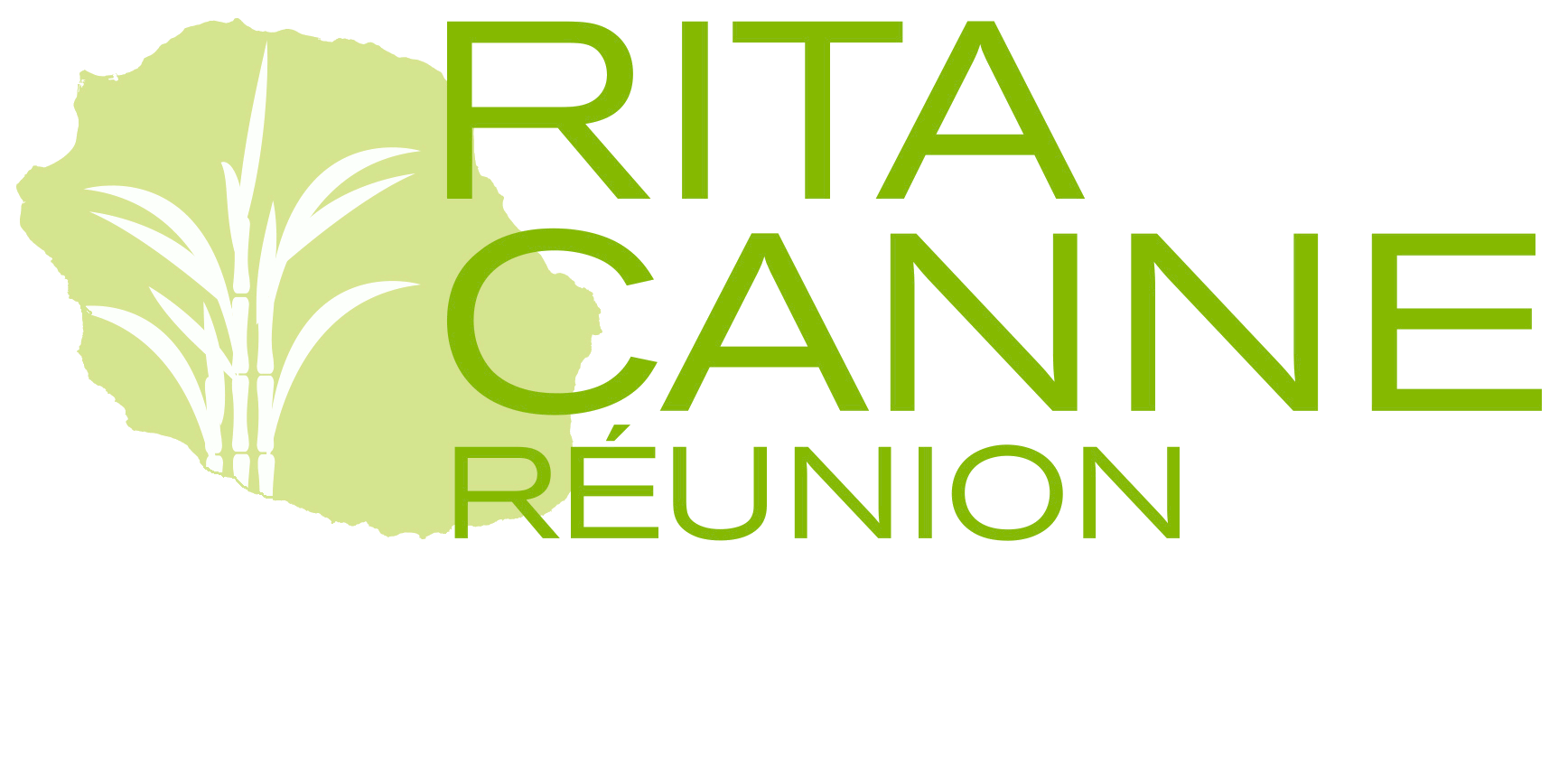 Approbation PV 13ème CPR
Des remarques, modifications à apporter ?
Qui est contre ?
Qui s’abstient ?
14ème CPR Rita Canne – 22 juin 2023
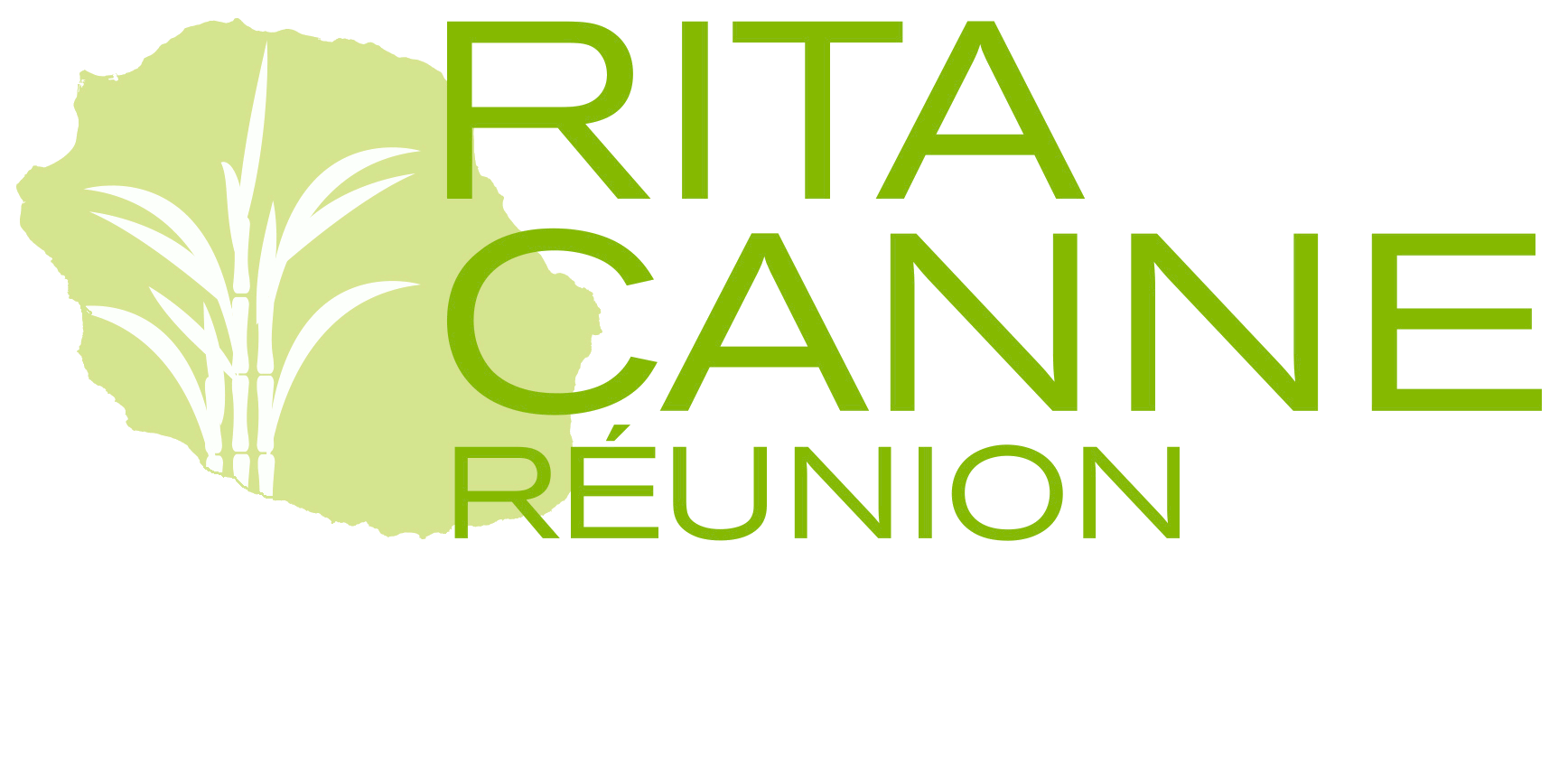 Identification des besoins
Alizé Mansuy
14ème CPR Rita Canne – 22 juin 2023
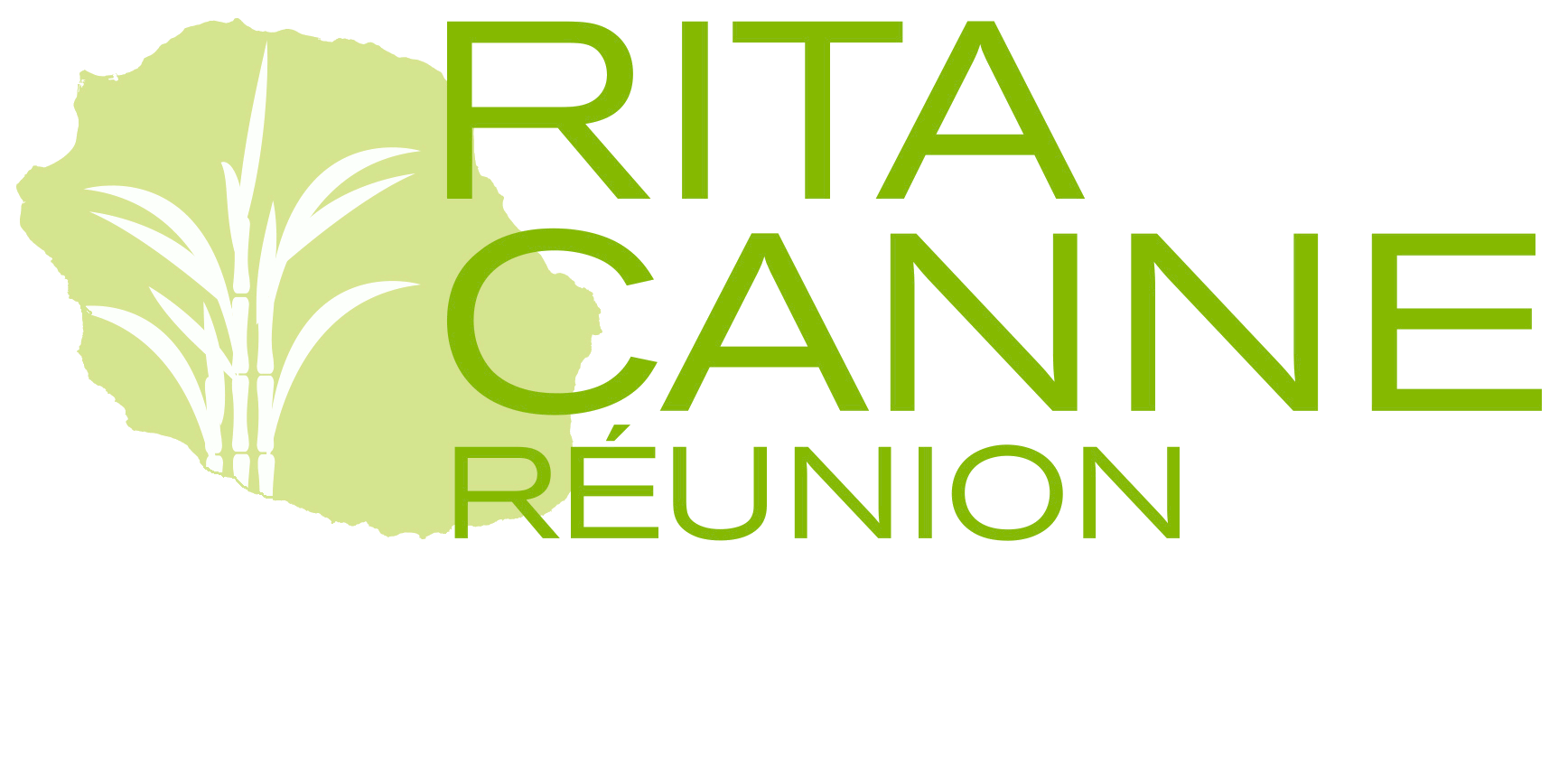 La Méthode
Objectif : veille par rapport à l’enquête de 2021, identification de nouveaux besoins et priorisation
 Résultats 2021 : Site Coatis / RITA Canne / Besoins agriculteurs
Echanges partenaires R&D
Cirad, CTICS, eRcane, CA, TSOI
Réunions agriculteurs
40 agriculteurs invités, 14 participants
Appui de TSOI et de la CA
À St-Pierre le 9 mars et à St-Denis le 21 mars
Enquêtes techniciens
Questionnaire en ligne 10-15 min
66 techniciens sollicités, 14 réponses
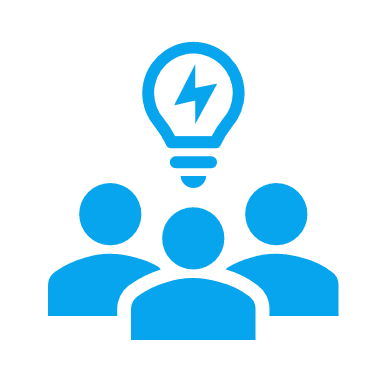 14ème CPR Rita Canne – 22 juin 2022
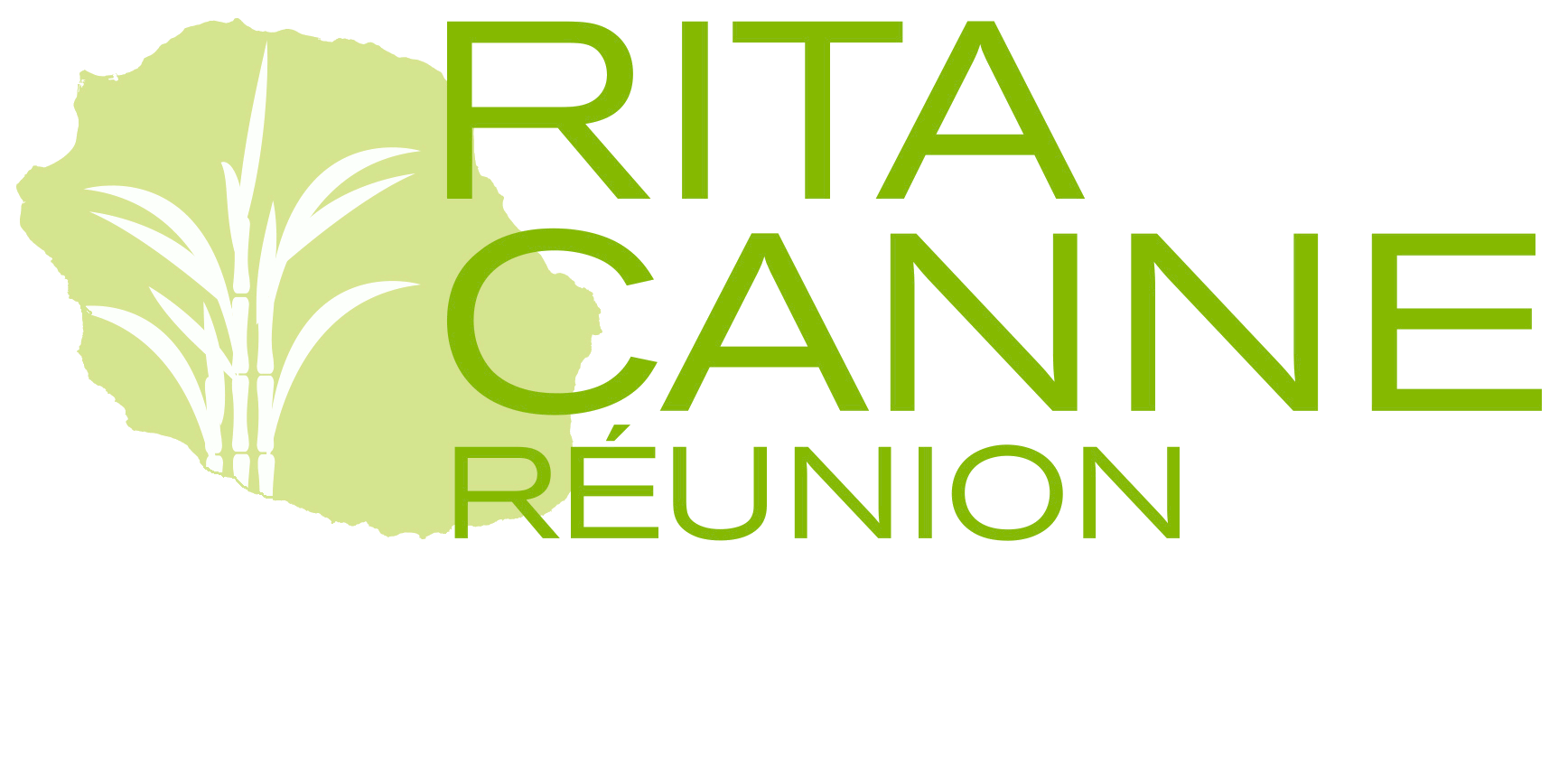 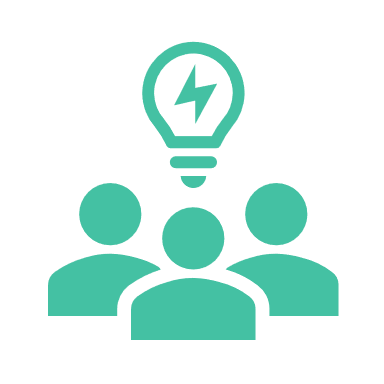 La Méthode
Arbre à problème – Agriculteurs
Identifier les problèmes techniques rencontrés 
en lien avec l’itinéraire techniques agricole : récolte, travail sol, plantation, désherbage, fertilisation, irrigation, variétés, inter-culture, matériel, etc.
qui ne relève pas de : stratégie politique, organisation exploitation, dispo ou coût main d’œuvre, prix de la canne ou intrants, relation industriel, etc.
Jeu « Post-it »
Pourquoi certains planteurs n’arrivent pas
à atteindre leur objectif (ou potentiel de production) ?
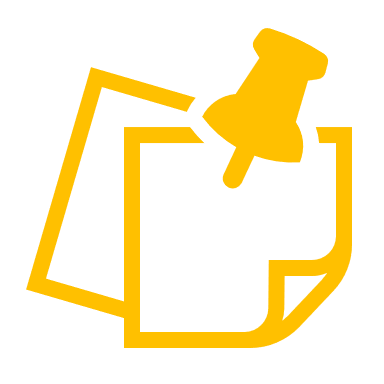 14ème CPR Rita Canne – 22 juin 2022
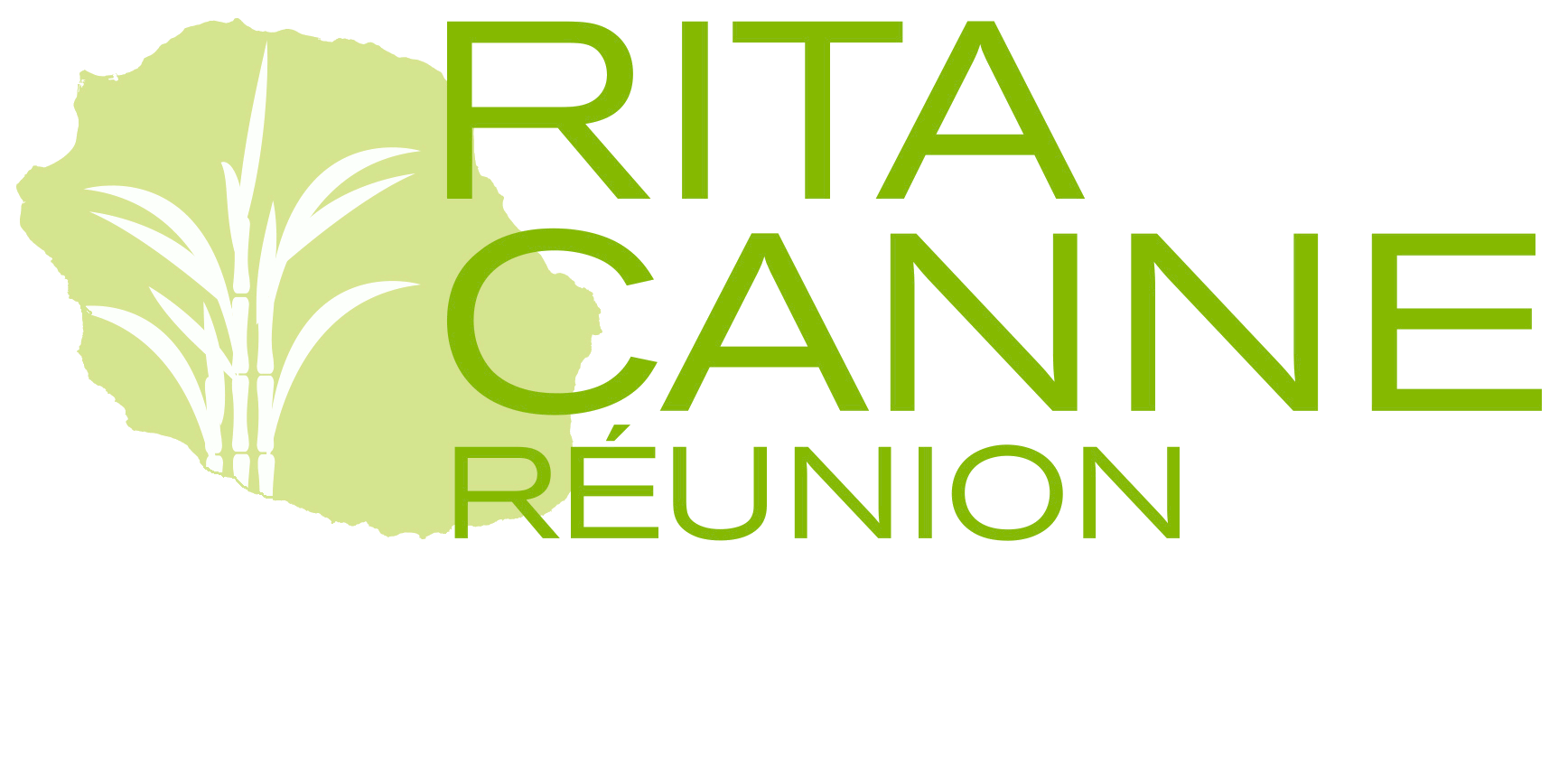 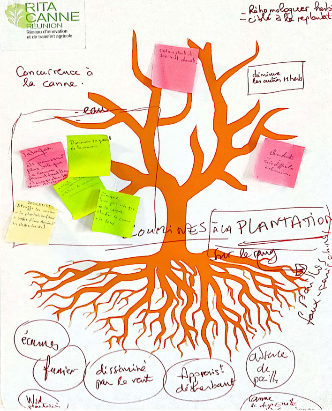 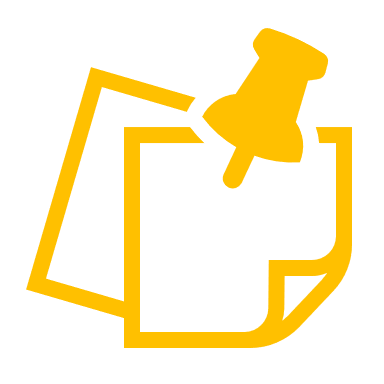 La Méthode
Arbre à problème
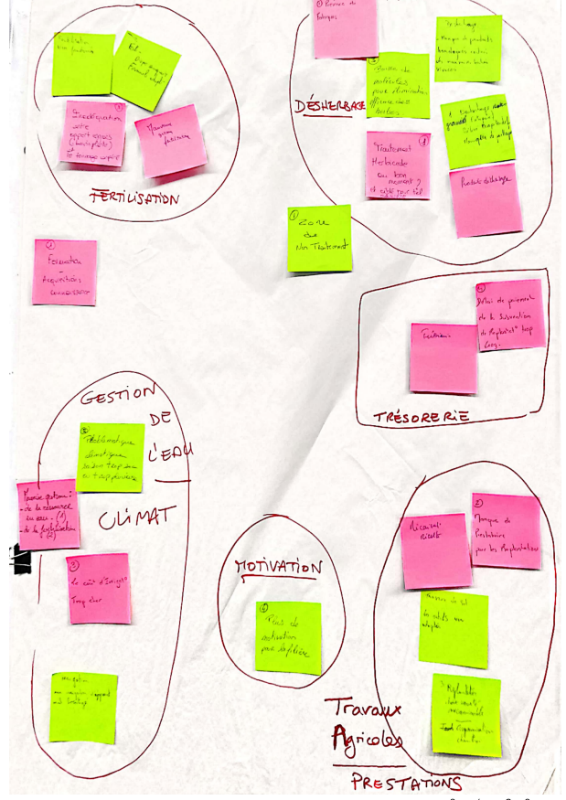 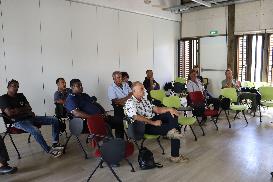 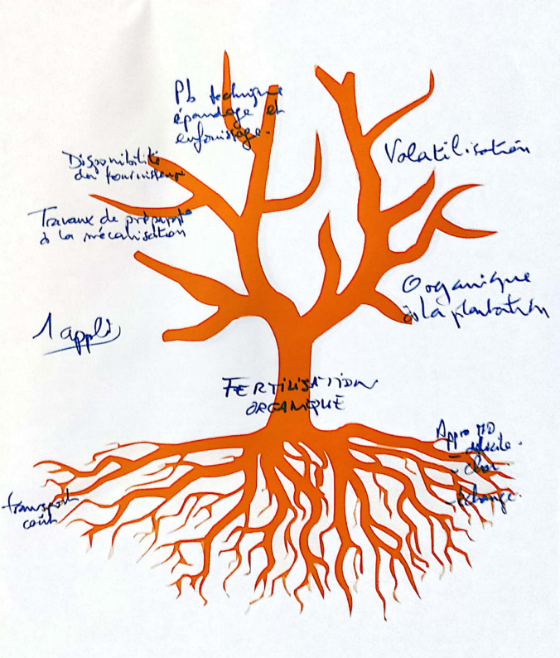 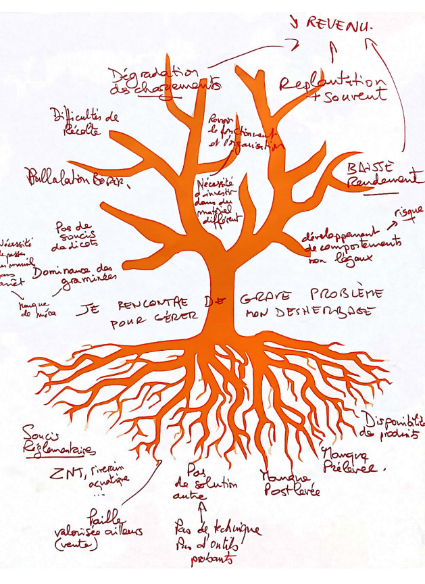 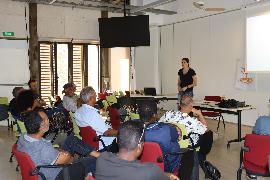 14ème CPR Rita Canne – 22 juin 2022
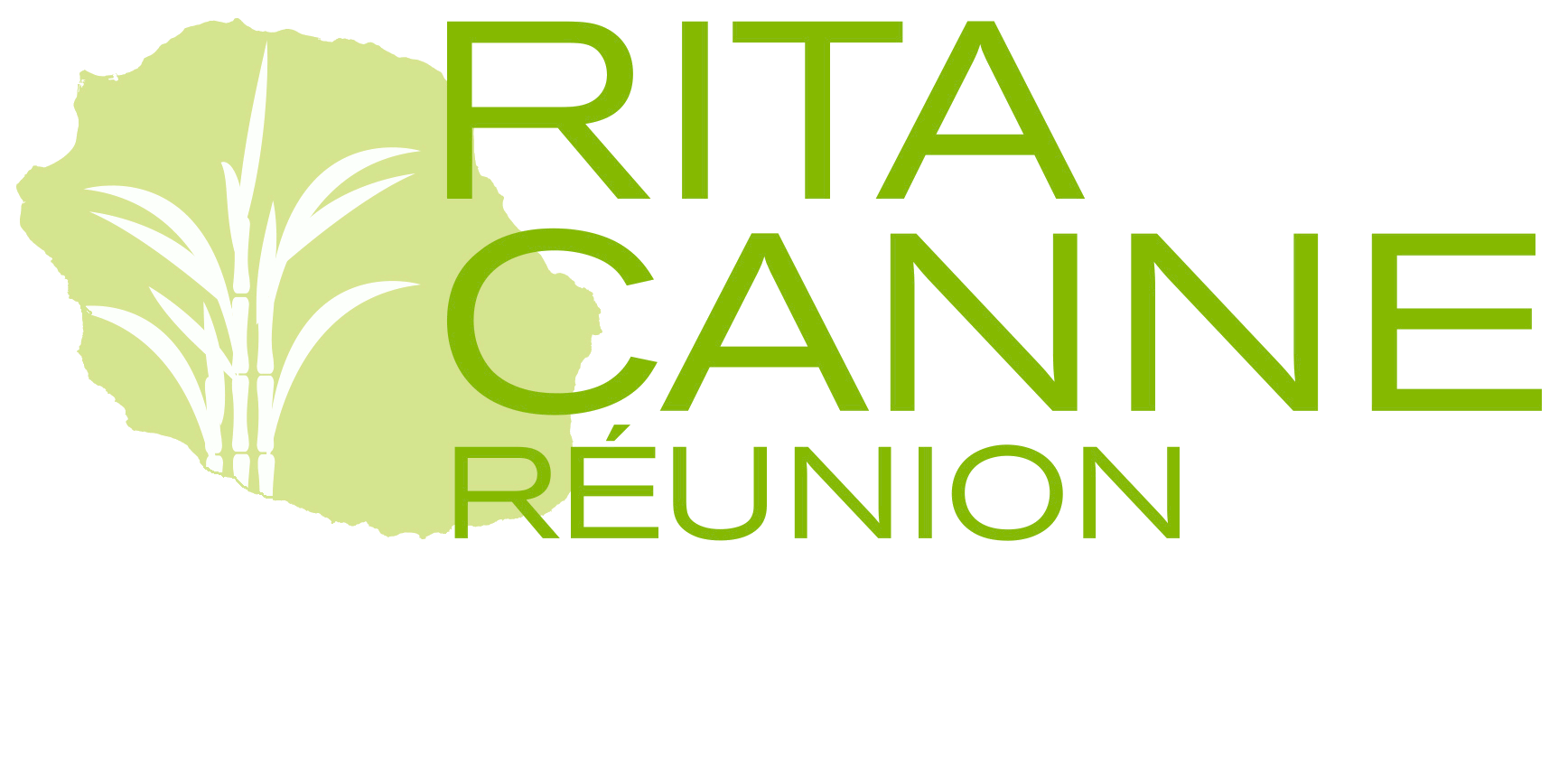 Résultats
Les besoins ont peu évolué depuis 2021
Thématiques évoquées
Besoin de précisions dans le conseil (disques pas suffisant)
Conso de plus en plus importante avec sècheresse
Manque de prestataire
Améliorer la qualité de coupe en CLM
Moderniser et diminuer pénibilité travail
Réduire piétinement
Comprendre rendements obtenus
Manque d’herbicides
Mécaniser la gestion de l’enherbement
Besoins de méthodes alternatives
Méconnaissances du sujet et des adventices
Manque MO
Pb lianes & graminées
Solutions en conditions caillouteuses
Intérêt et devenir de la paille de canne
Problématique des rats
Vers blancs
Besoin de plus d’info
Manque de temps, de MO, de matériel et de prestataires
Faible maîtrise
Besoin de mécaniser
Augmentation prix engrais, diminution dispo
Apports < Besoins de la canne
Besoins de produits adaptés
Demande en Mafors de plus en plus grande
Optimiser l’utilisation – limiter les pertes
Matériel épandage - transport
Mieux utiliser les Mafors
Besoins de plus de variétés
Disponibilité des boutures
Variétés avec + de richesse et – de verse
Résistantes aux maladies (rouille orangée) et au changement climatique
14ème CPR Rita Canne – 22 juin 2022
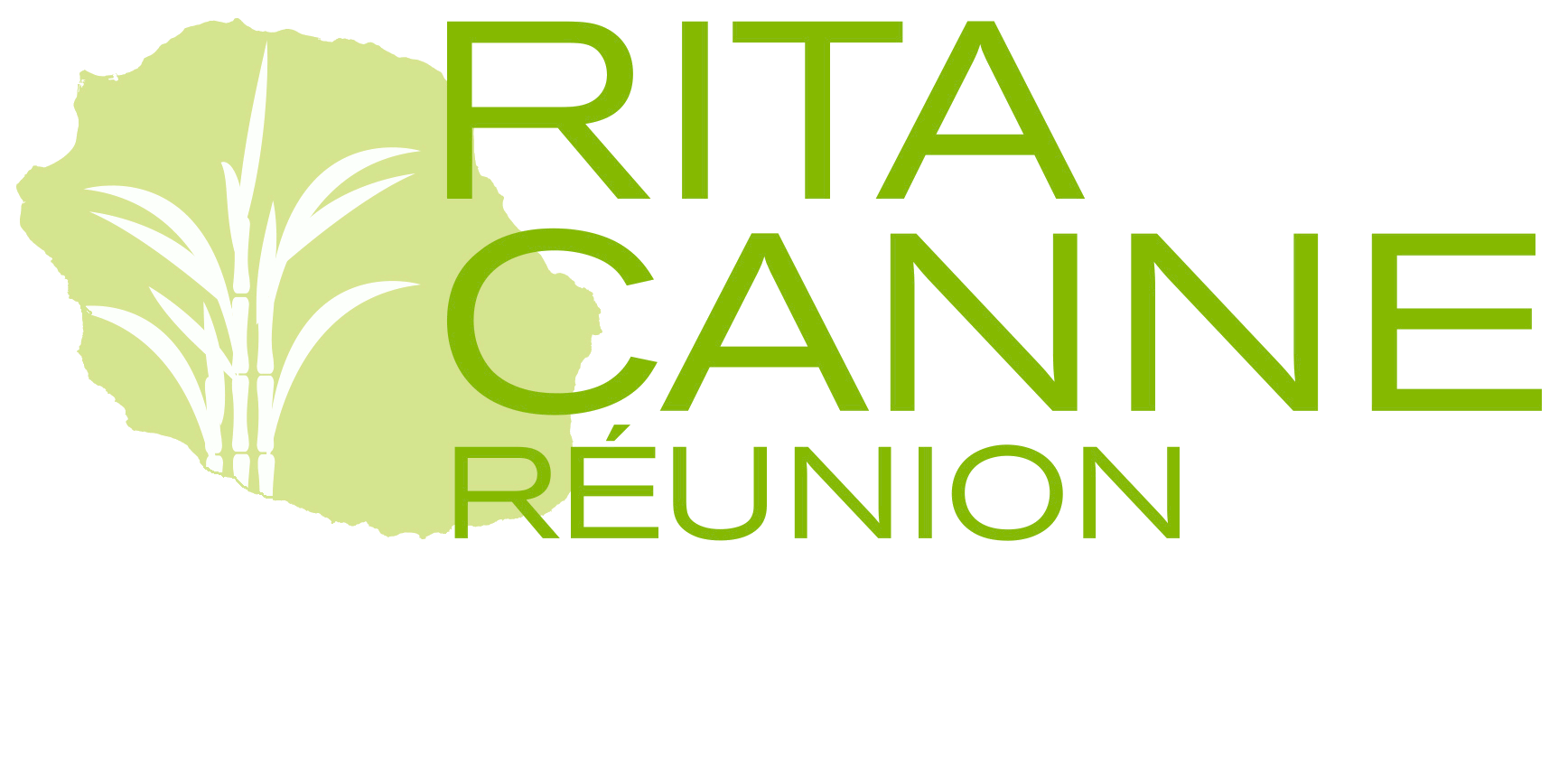 Résultats
Autres points d’analyses
Peu d’anticipation par les agriculteurs (désherbage, fertilisation, plantation)
Quelques « croyances erronées » (variétés, nuisibilité adventices, importance fertilisation, …)
Changement de système de culture peu envisagé (trésorerie, résistance changement, démotivation, …) 
Commerciaux plus convaincants que conseillers
Prestations de services de qualité demandées
Besoin d’accompagnement technique individuel sur l’exploitation
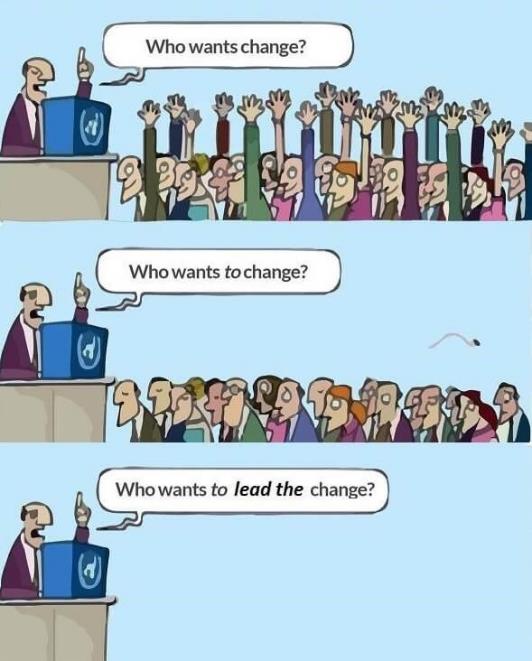 14ème CPR Rita Canne – 22 juin 2022
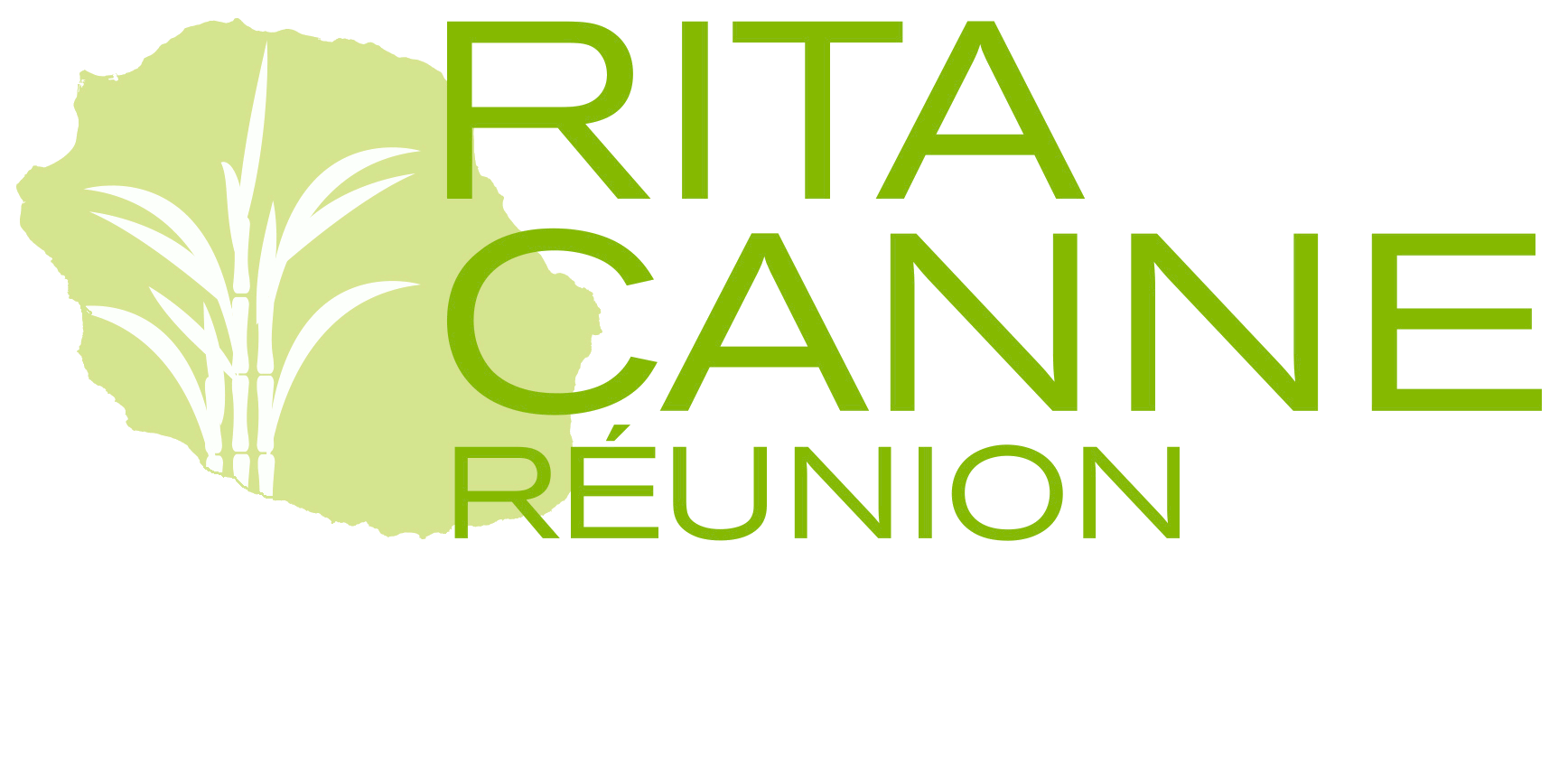 Merci pour votre attention
Des questions ?
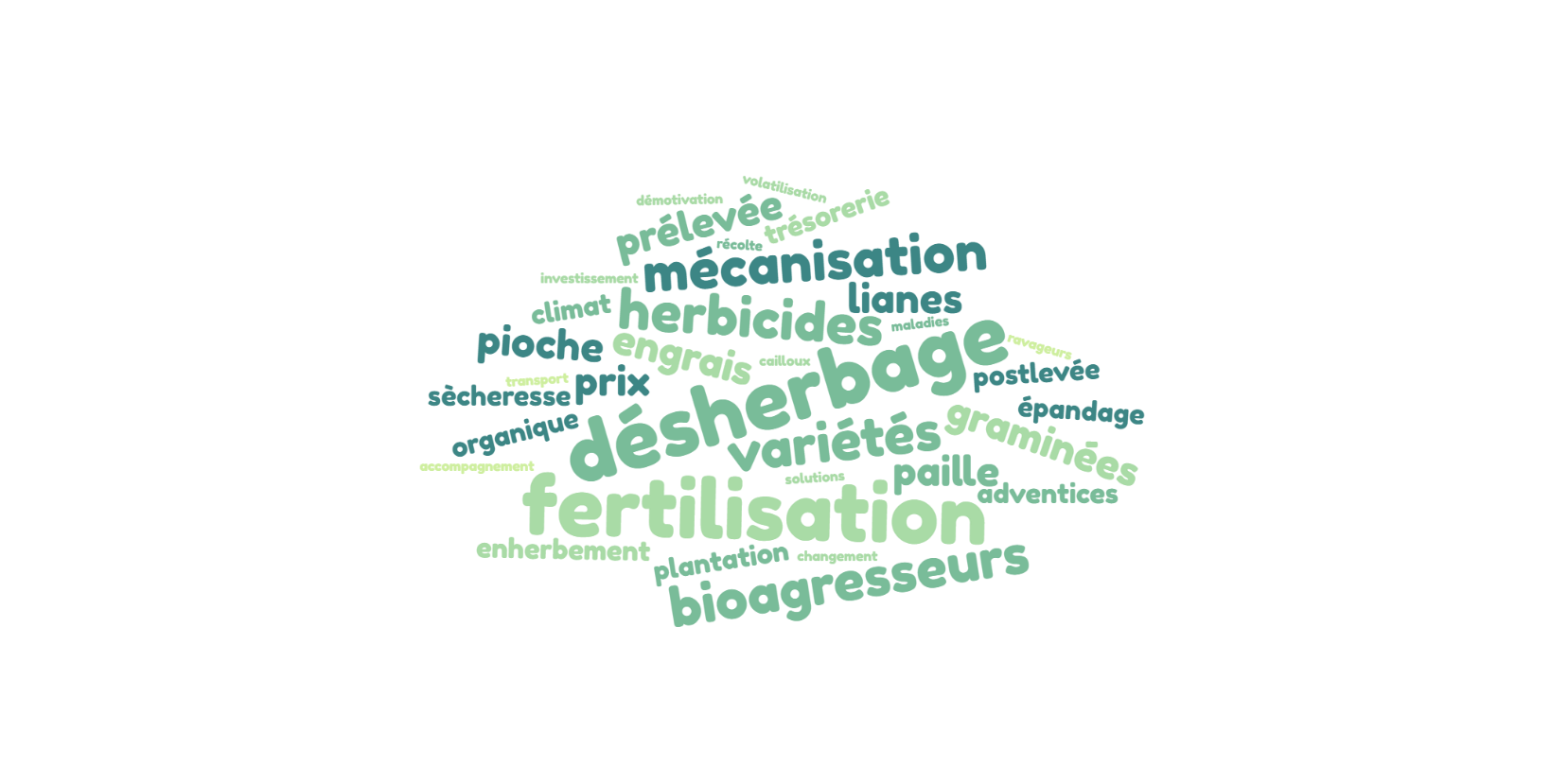 14ème CPR Rita Canne – 22 juin 2022
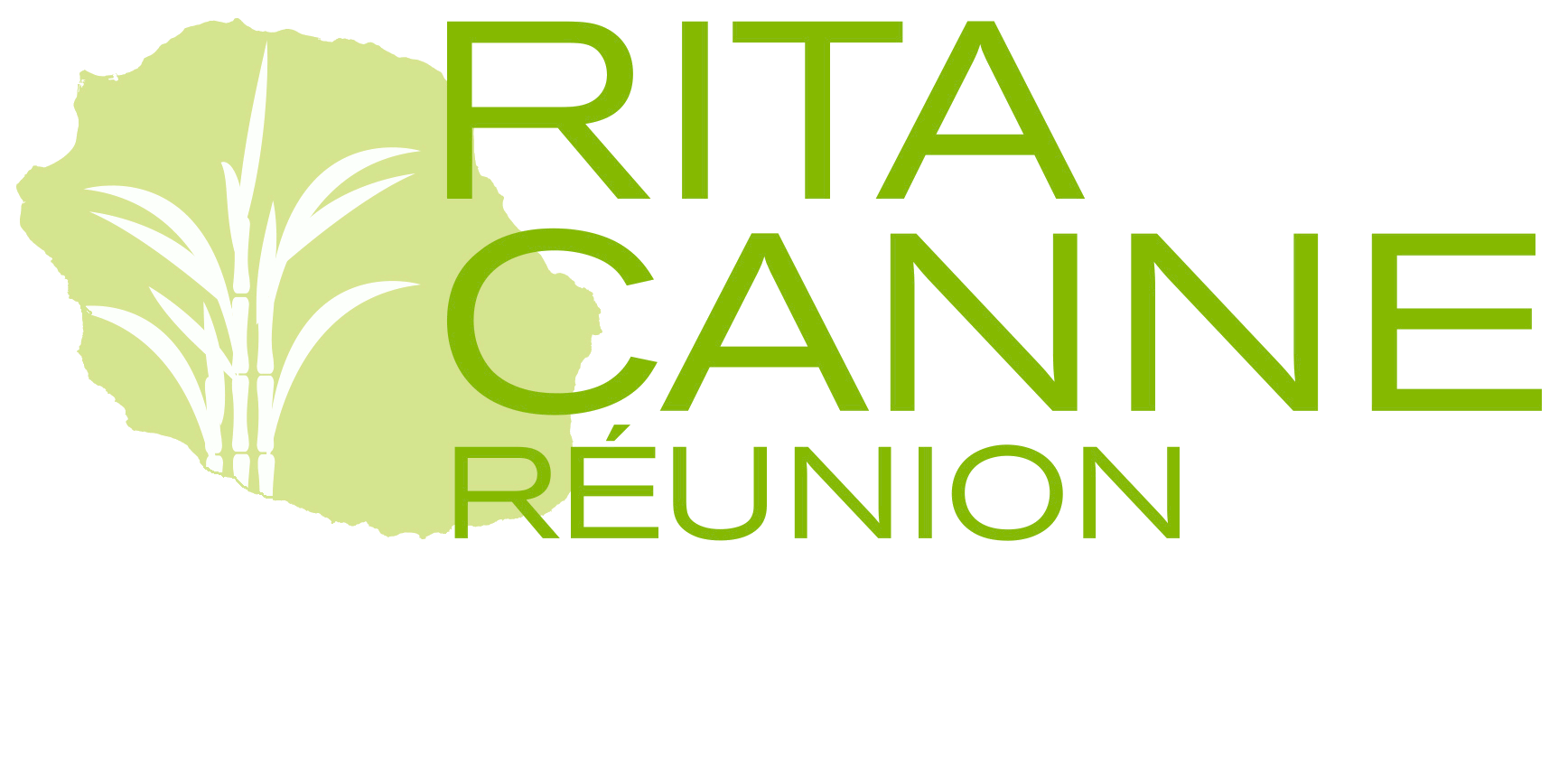 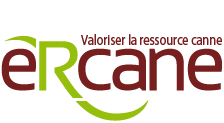 RITA Canne 
& 
Parcelles de démo
Alizé Mansuy, Gwenn Bourgaut
14ème CPR Rita Canne – 22 juin 2023
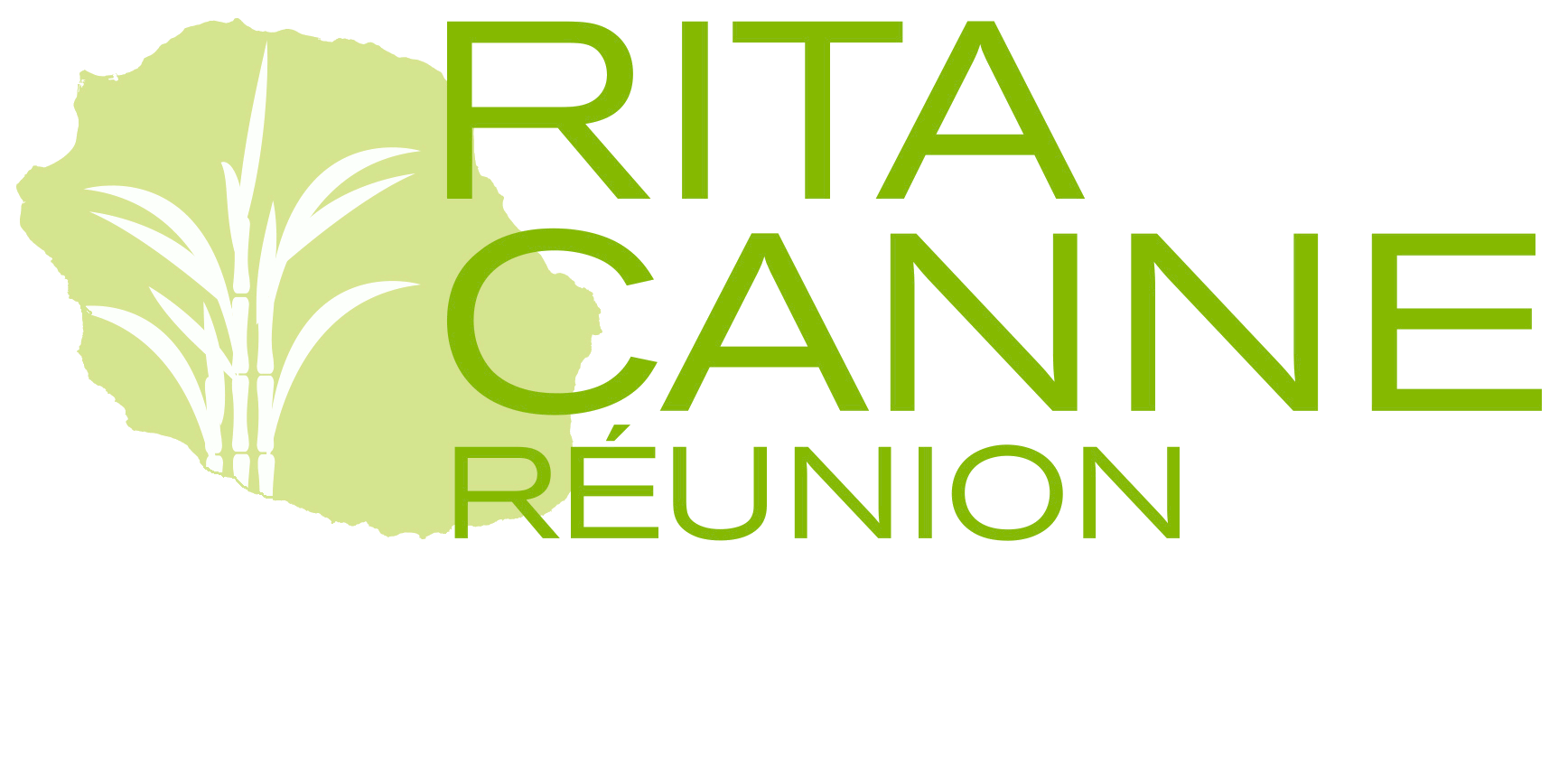 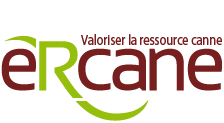 RITA Canne - Rappels
Depuis 2015 sur la canne

Animé par eRcane (0,75 ETP)

2019 : renforcement sur Parcelles démo + 
transfert avec 1 ETP

Bilan 5 ans dans n°51 Carocanne (janvier 2021)

Rappel objectif du Réseau :
« Co-construire et réaliser des actions de recherche et développement, d'expérimentation, de démonstration et de transfert en réponse aux besoins exprimés localement par les professionnels de l'agriculture. »
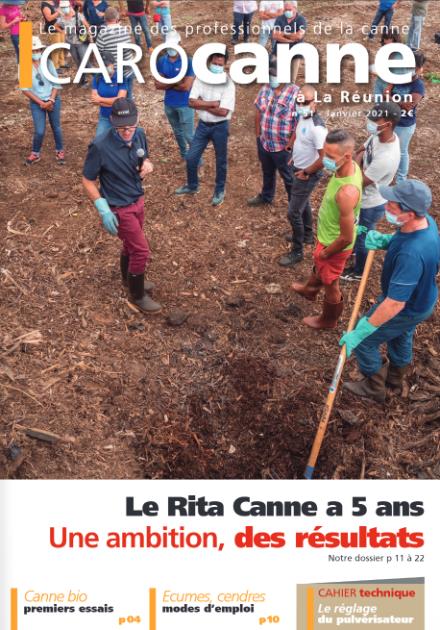 14ème CPR Rita Canne – 22 juin 2022
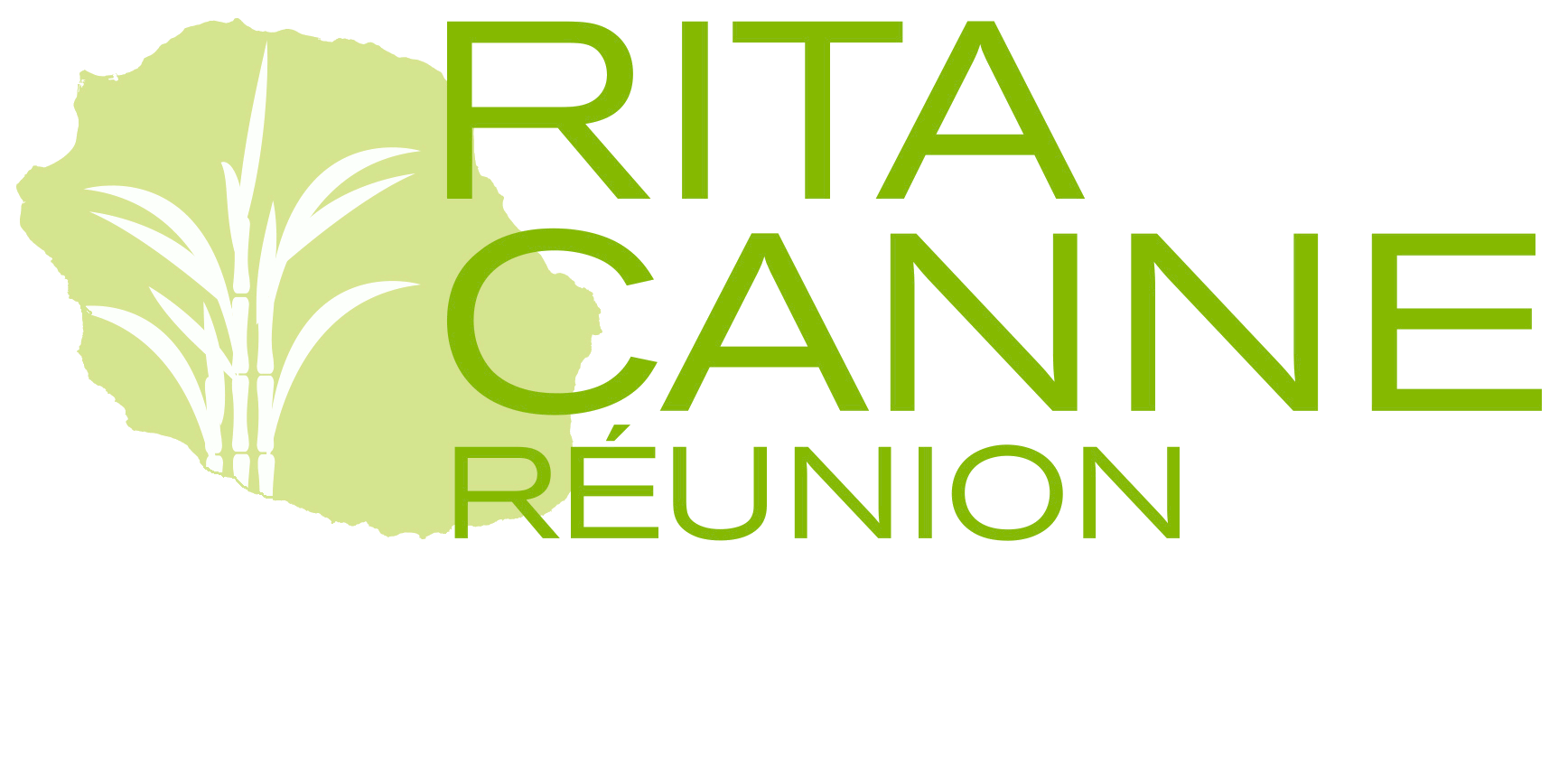 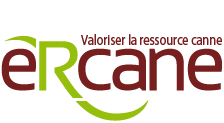 Besoins identifiés
Renforcer le transfert
Meilleure appropriation des innovations par les techniciens  conseil/accompagnement aux agriculteurs
Améliorer la communication vers les formateurs/enseignants

Adapter les innovations aux besoins
Coordination des acteurs de la R&D
Vision globale (projets Ecophyto, Casdar, interfilière, etc)

Tester/valider les innovations chez les agriculteurs
Enrichir les données technico-économiques
Evaluer dans d’autres conditions pédoclimatiques
1
2
3
14ème CPR Rita Canne – 22 juin 2022
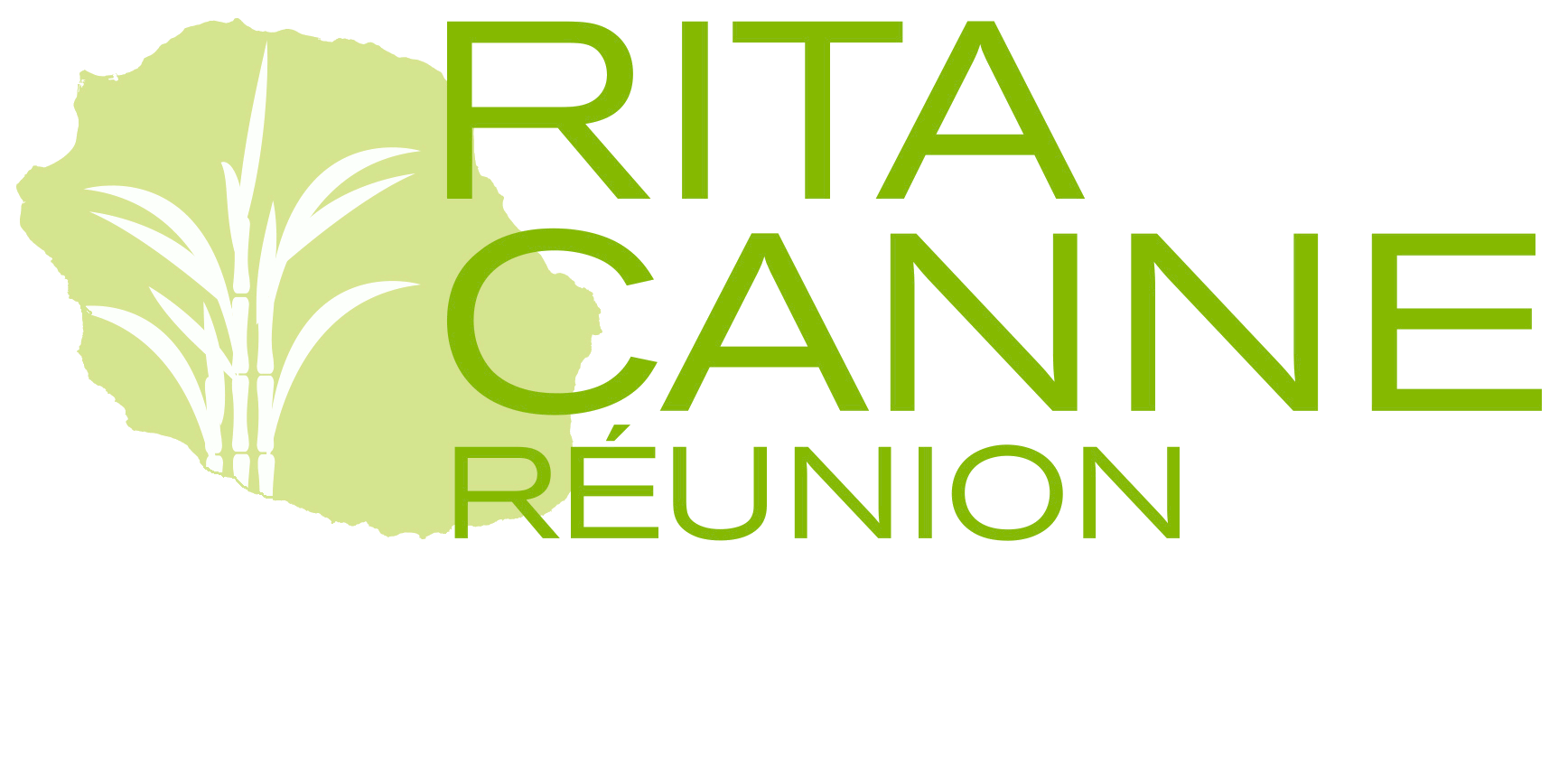 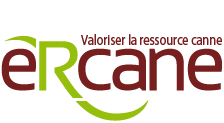 1
Renforcer le transfert
Continuité sur le transfert collectif
Groupe transfert
Journées techniques/démonstrations
Ateliers de travail (techniciens/agriculteurs)
Appui à la création de supports techniques pour le transfert (vidéos, posters, Carocanne, fiches…)
Information/communication : Newsletter / Fb / Coatis

Innovation
Renforcer les formations des techniciens
Renforcer l’information vers les formateurs/enseignants
Développer le jeu sérieux
Adapter les parcelles démo chez planteurs avec techniciens  voir point n°3
14ème CPR Rita Canne – 22 juin 2022
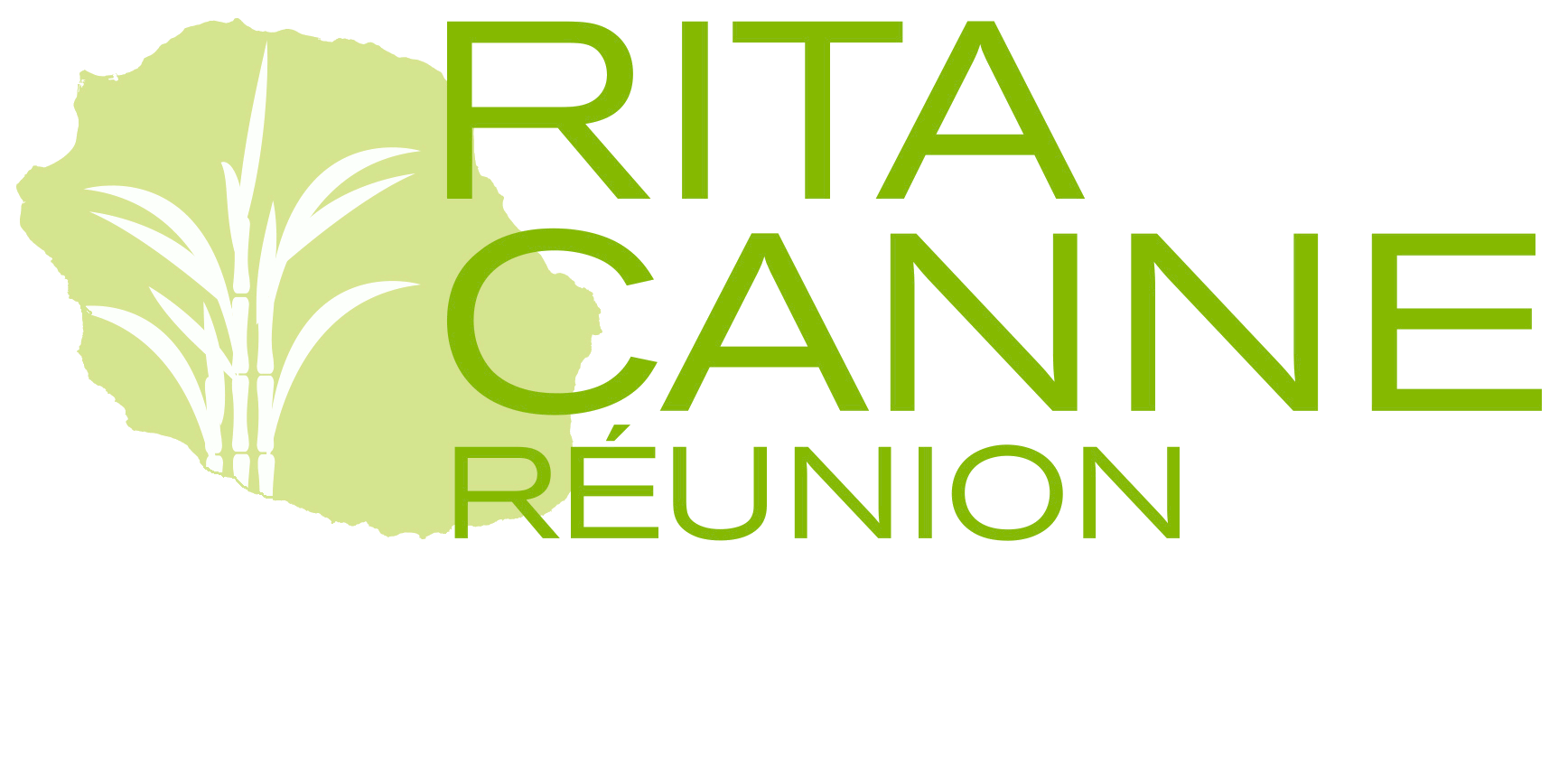 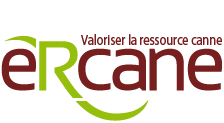 1
Renforcer le transfert
Formation techniciens
Désherbage en cours
Adventices, nuisibilité et situation des herbicides (mars 2023)
Réglages des équipements et sécurité de l’opérateur – 5 & 7 sept 2023
Méthodes complémentaires – 2 sessions en 2024
Bilan /évaluation des acquis 2025
Identification besoin nouvelle formation  2026 - ?
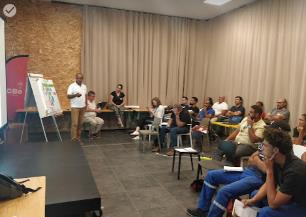 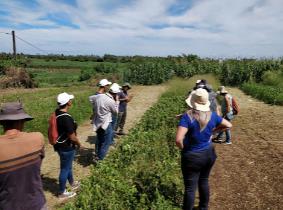 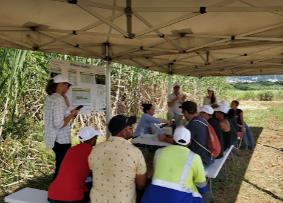 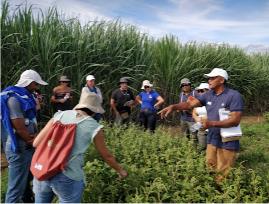 14ème CPR Rita Canne – 22 juin 2022
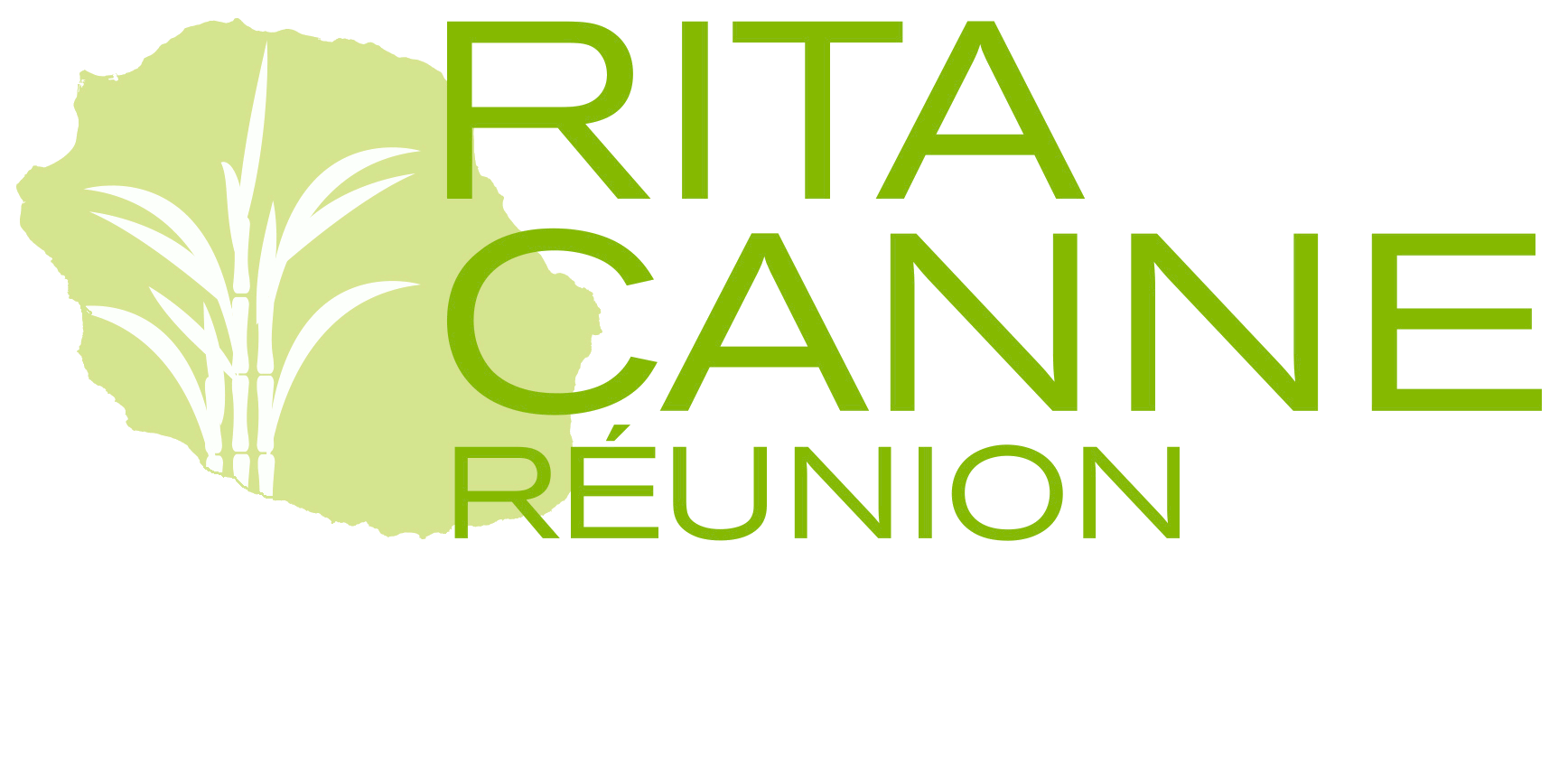 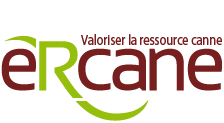 1
Renforcer le transfert
Information / formation formateurs et enseignants
Mettre en place tous les deux ans une journée canne à destination des enseignants et OF
Améliorer les canaux de diffusion et les plannings de démonstrations
Interventions dans les classes (sous réserve de demande des enseignants)
Interventions dans les Formations (AOS RITA Canne)
 Acteurs du RITA
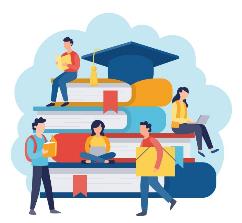 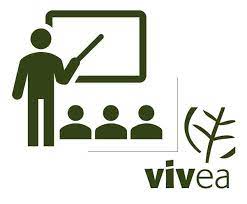 14ème CPR Rita Canne – 22 juin 2022
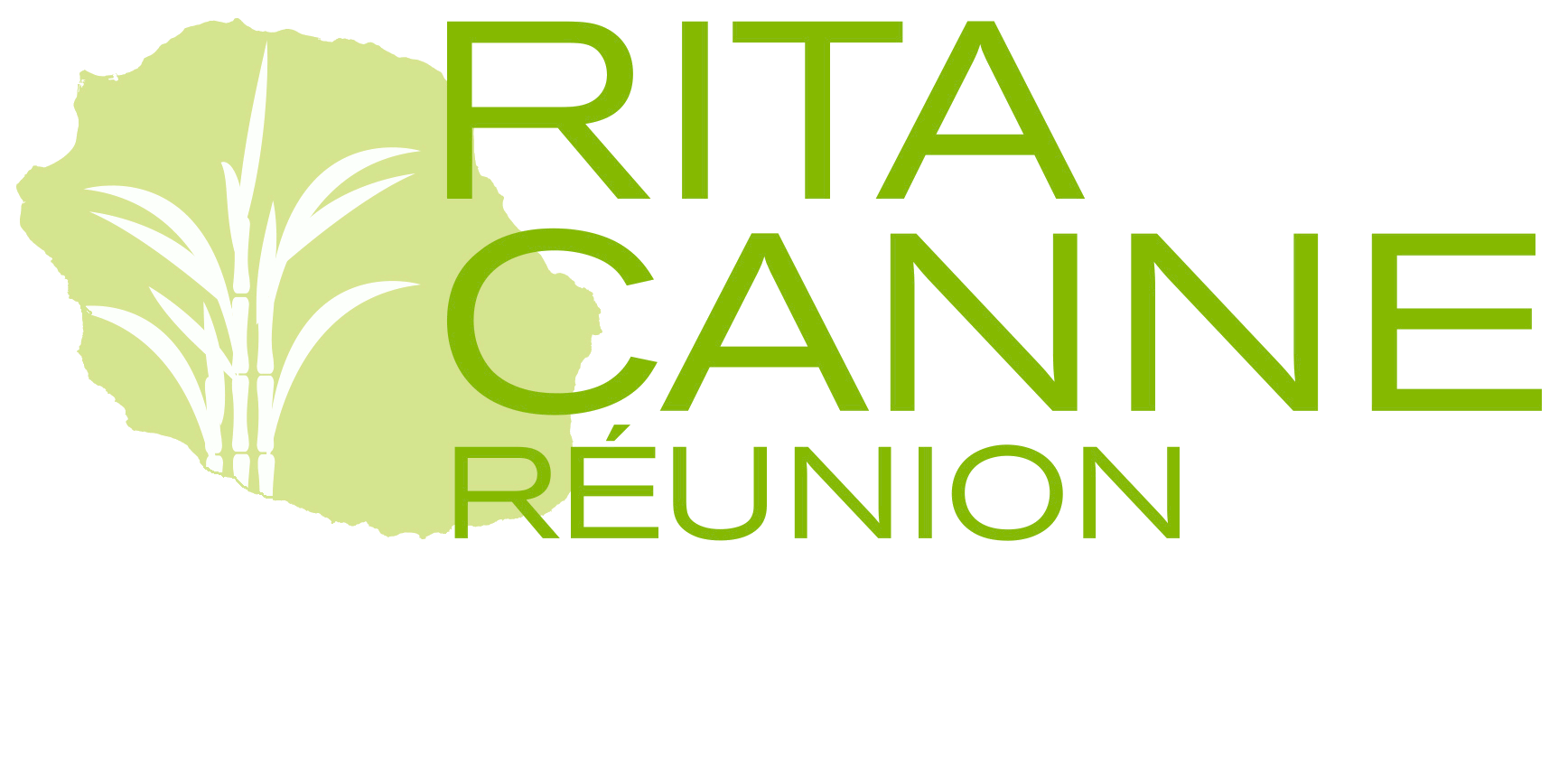 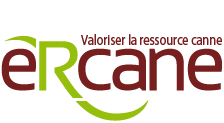 1
Renforcer le transfert
Développer le jeu sérieux
Développement et utilisation d’un jeu sérieux avec l’ACTA sur le désherbage « Desherb’acanne »
Véhiculer des connaissances techniques
Sensibiliser à de nouveaux concepts
Favoriser l’échange entre acteurs
Outil de transfert pour techniciens, 
agriculteurs et apprenants
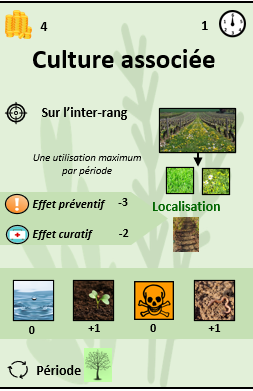 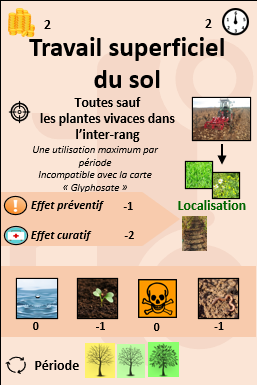 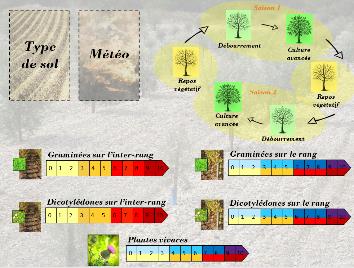 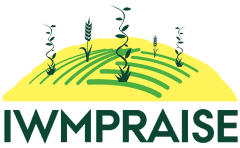 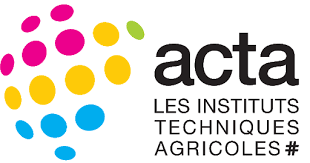 14ème CPR Rita Canne – 22 juin 2022
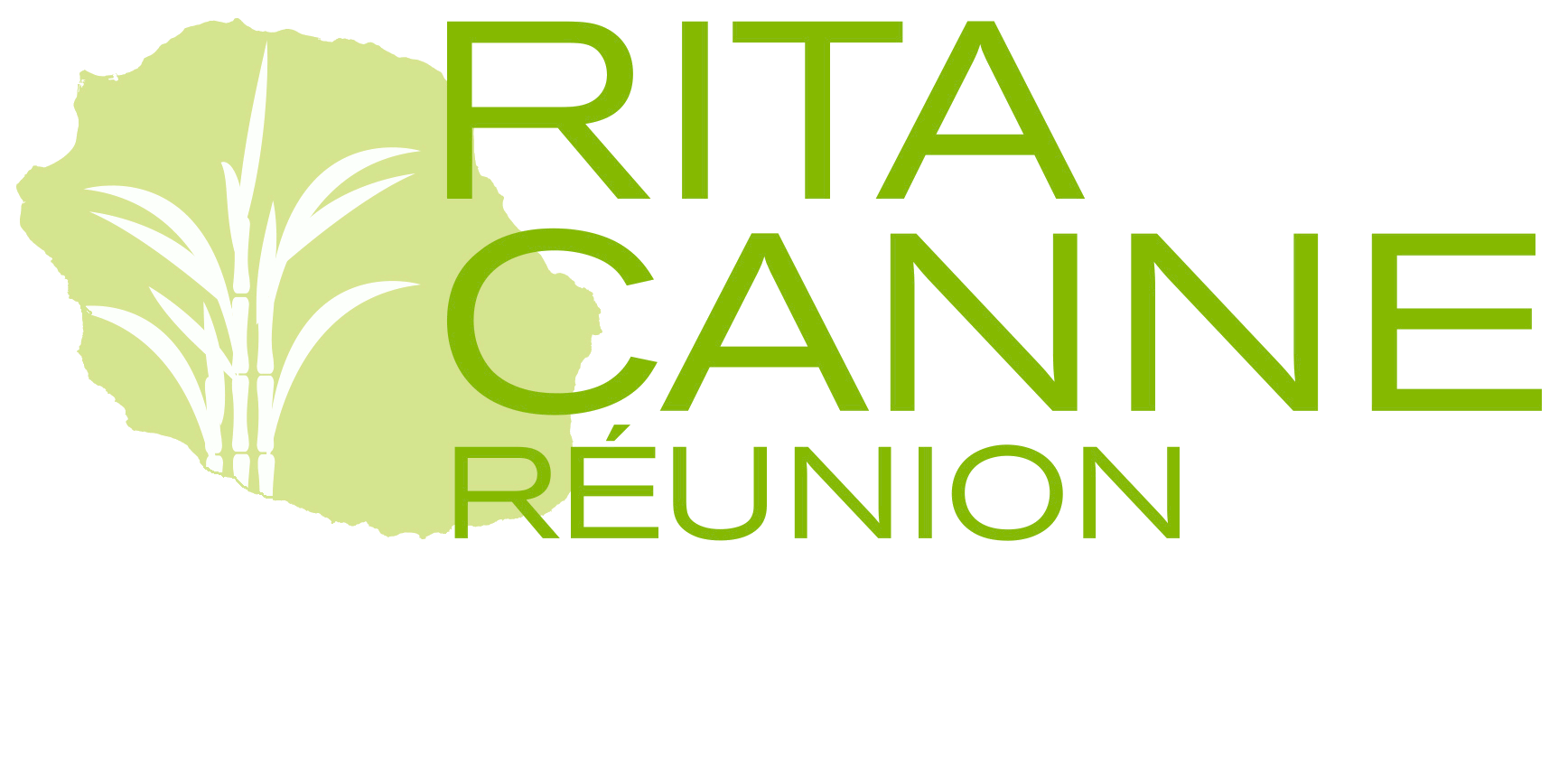 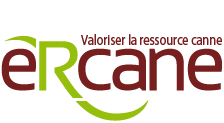 2
Adapter les innovations aux besoins
Identifier, prioriser les besoins techniques (+veille) 
Actualiser l’outil OTECAS  besoins données éco
Coordination des acteurs de la R&D
Echanges informels réguliers
Réunions techniques et COPIL des projets FEADER
COPIL Rita Canne
Intégration des autres projets Ecophyto/Casdar/Europe…
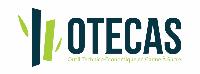 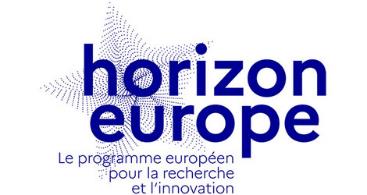 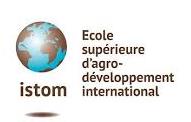 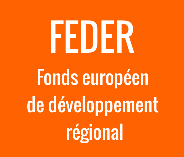 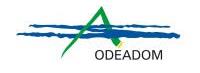 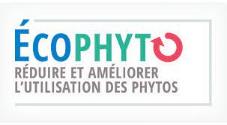 14ème CPR Rita Canne – 22 juin 2022
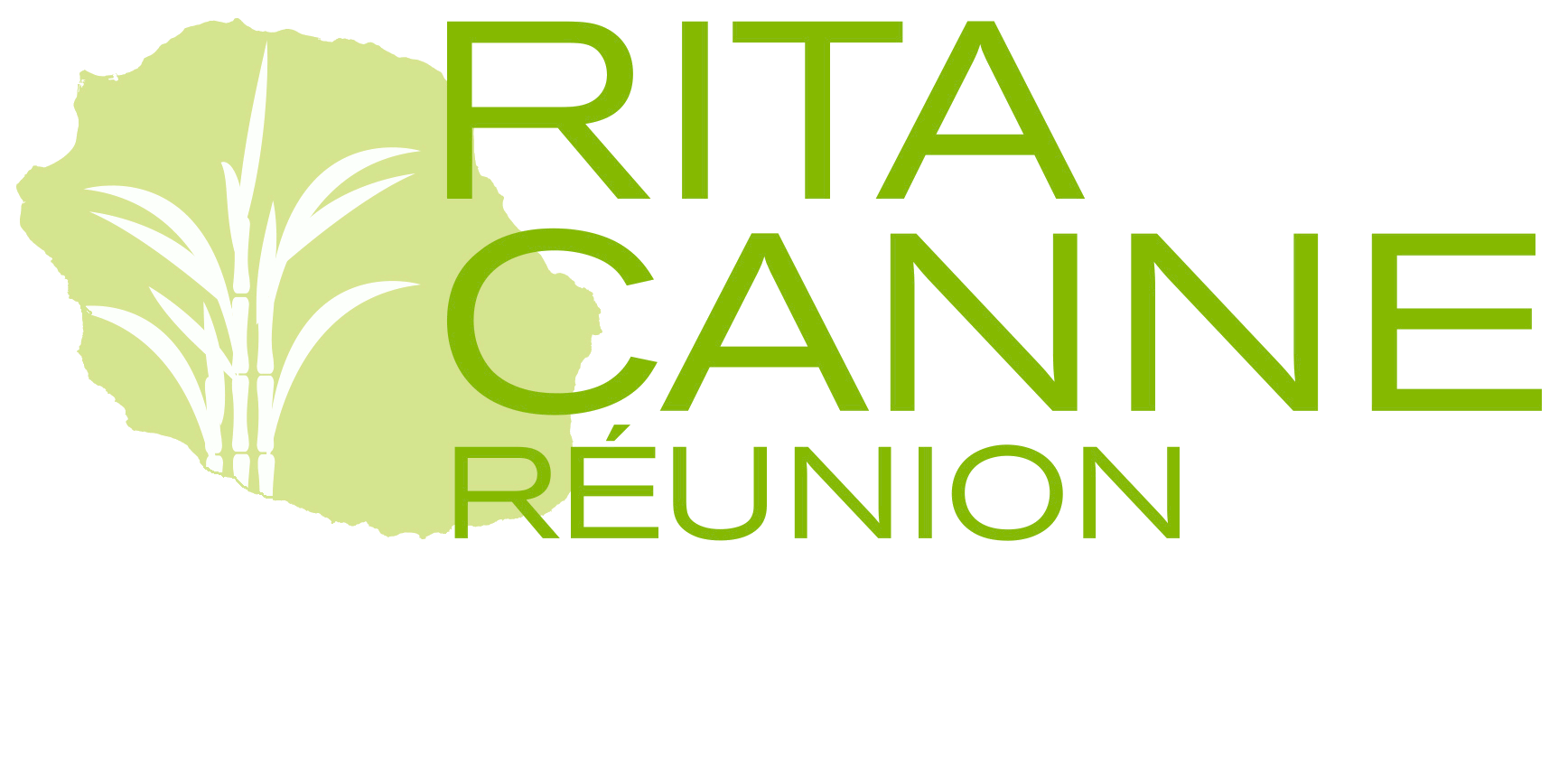 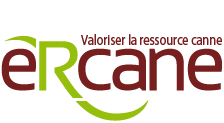 Tester/valider les innovations 
chez les agriculteurs
3
Maintenir, renforcer et adapter le dispositif parcelles démo pour :

Evaluer les innovations dans plusieurs conditions pédoclimatiques

Former les techniciens par la pratique

Renforcer l’acquisition et la capitalisation des données technico-économiques

Transférer les bonnes pratiques/innovations et convaincre les agriculteurs
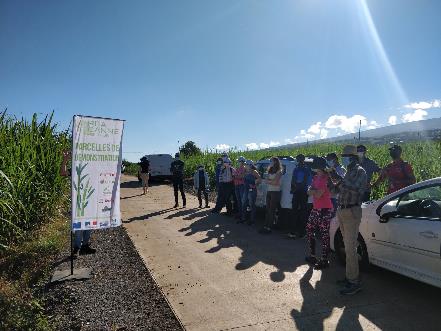 14ème CPR Rita Canne – 22 juin 2022
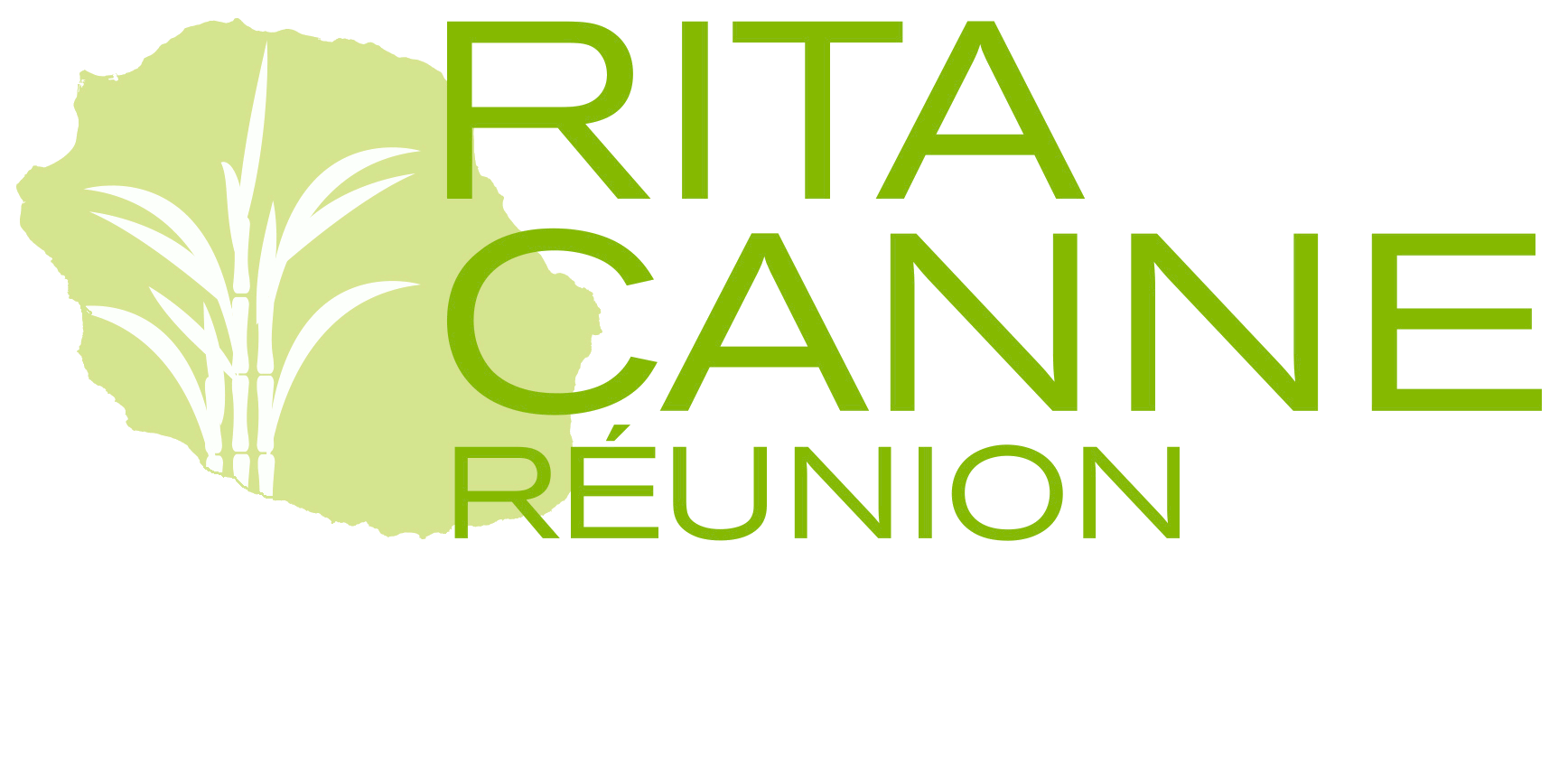 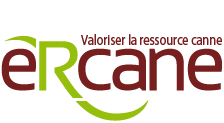 Tester/valider les innovations 
chez les agriculteurs
3
BESOINS DES PLANTEURS = Innover sur leur exploitation 
Pour répondre à de nouveaux défis :

Besoins techniques (désherbage, fertilisation , irrigation, …)
Diminution des temps de travaux
Diminution des coûts de production
Augmentation de la productivité
Amélioration de la marge brute
Les planteurs se font parfois des idées partiellement erronées
de certaines pratiques, ou ne se sentent pas aptes à les mettre en œuvre
(coûts, difficulté, maîtrise technique, maintenance)
 donc …
14ème CPR Rita Canne – 22 juin 2022
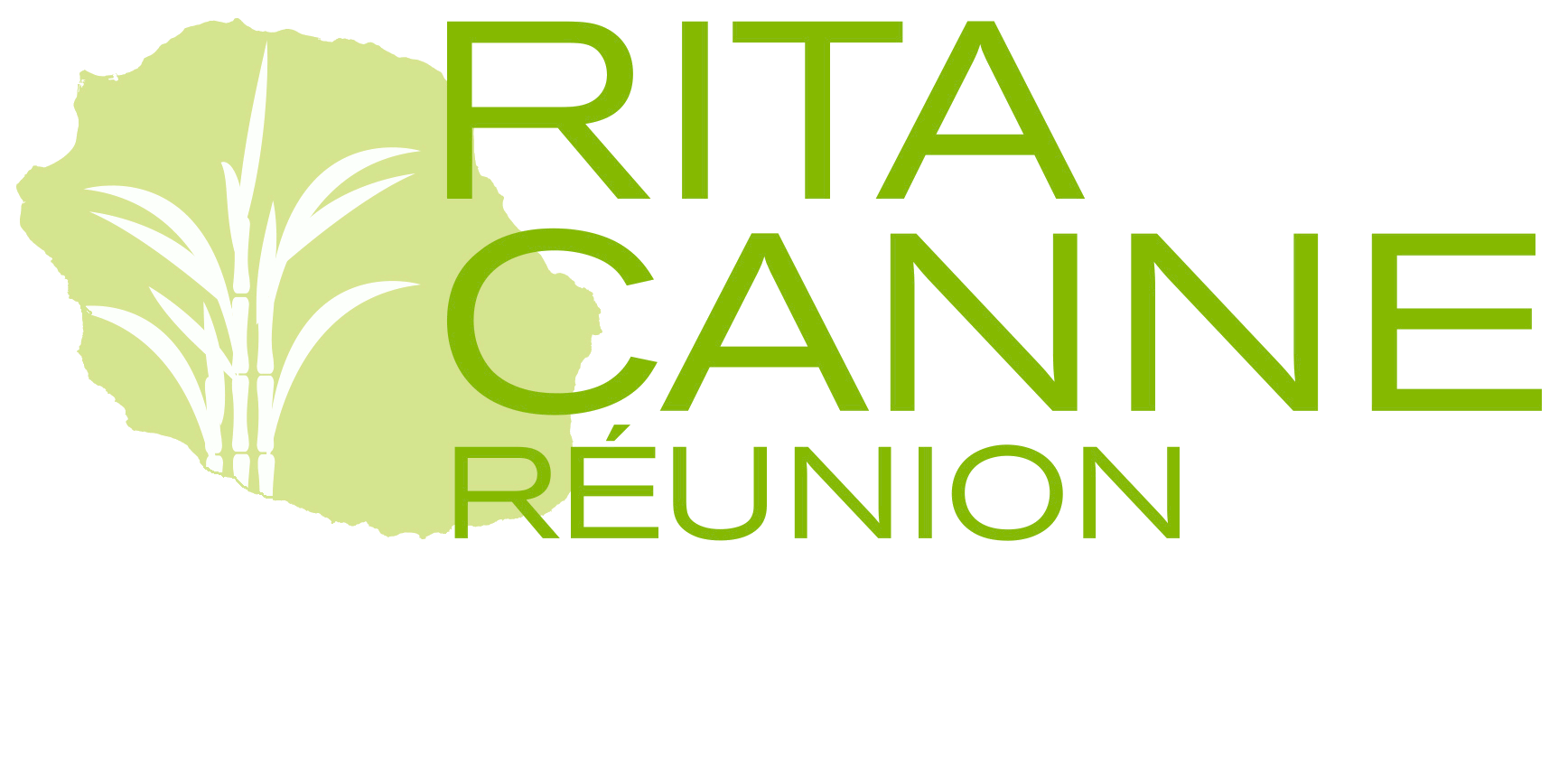 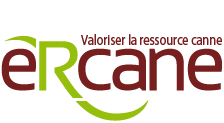 Tester/valider les innovations 
chez les agriculteurs
3
… L’objectif est de les associer à des « essais au champ»,
dans le cadre d’actions de transfert
Pour qu’ils valident une(des) solution(s) technique(s) innovante(s) sur leur exploitation.
Les solutions techniques déjà validées et connues
Les innovations mises au point récemment (Rita, expé)
Les améliorations techniques déjà identifiées par les planteurs présentant un intérêt

à mettre en œuvre dans les diverses zones géographiques de l’île
les planteurs, dernier maillon (validation) de l’expérimentation

+ Feed-back pour améliorer les axes de travail d’innovation
des partenaires Rita  BESOINS AGRICULTEURS
14ème CPR Rita Canne – 22 juin 2022
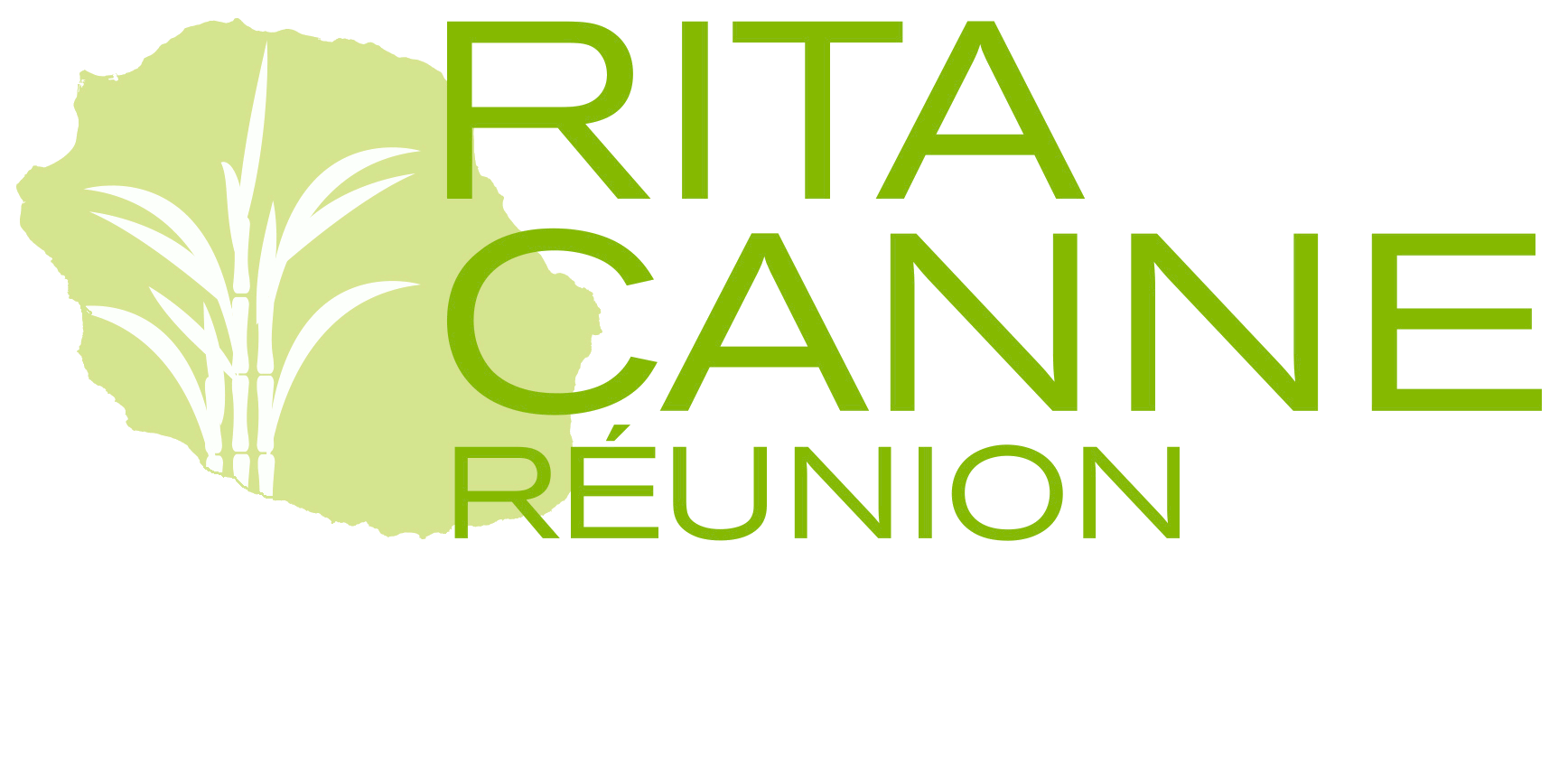 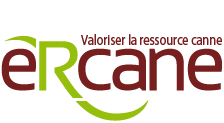 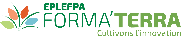 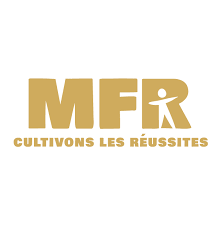 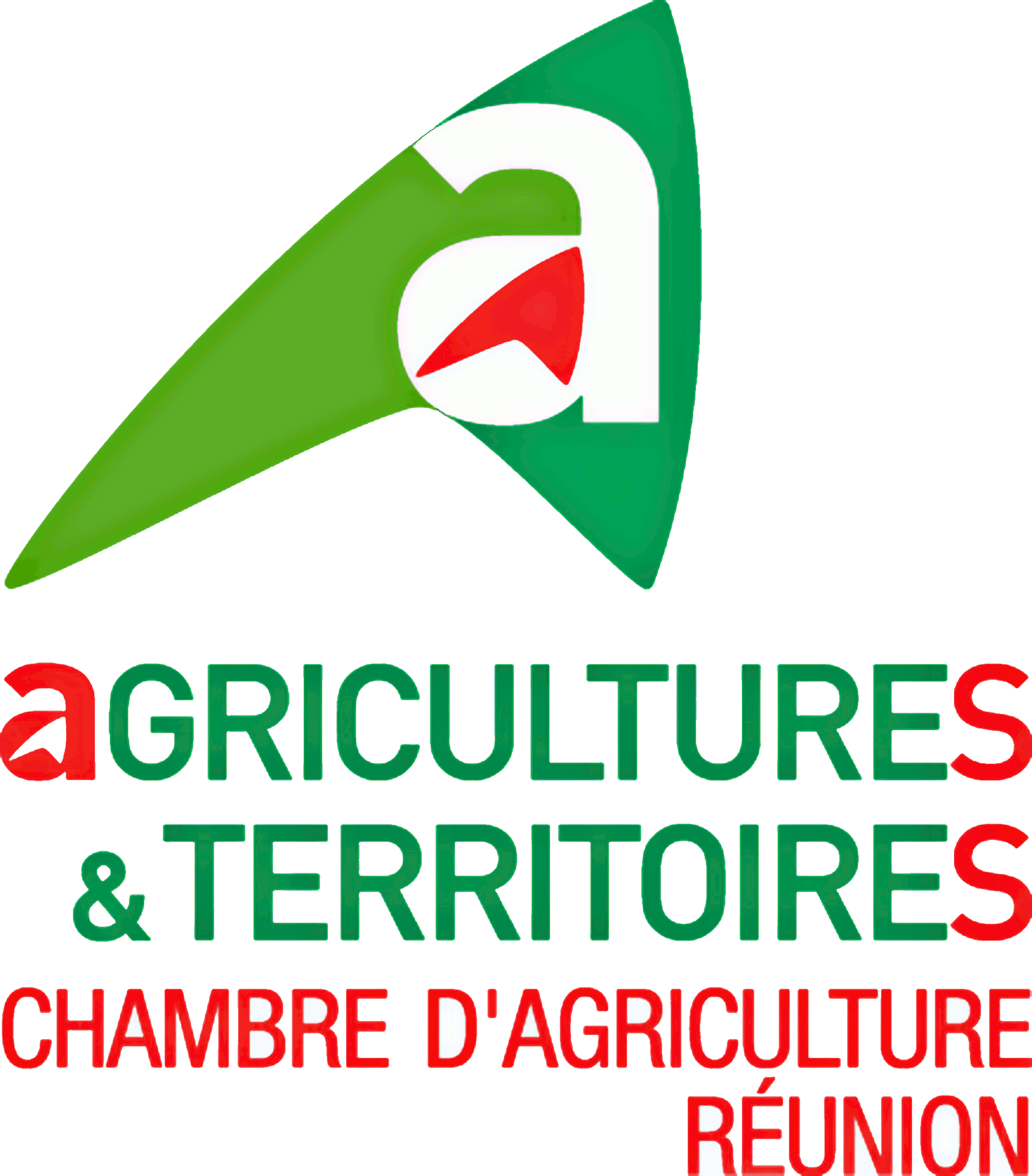 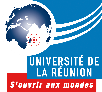 Org.  Formation
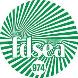 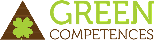 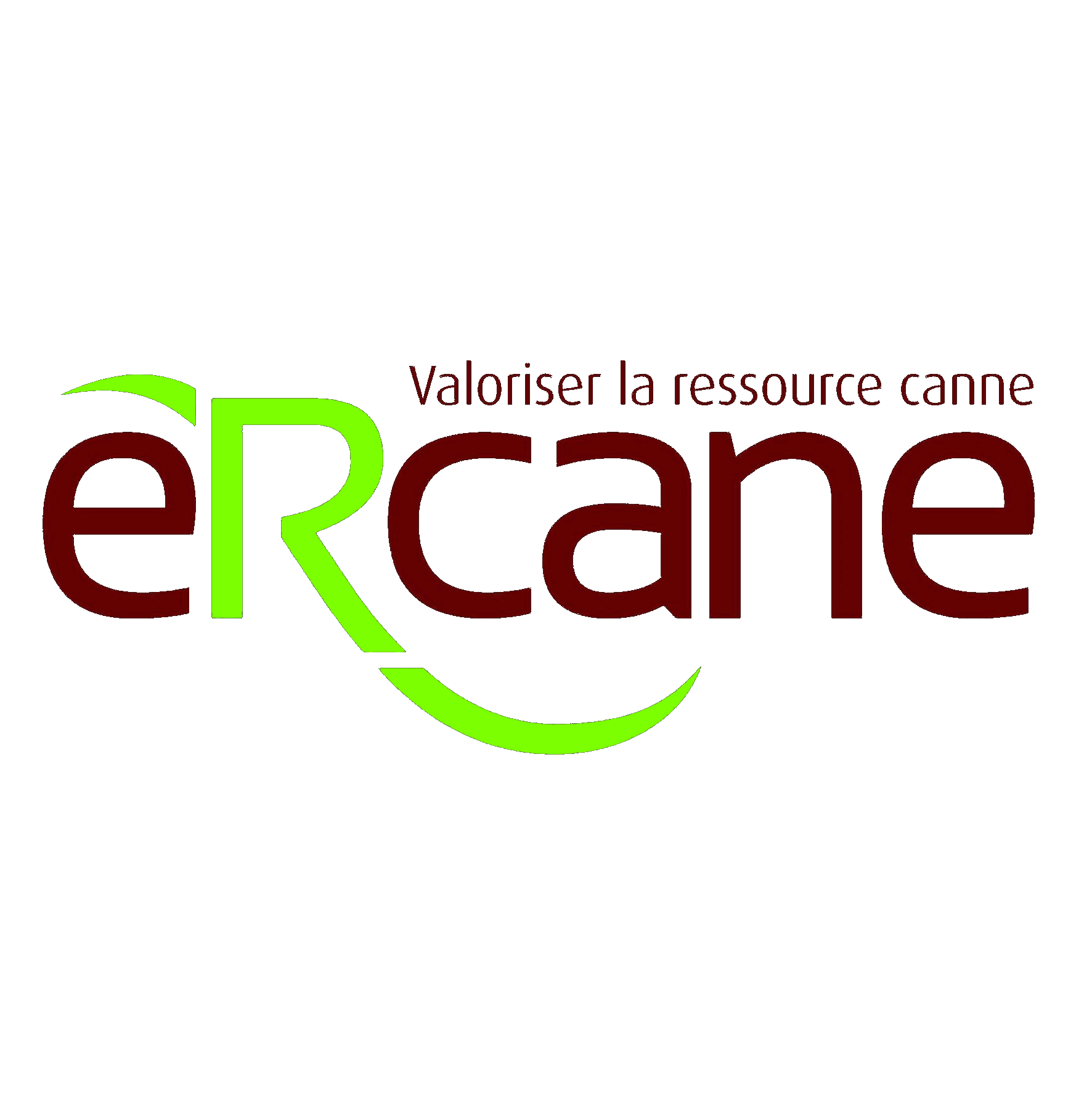 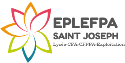 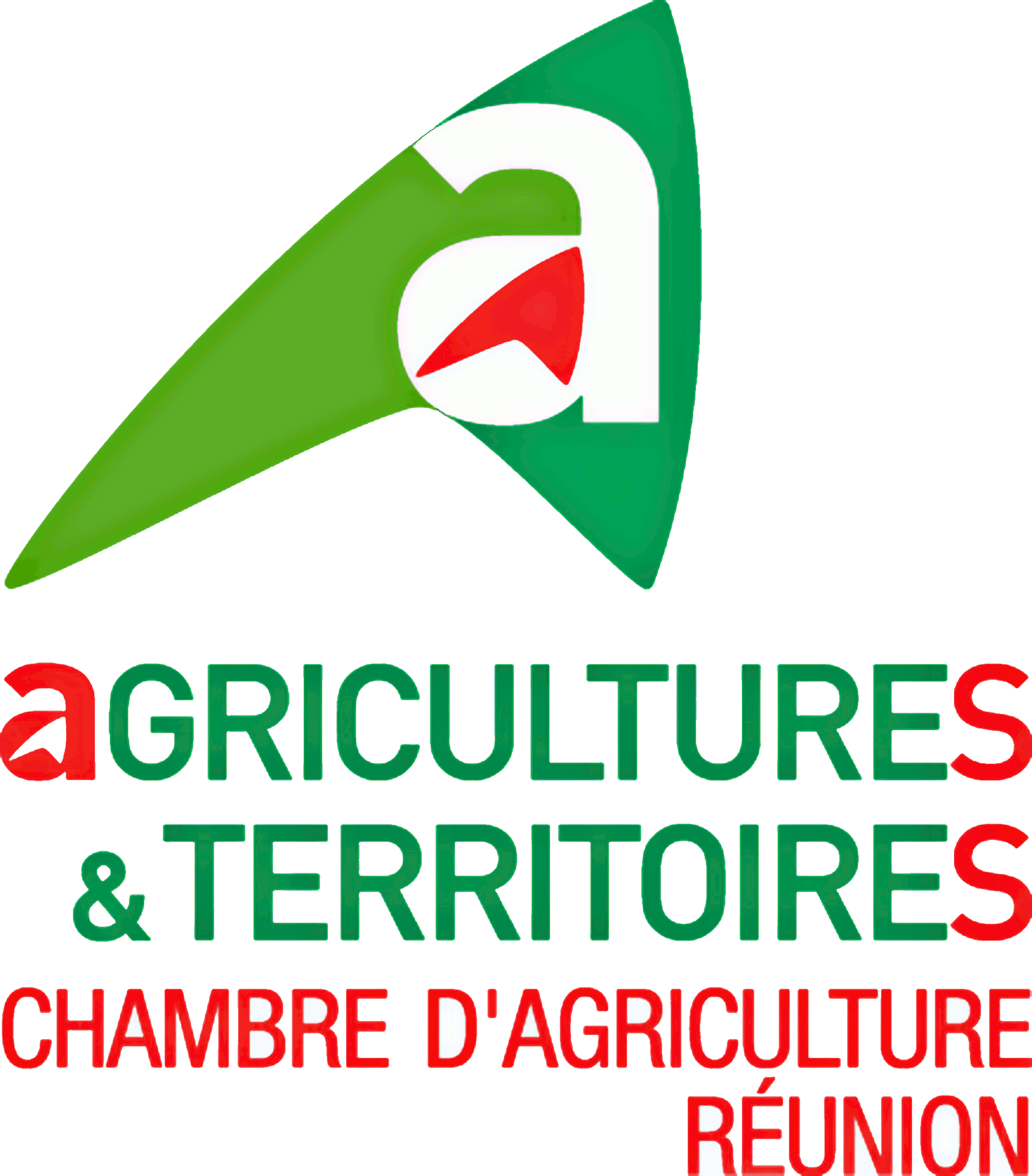 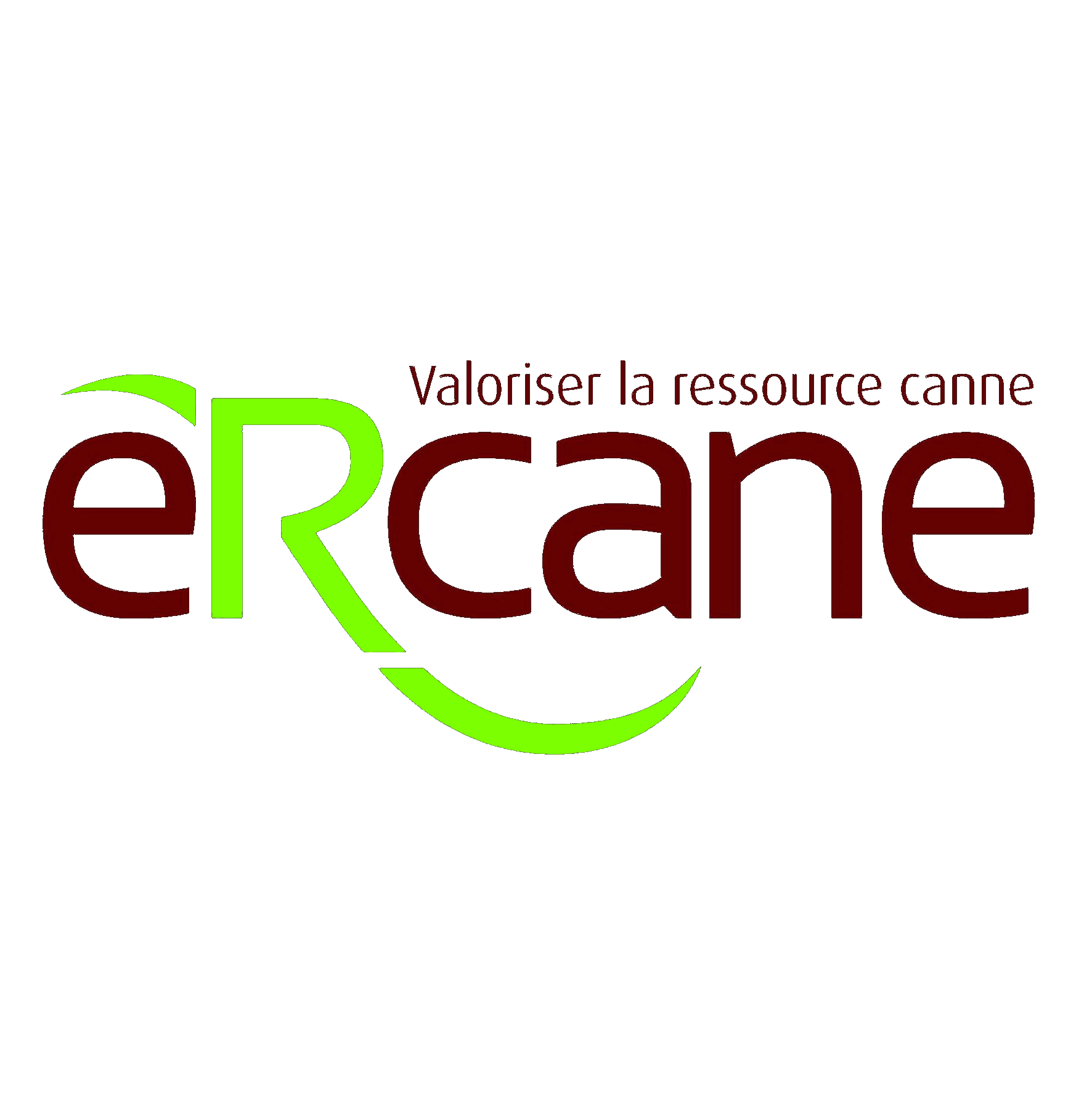 Agricult.
Agricult.
Agricult.
Agricult.
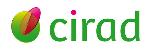 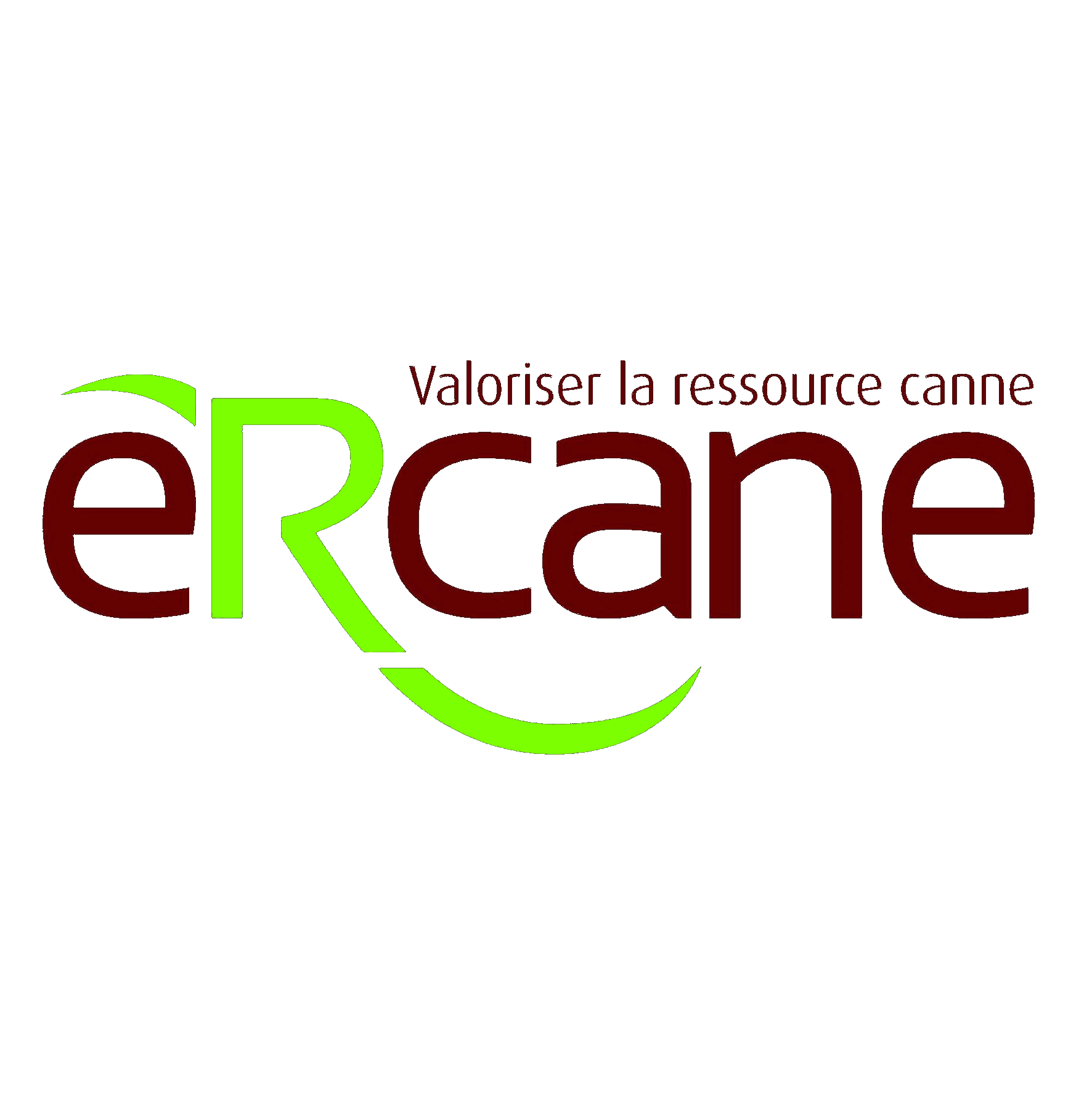 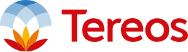 Autres partenaires locaux ou nationaux
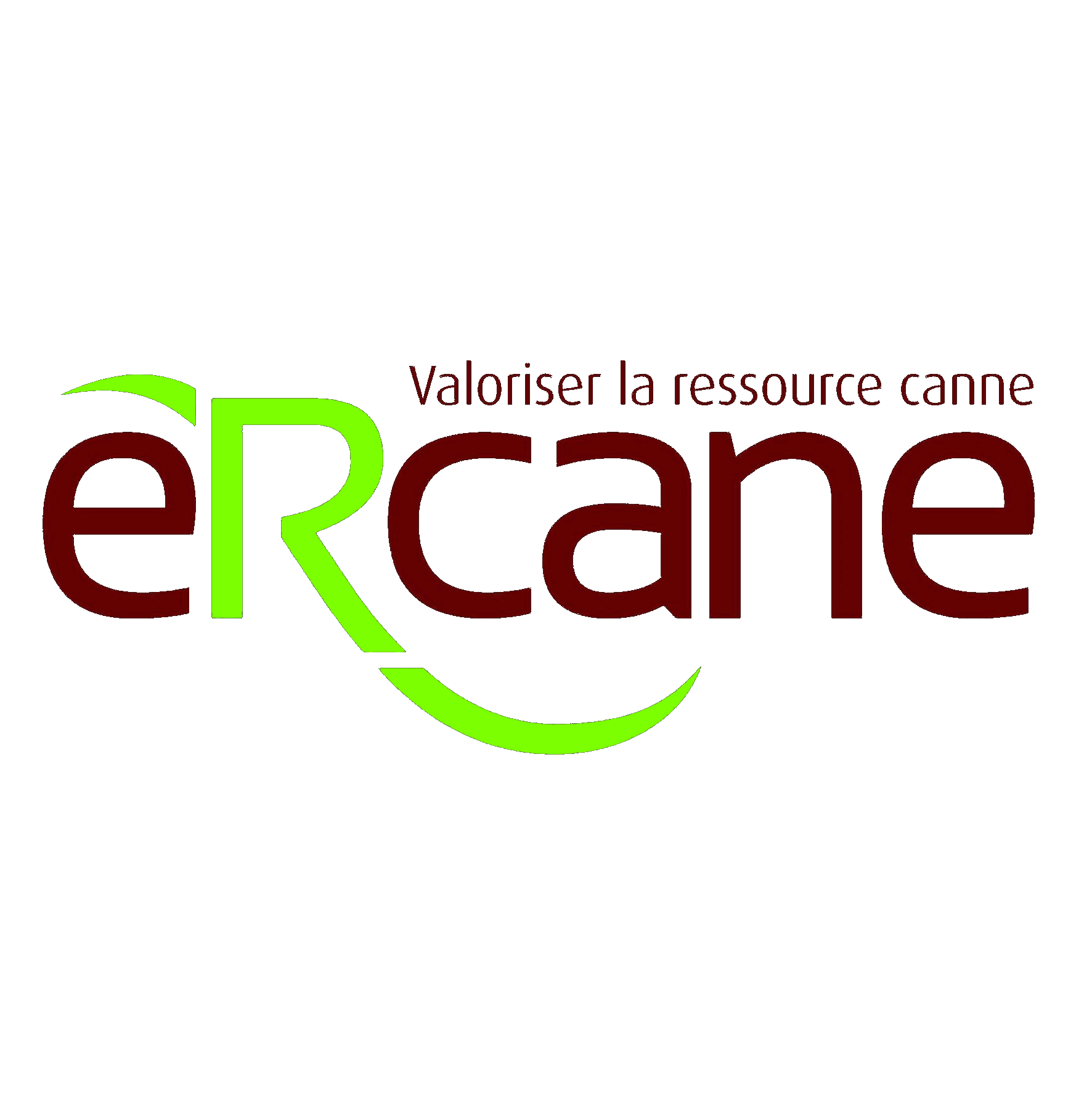 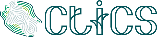 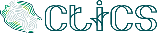 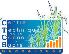 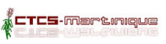 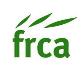 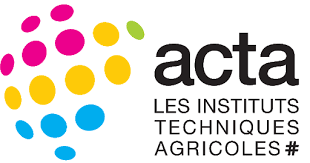 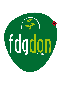 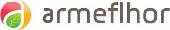 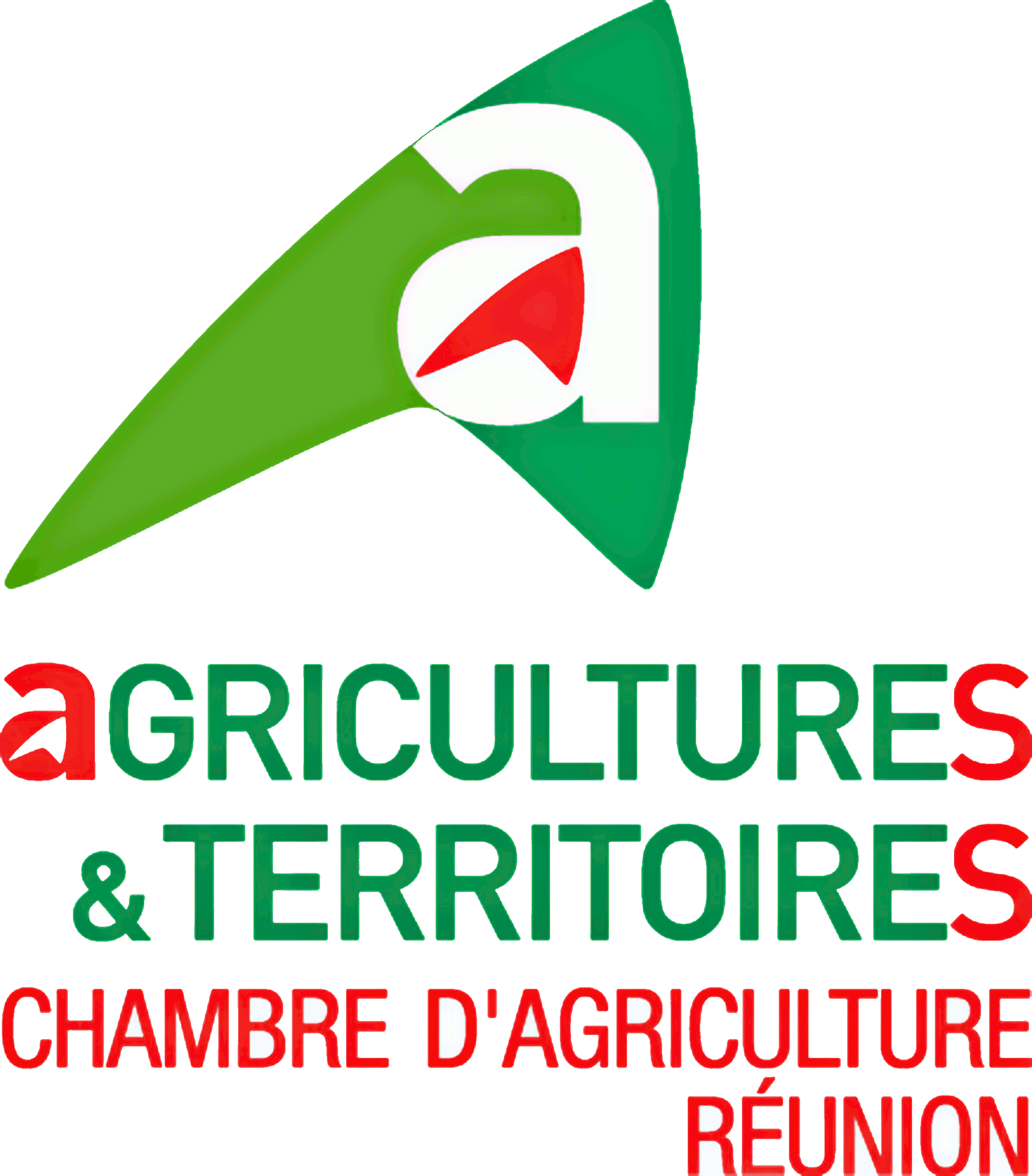 Autres inter-venants
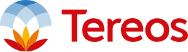 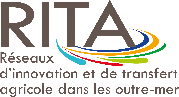 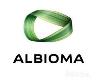 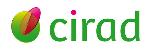 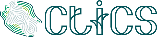 14ème CPR Rita Canne – 22 juin 2022
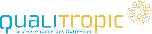 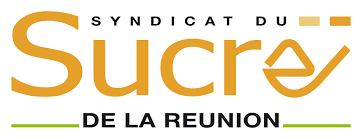 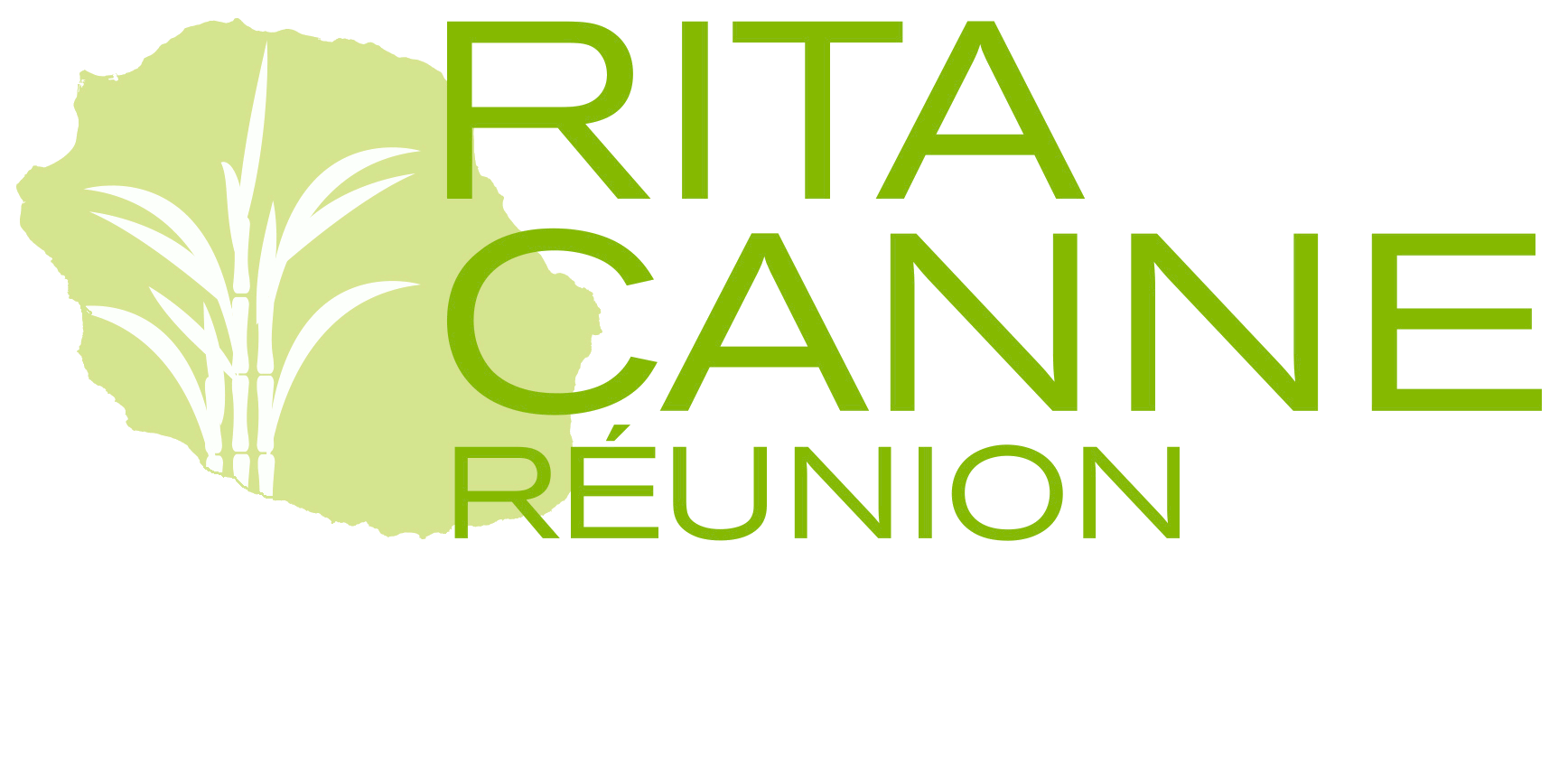 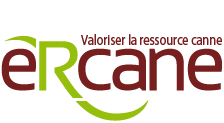 VOLET TRANSFERT RITA
Le T du RITA
Déjà présenté précédemment
collectif
Agriculteurs
Apprenants
Expérimentateurs
Chercheurs
collectif
Techniciens
Formateurs
Enseignants
collectif
& individuel
14ème CPR Rita Canne – 22 juin 2022
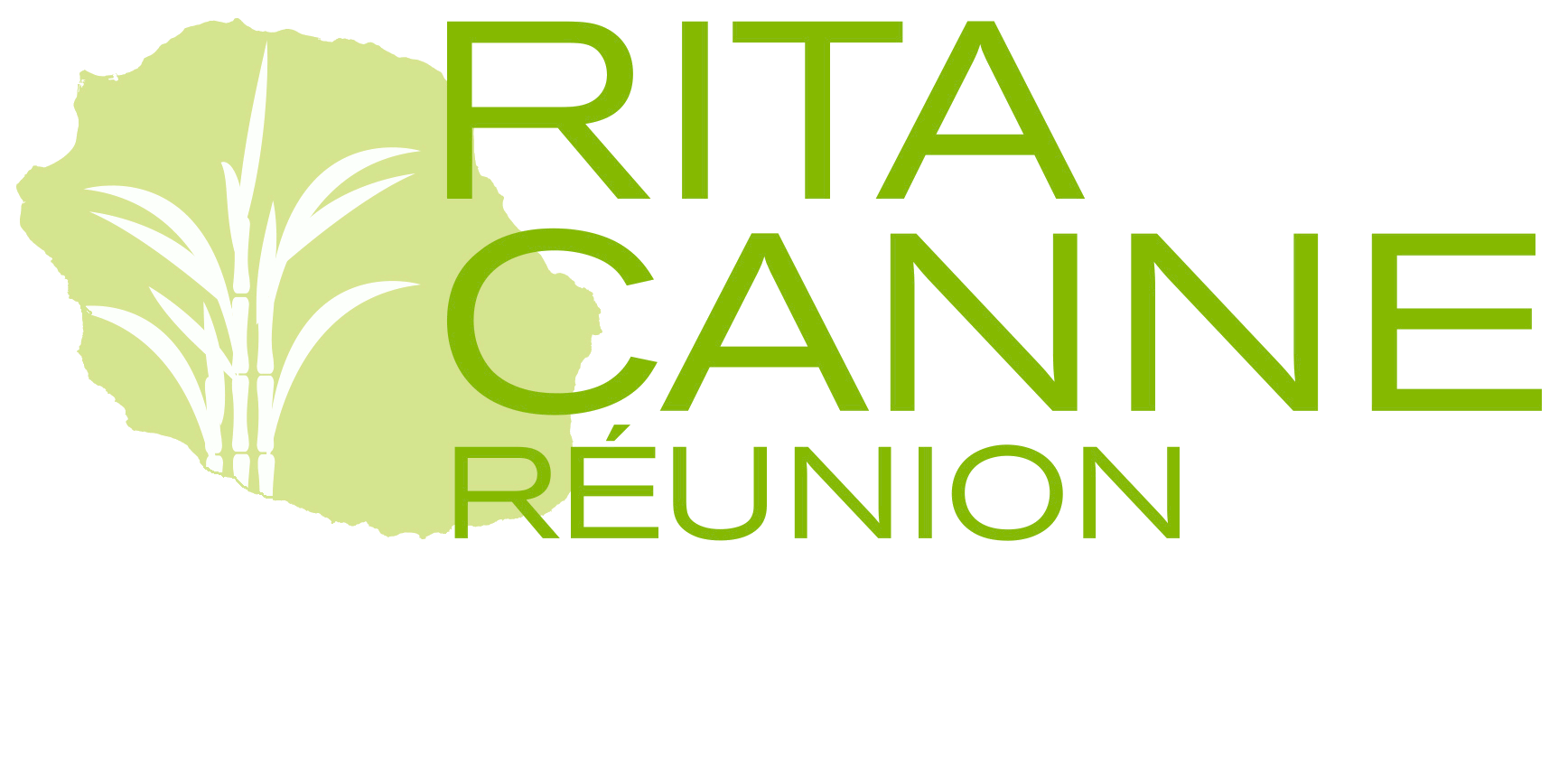 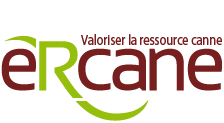 Merci pour votre attention
Des questions ?
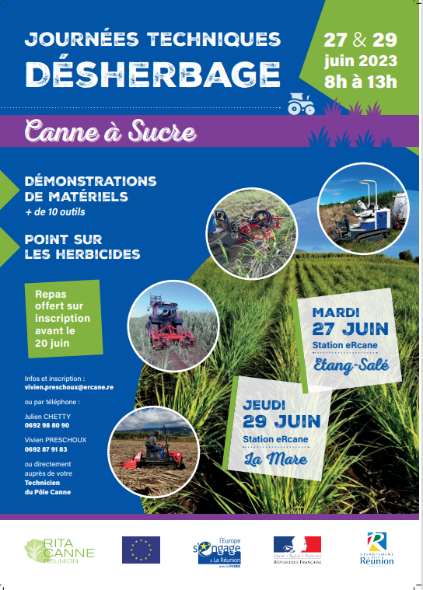 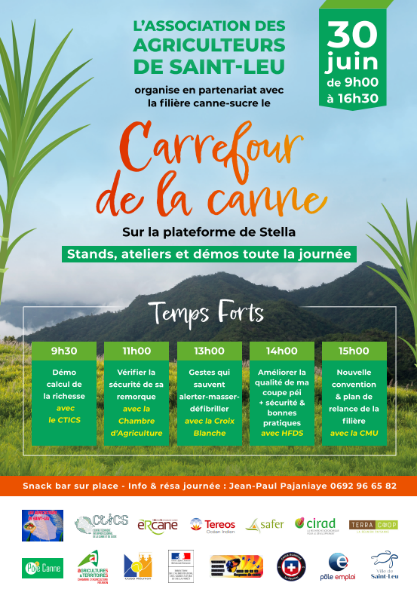 14ème CPR Rita Canne – 22 juin 2022
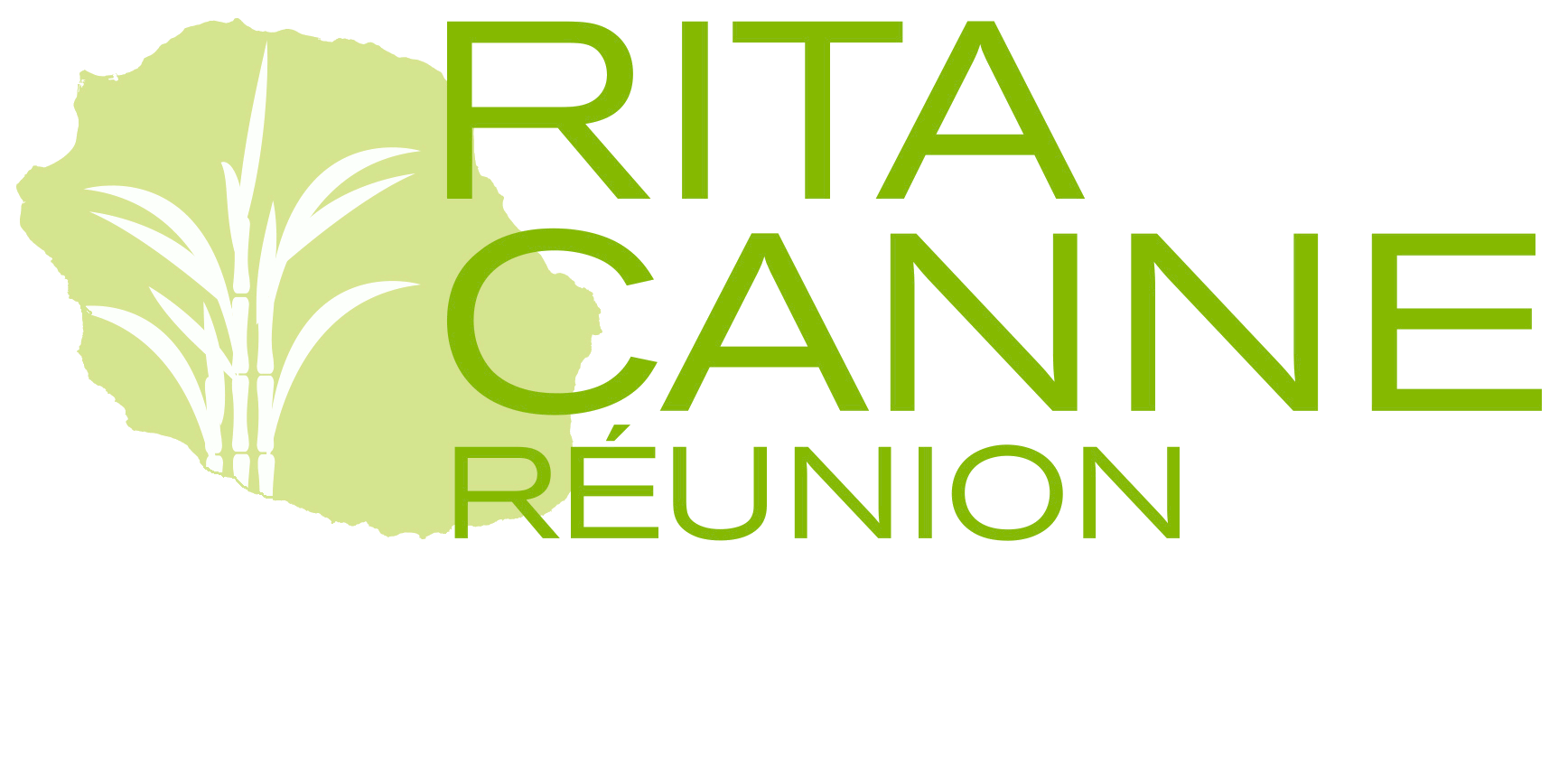 Désherbage de la canne à sucre

Vivien PRESCHOUX, Marion SCHWARTZ, 
Jean Jo ESTHER, Mathias CHRISTINA
14ème CPR Rita Canne – 22 juin 2023
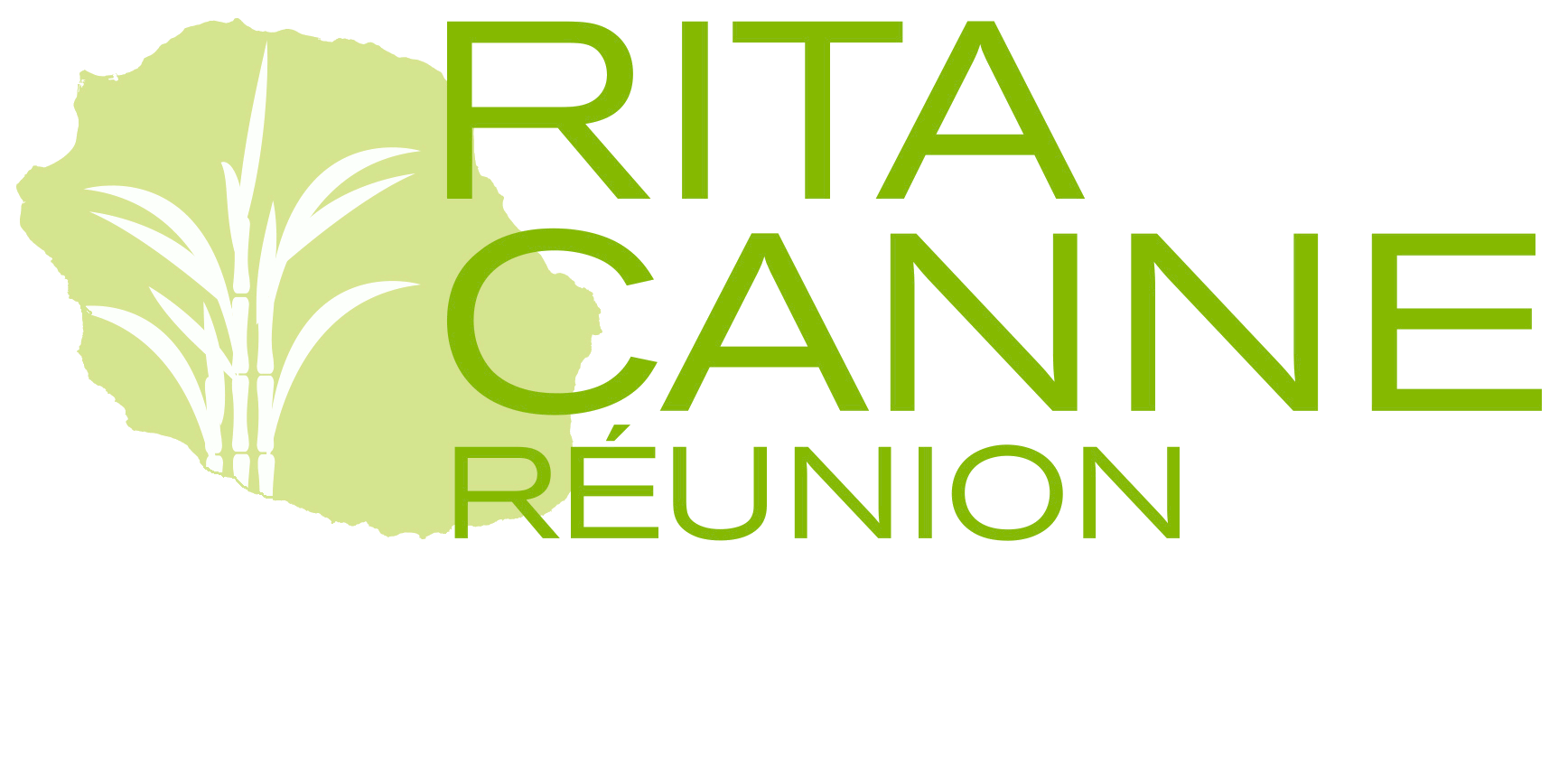 Contexte
Adventices = bioagresseurs les plus nuisibles de la canne à sucre
Importantes pertes de rendement






Réduction de l’usage des herbicides : Plan ECOPHYTO II+ (- 50% d’ici 2025)

Enjeux de protection des ressources naturelles et de la santé publique
400 à 500 kg / ha
par jour de retard
14ème CPR Rita Canne – 22 juin 2023
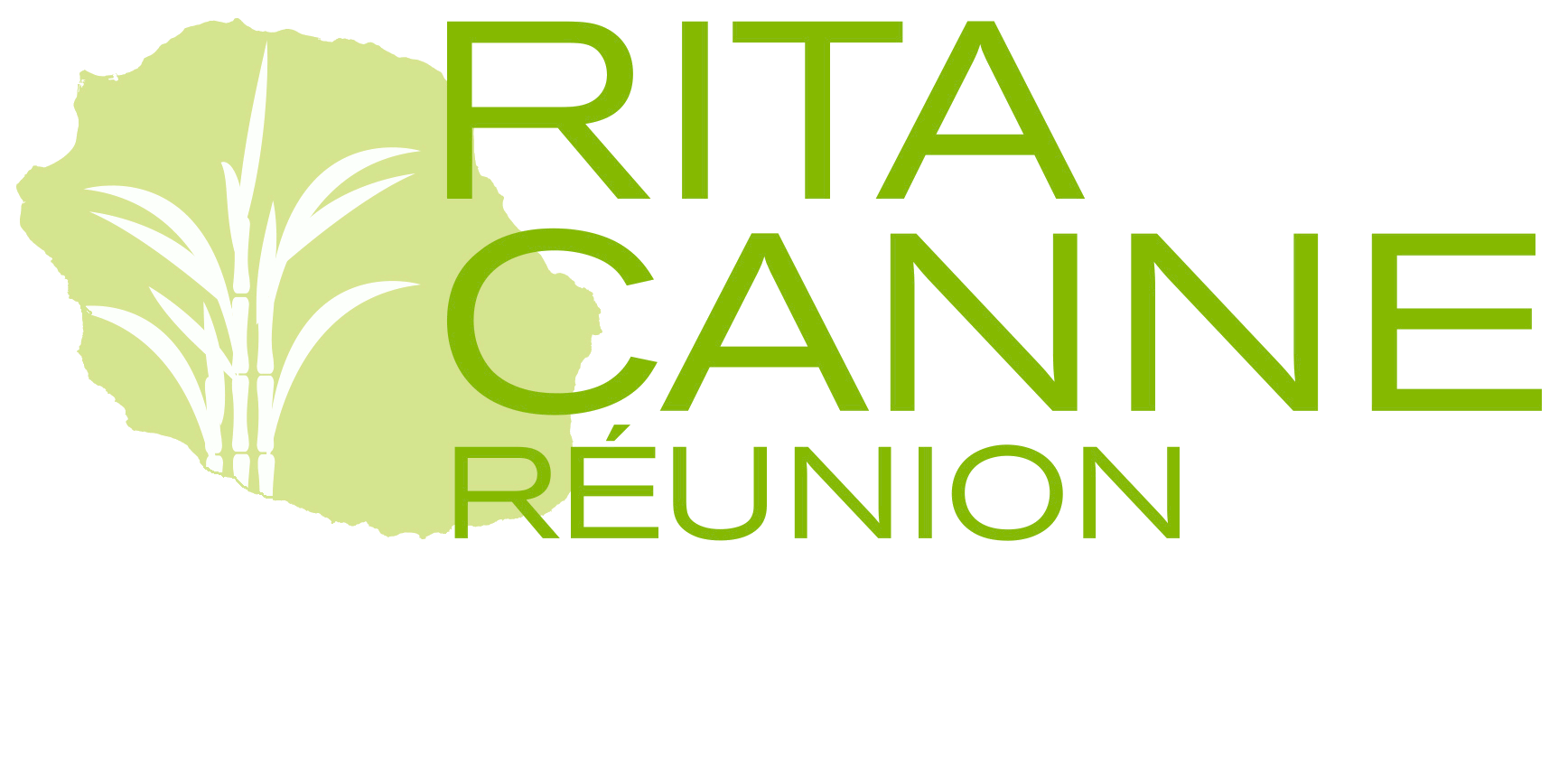 Besoins des agriculteurs
 Maintenir ou atteindre leurs objectifs de production (rendement)

 Difficultés pour maitriser les adventices  : 
Moins de produits homologués
Peu de prélevées  gestion des petites et grandes graminées difficile
Arrêt du glyphosate  quelles solutions pour maitriser le chiendent (Cynodon dactylon) ?

Réduction des doses homologuées et baisse d’efficacité des produits

Peu de main d’œuvre disponible

Nouvelles adventices problématiques  lianes
14ème CPR Rita Canne – 22 juin 2023
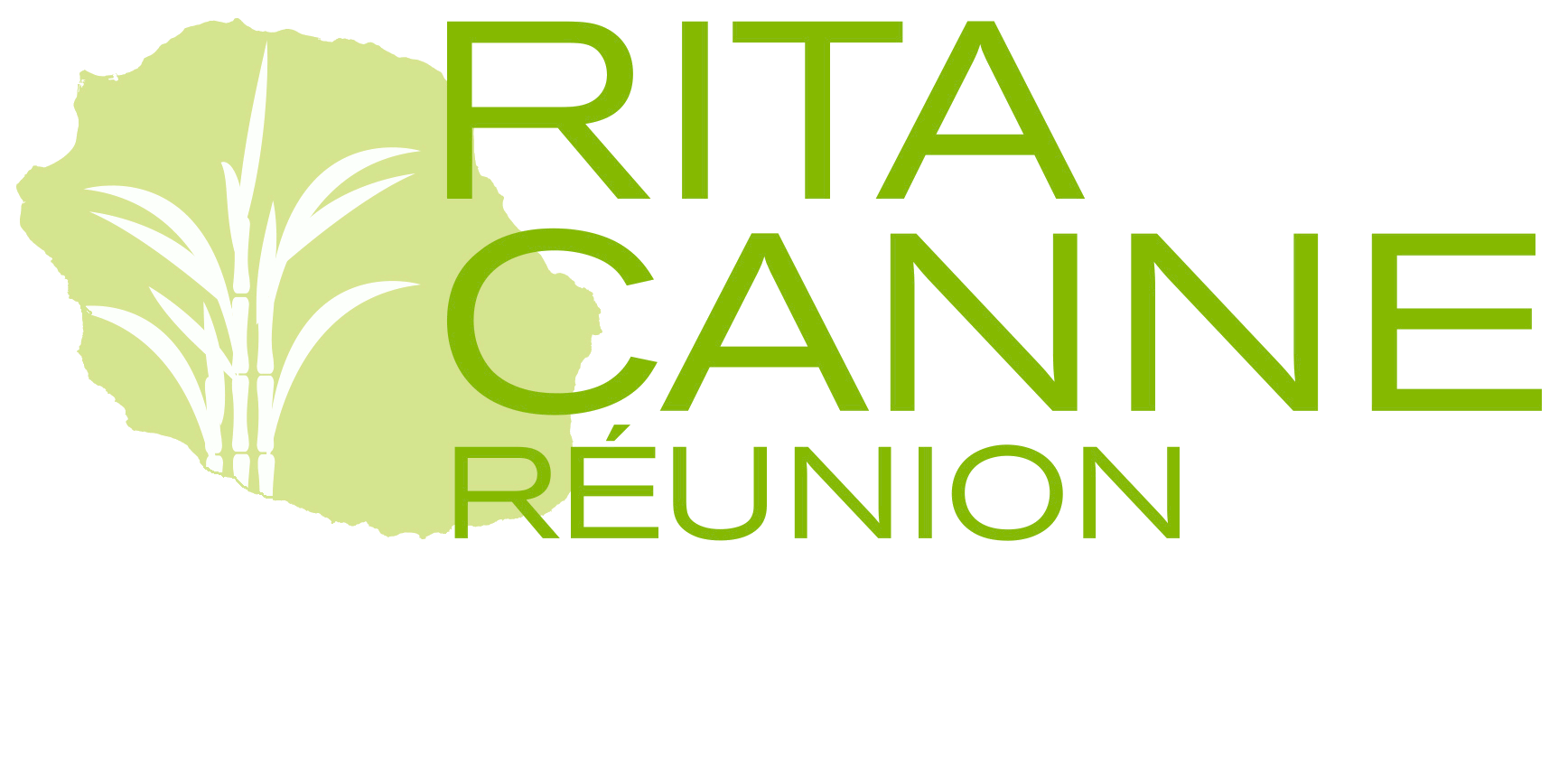 Prise de décision d’un désherbage : AVANT
Prise de décision
de désherbage
Choix des produits chimiques
Perception de la nuisibilité
Intérêt technico économique
Date d’intervention
INTERVENTION
Adventices
14ème CPR Rita Canne – 22 juin 2023
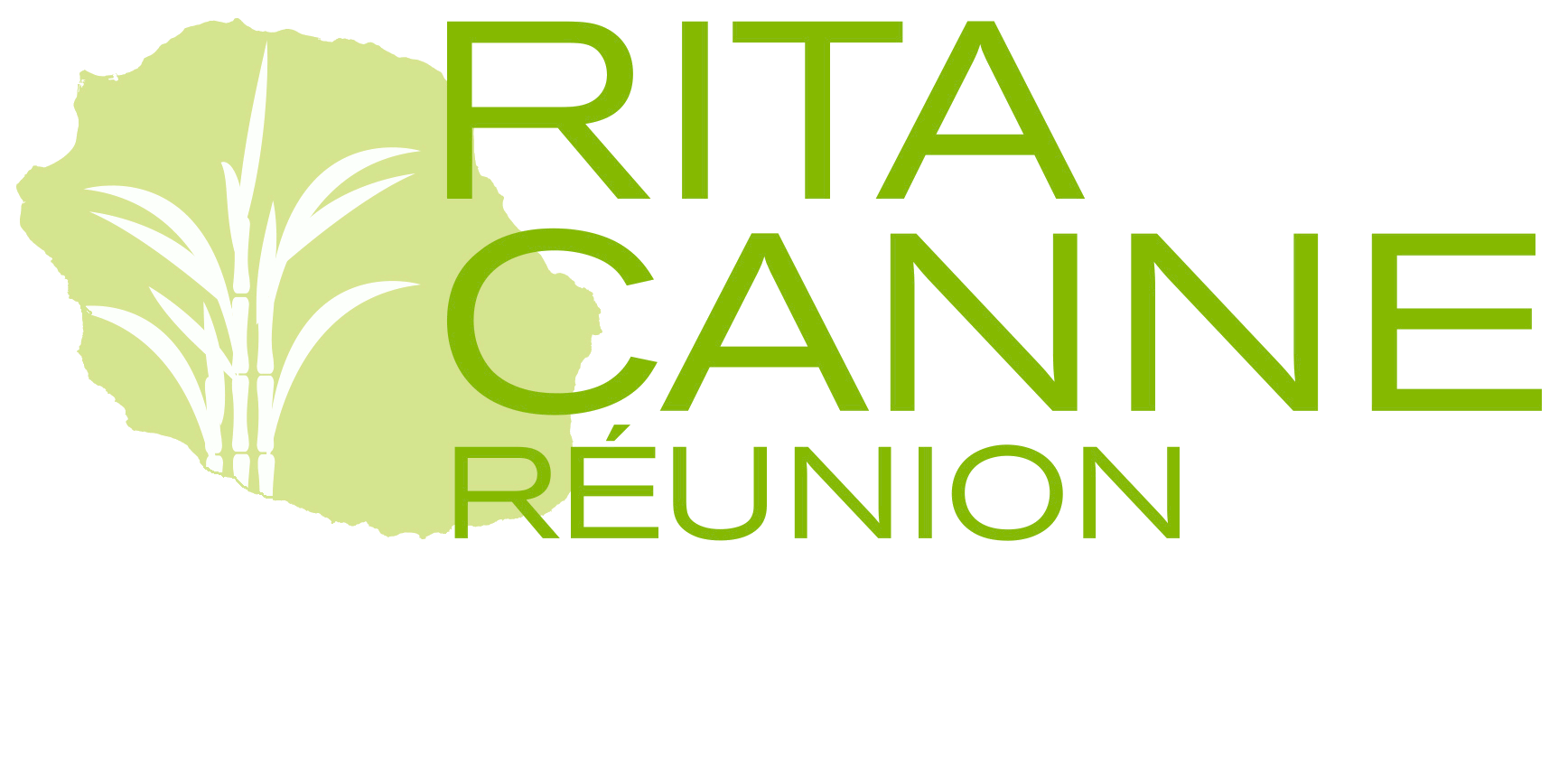 Prise de décision d’un désherbage : AVANT
Prise de décision
de désherbage
Choix des produits chimiques
Repenser ce schéma de prise de décision pour un système en réduction d’usage des herbicides
Perception de la nuisibilité
Intérêt technico économique
Date d’intervention
INTERVENTION
Adventices
14ème CPR Rita Canne – 22 juin 2023
Prise de décision d’un désherbage
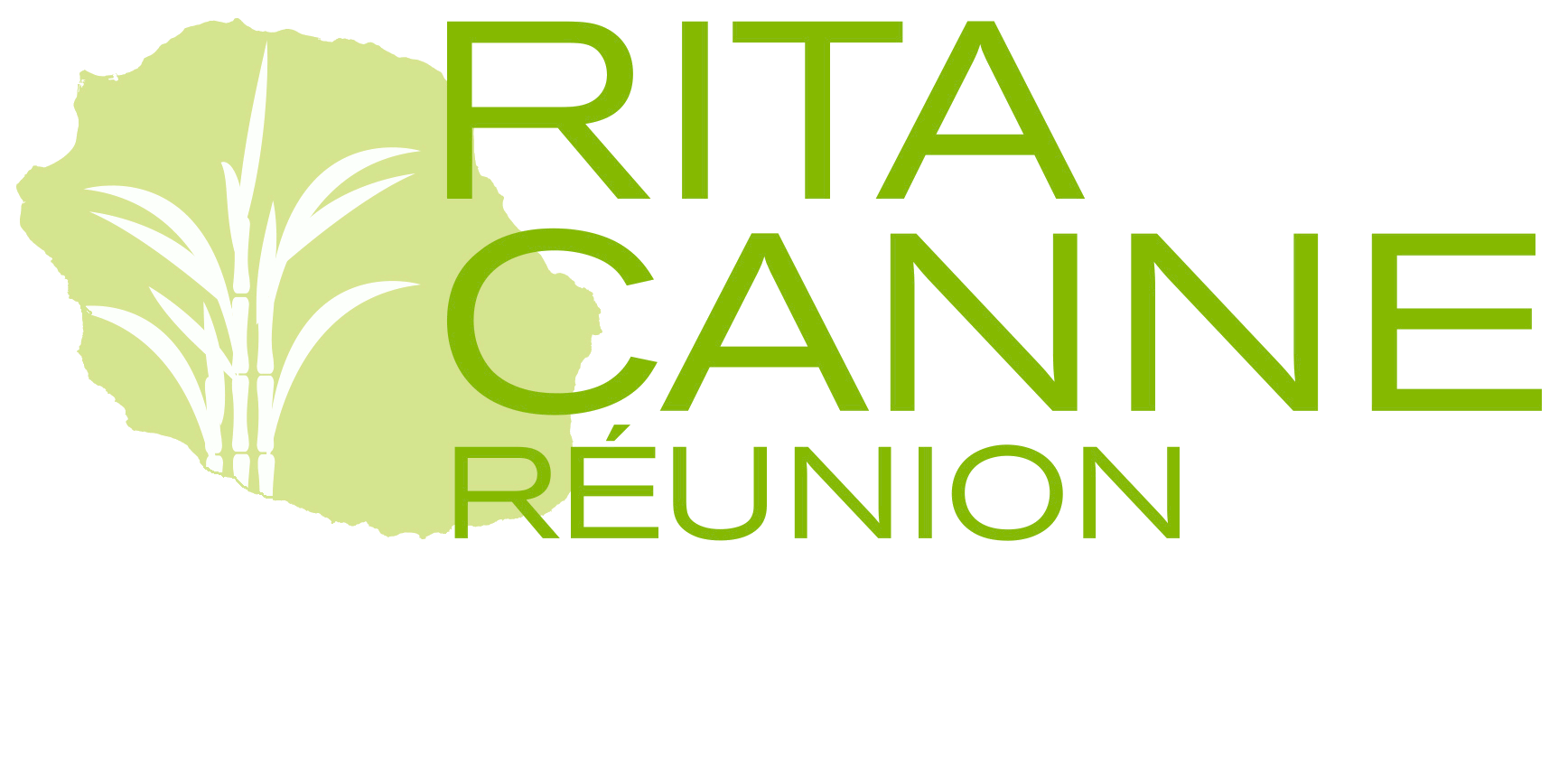 dans un système en réduction d’usage des herbicides
Etudier la biologie des adventices : « Mieux connaitre son ennemi pour mieux le combattre »
Réfléchir son désherbage en fonction des espèces
Améliorer l’efficacité des méthodes de désherbage

Etudier la nuisibilité directe des adventices pour :
Évaluer les impacts des adventices sur les systèmes de culture 
Déterminer le potentiel de nuisibilité par espèces / type d’espèces
Adapter le désherbage pour optimiser le ratio coût / bénéfices
Interactions cultures-adventices
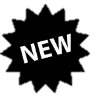 Nuisibilité
Biologie
Phénologie
Adventices
14ème CPR Rita Canne – 22 juin 2023
Prise de décision d’un désherbage
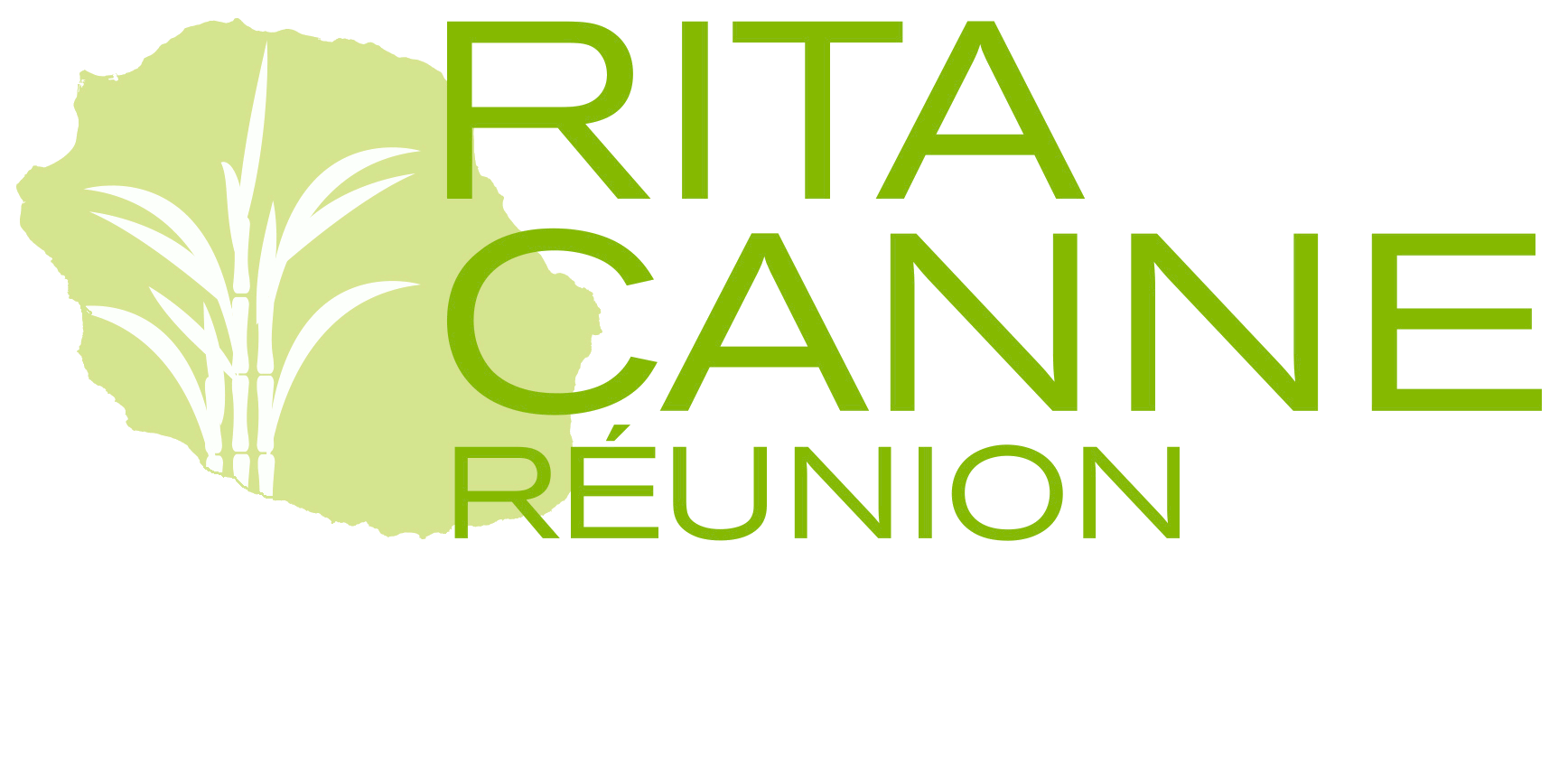 dans un système en réduction d’usage des herbicides
Prise de décision
de désherbage
Nuisibilité
Biologie
Phénologie
Adventices
14ème CPR Rita Canne – 22 juin 2023
Prise de décision d’un désherbage
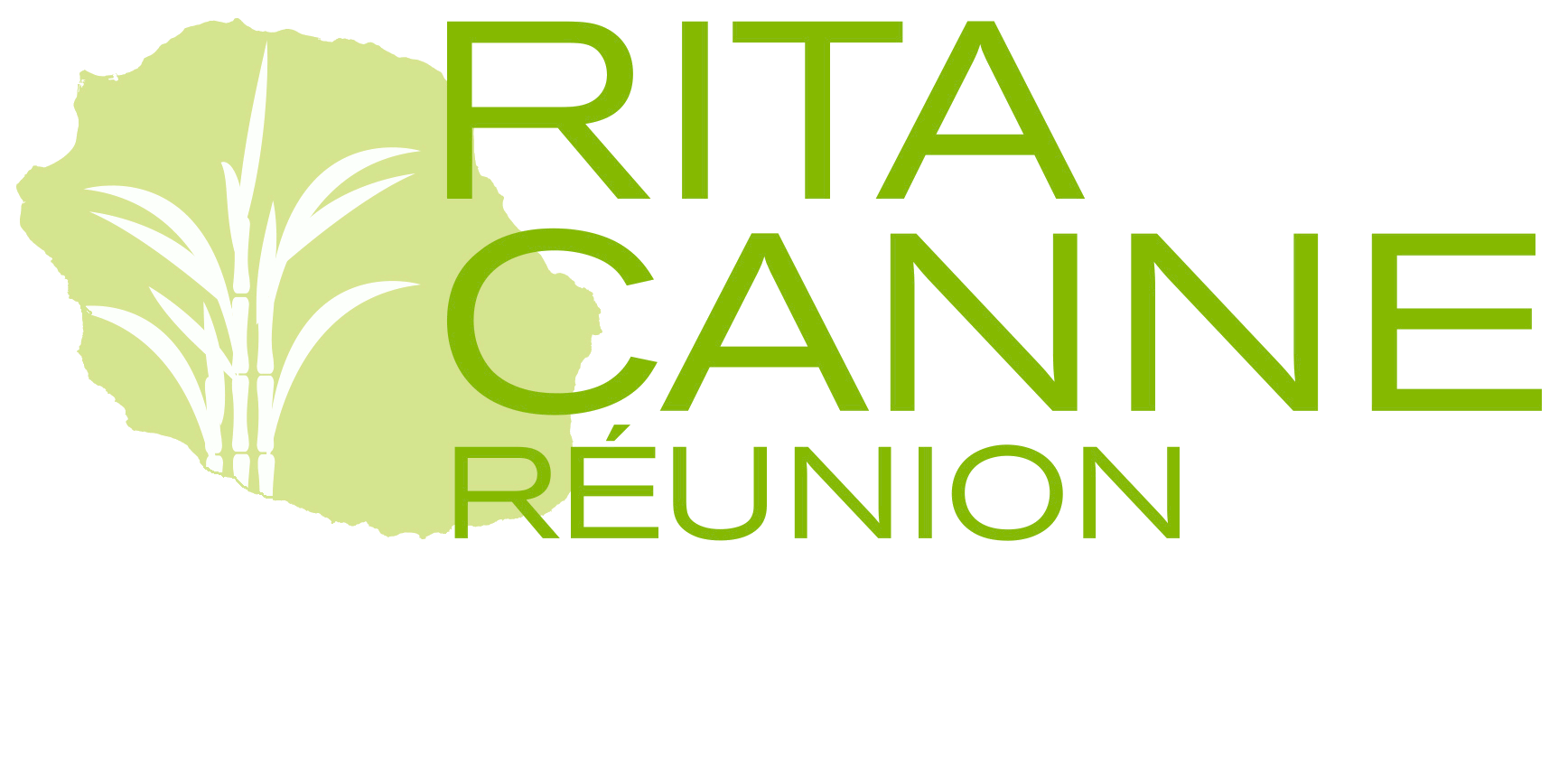 dans un système en réduction d’usage des herbicides
Prise de décision
de désherbage
Choix des méthodes de désherbage
Chimique et complémentaires
Nuisibilité
Biologie
Phénologie
Adventices
14ème CPR Rita Canne – 22 juin 2023
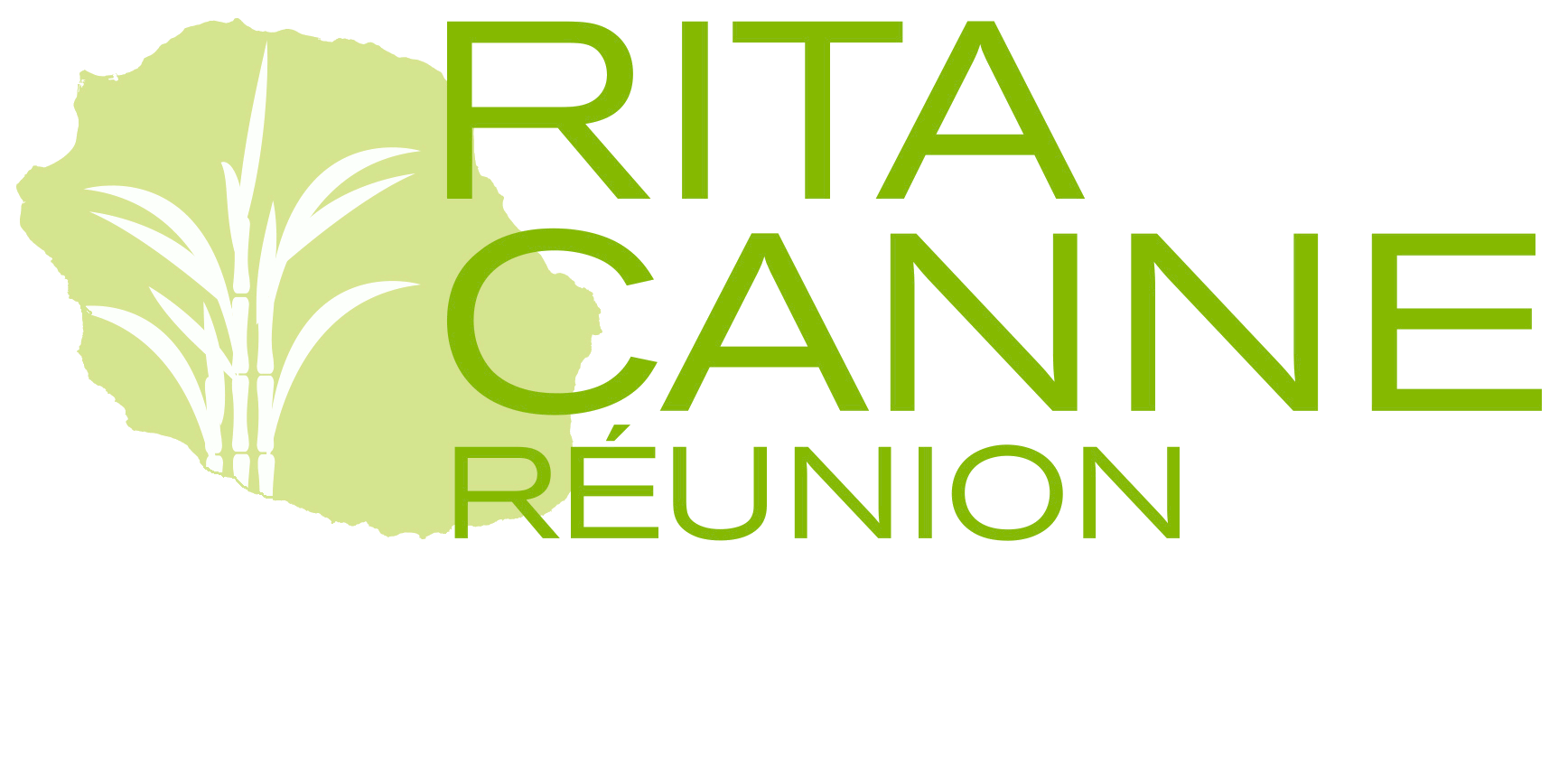 Choix méthodes désherbage : Désherbage chimique
Répondre aux besoins des agriculteurs : trois grands axes
Dialogue avec les firmes : identifier de nouvelles molécules
Optimisation de l’emploi des herbicides:
Elargissement de la gamme des produits homologués :
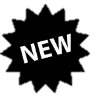 Réseau herbicides sur l’ensemble de l’ïle
Essais BPE commandé par les firmes ou la DGAL
eRcane
Optimisation à l’emploi des herbicides :
- réduction des doses
- nouveaux mélanges 
- évaluation des mouillants
Identifier de nouveaux  herbicides  présentant un intérêt en canne
 (12 produits en tests)
Essais efficacité/sensibilité
Plusieurs dossiers d’extension d’usage en cours dont 3 en phase d’aboutir
Convaincre les firmes de déposer des dossiers d’AMM
Nouvelle plaquette de préconisation herbicide
14ème CPR Rita Canne – 22 juin 2023
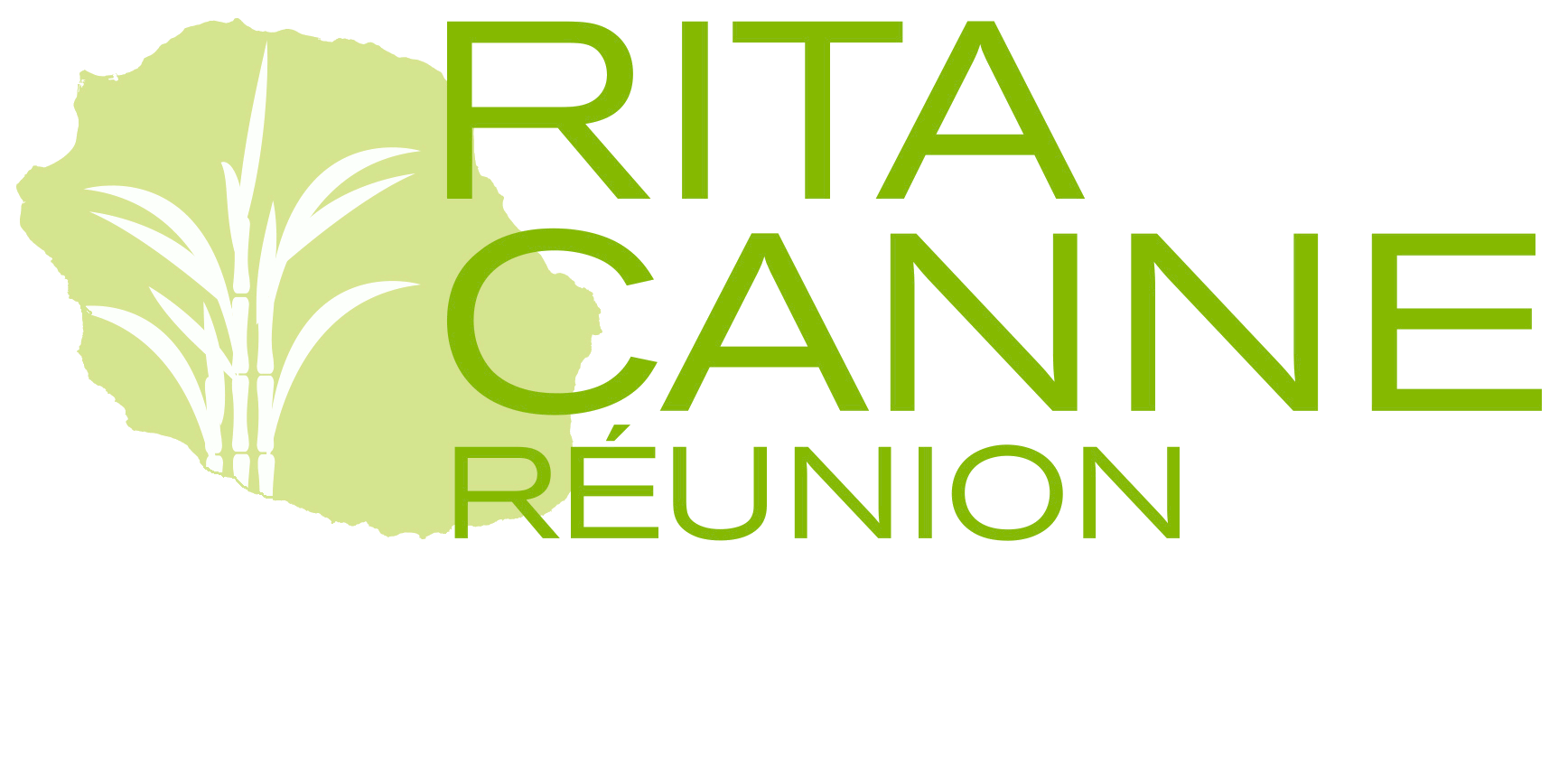 Choix méthodes désherbage : Désherbage mécanique
Désherbage Thermique
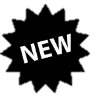 Itinéraires Techniques performants
Techniques complémentaires mécaniques 
Désherbage de l’IR
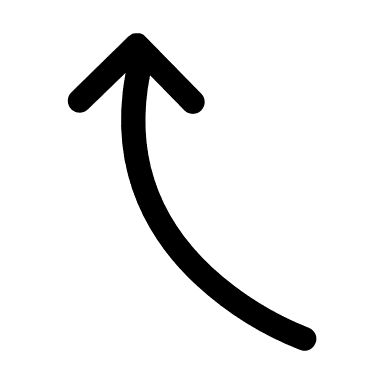 IFTh
Enherbement maîtrisé
Coûts limités
14ème CPR Rita Canne – 22 juin 2023
Prise de décision d’un désherbage
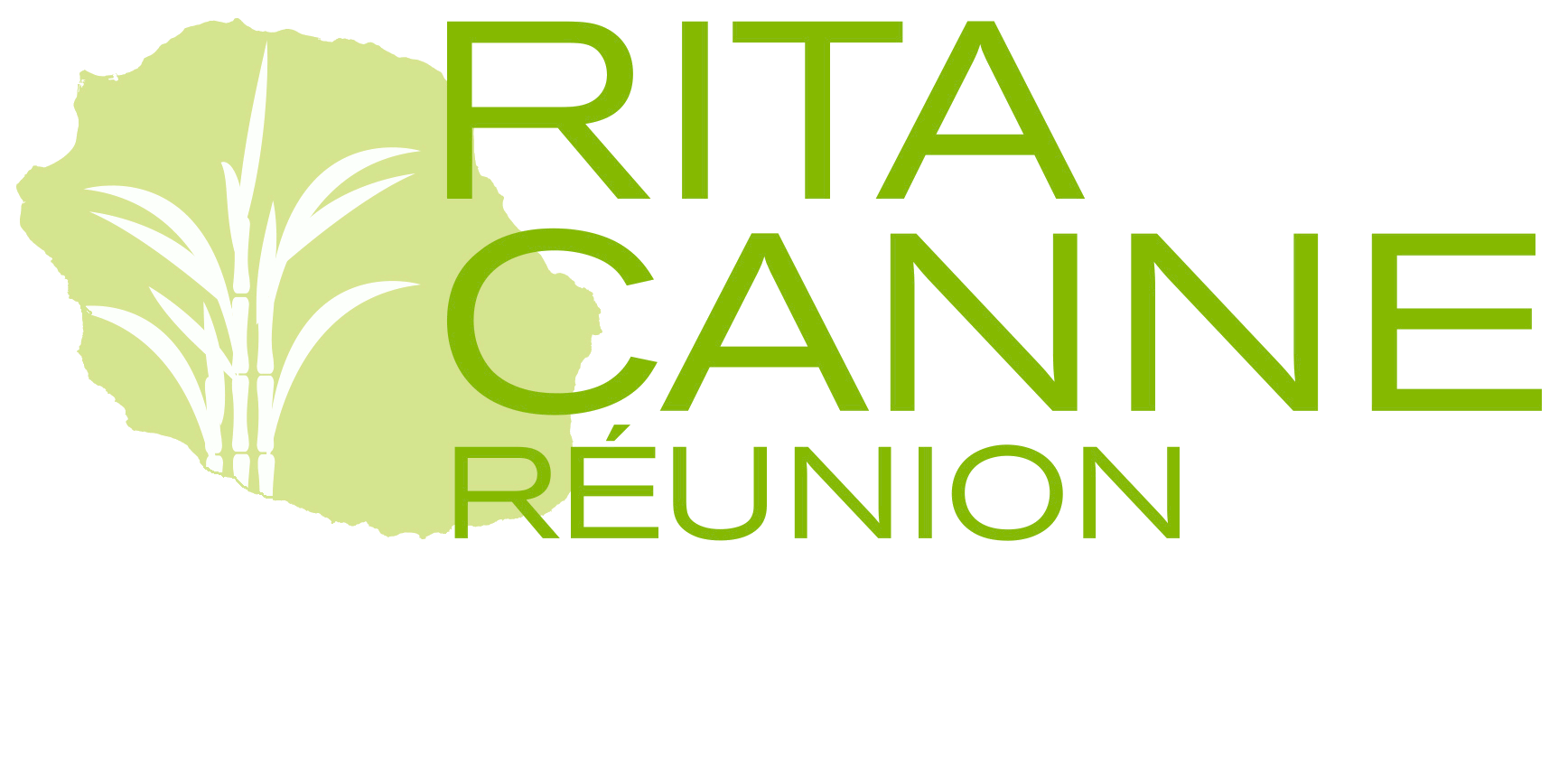 dans un système en réduction d’usage des herbicides
Prise de décision
de désherbage
Choix des méthodes de désherbage
Nuisibilité
Biologie
Phénologie
Adventices
14ème CPR Rita Canne – 22 juin 2023
Prise de décision d’un désherbage
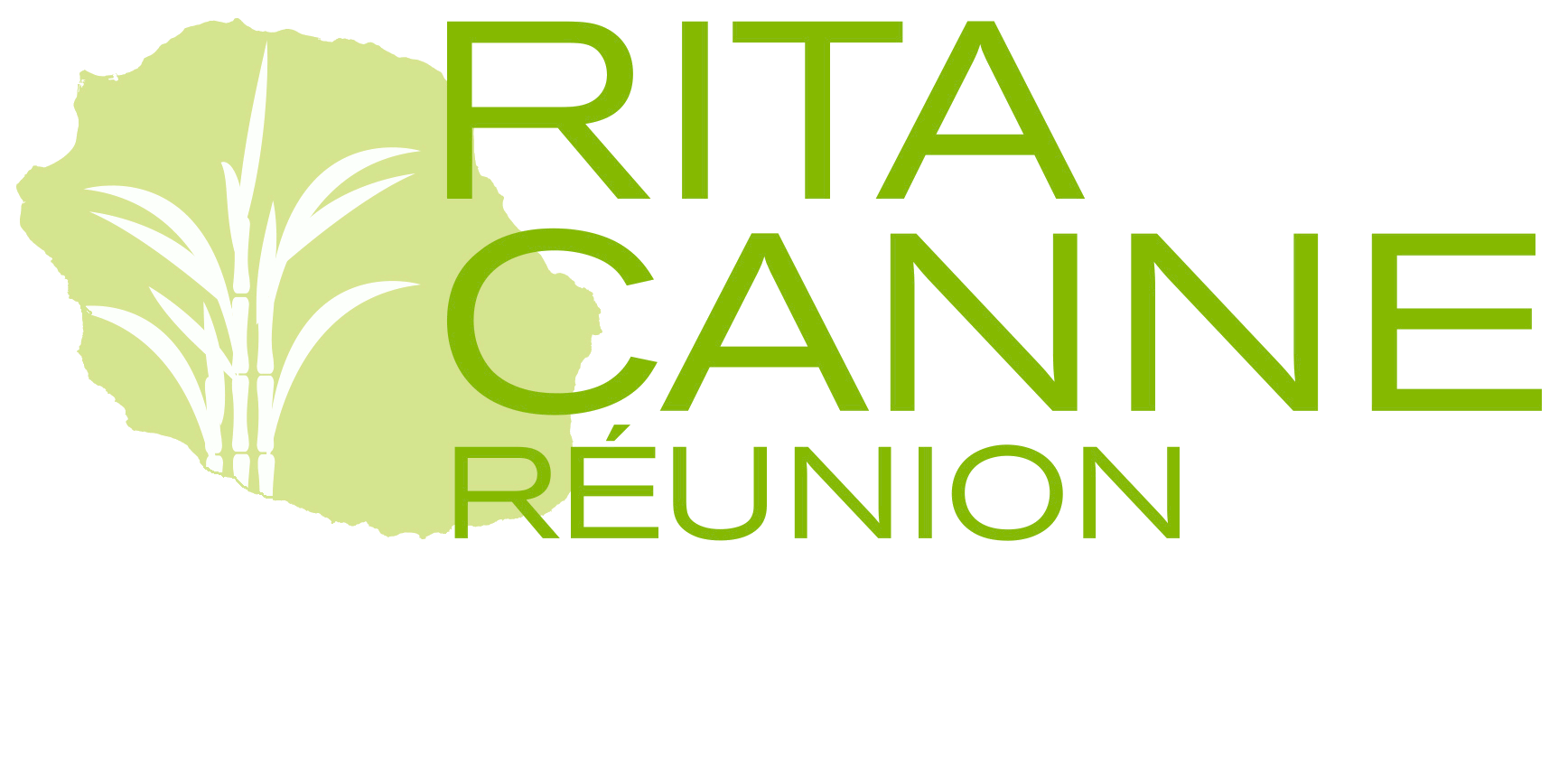 dans un système en réduction d’usage des herbicides
Prise de décision
de désherbage
Choix des méthodes de désherbage
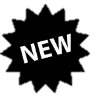 Evaluation de l’efficacité de méthodes complémentaires de désherbage sur les espèces d’adventices
Nuisibilité
Biologie
Phénologie
Adventices
14ème CPR Rita Canne – 22 juin 2023
Prise de décision d’un désherbage
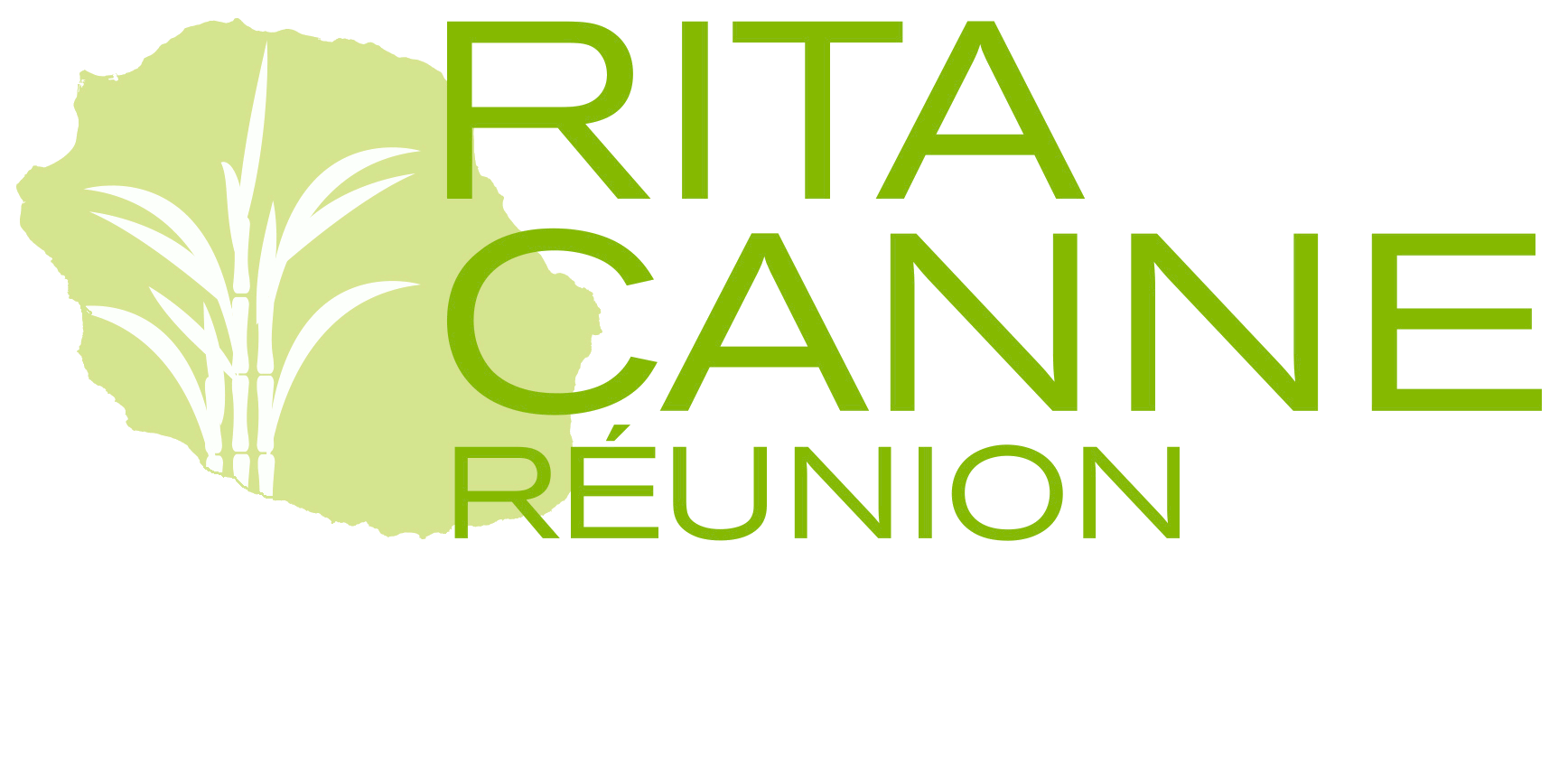 dans un système en réduction d’usage des herbicides
Prise de décision
de désherbage
Choix des méthodes de désherbage
Evaluation multicritère
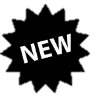 Intérêt technico économique
Nuisibilité
Biologie
Phénologie
Adventices
14ème CPR Rita Canne – 22 juin 2023
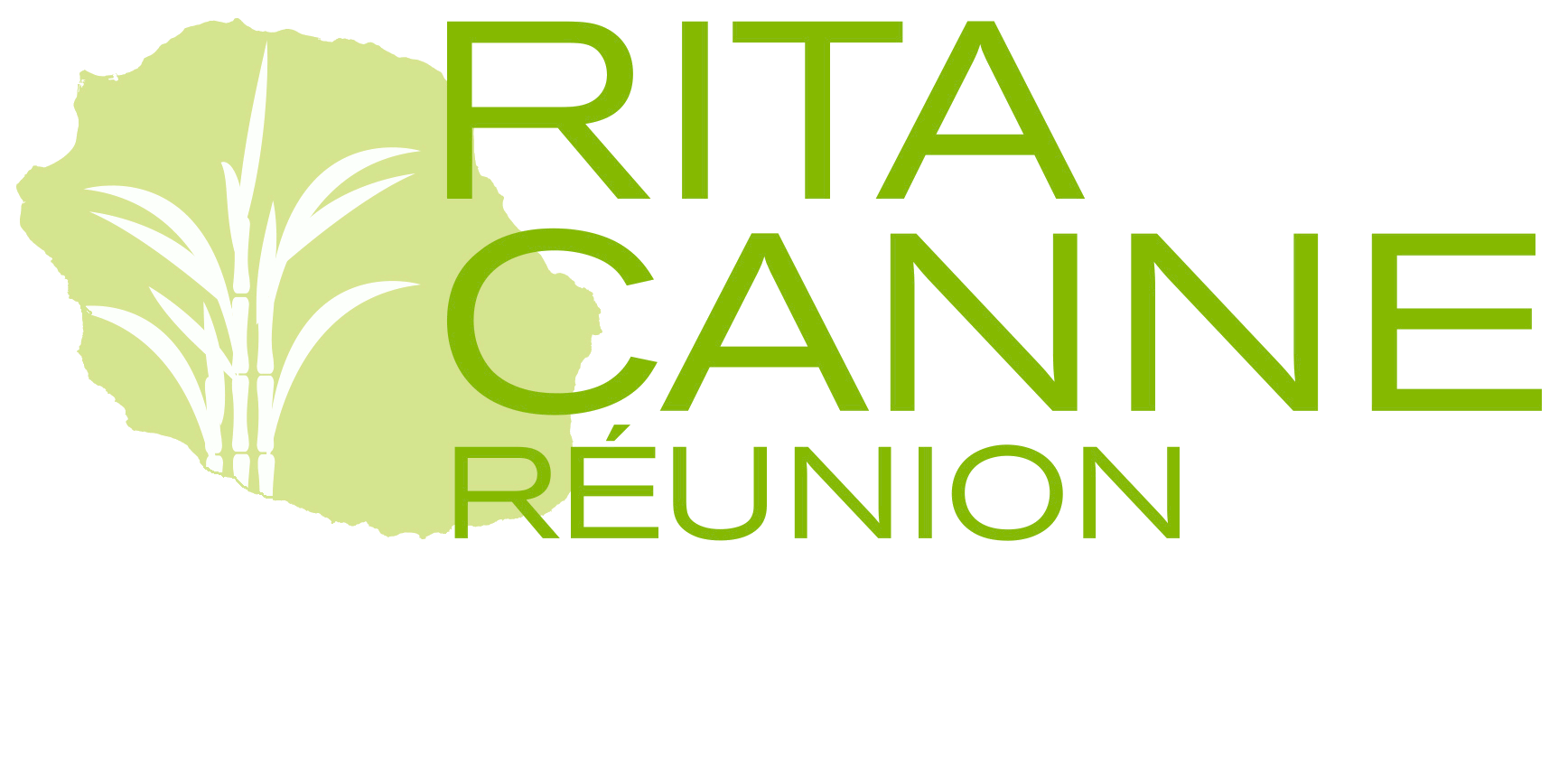 Evaluation multi-critères
Avoir une vue globale sur les systèmes proposés
Une approche très agronomique
Une approche intégrant les charges et la pénibilité du travail
- 52%
- 2 IFTH
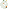 14ème CPR Rita Canne – 22 juin 2023
IFTH
Nb. Int. meca
Rendement
Richesse (sucre)
Nb. Int. manuelles
Prise de décision d’un désherbage
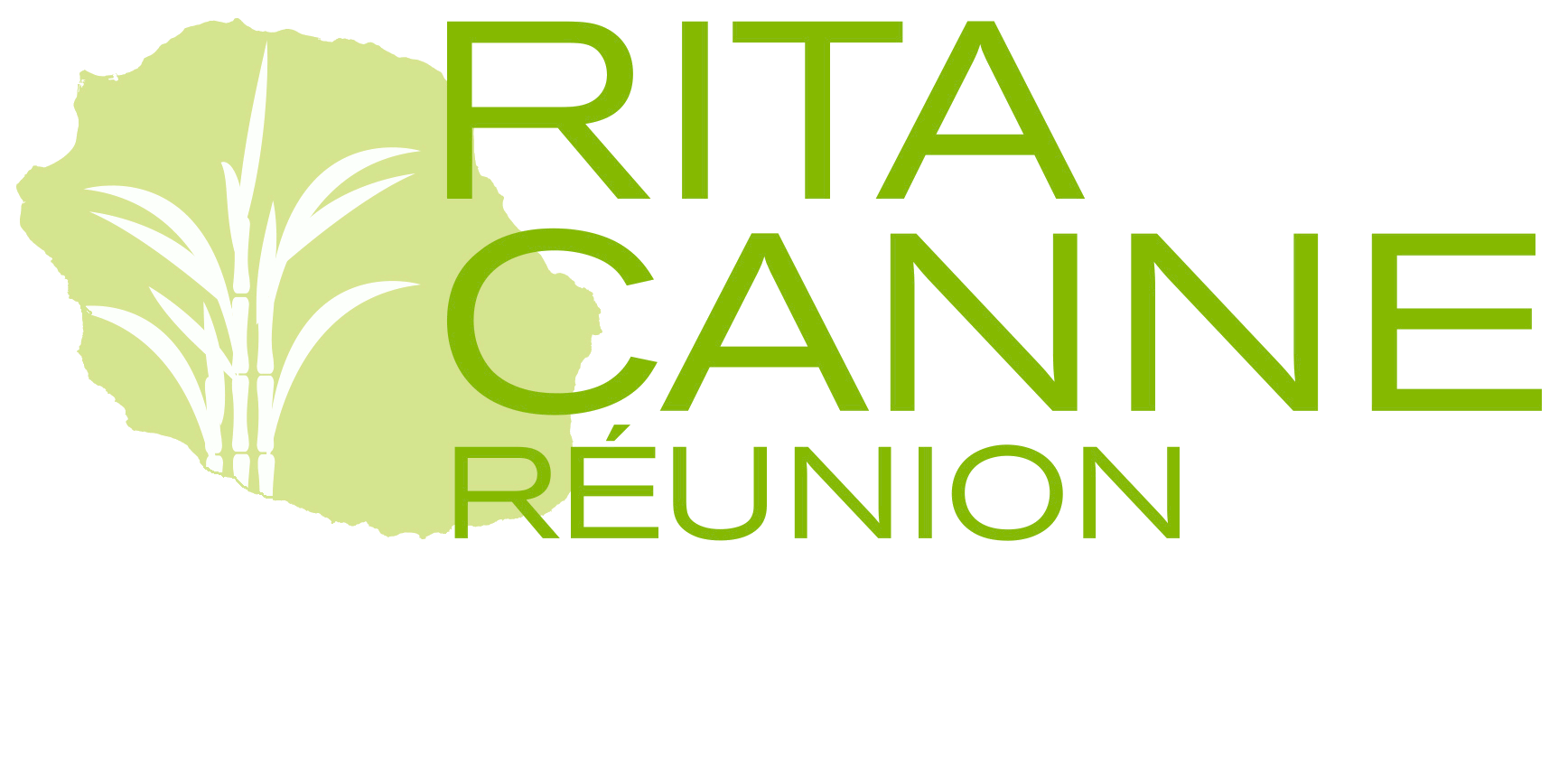 dans un système en réduction d’usage des herbicides
Prise de décision
de désherbage
Choix des méthodes de désherbage
Intérêt technico économique
Nuisibilité
Biologie
Phénologie
Adventices
14ème CPR Rita Canne – 22 juin 2023
Prise de décision d’un désherbage
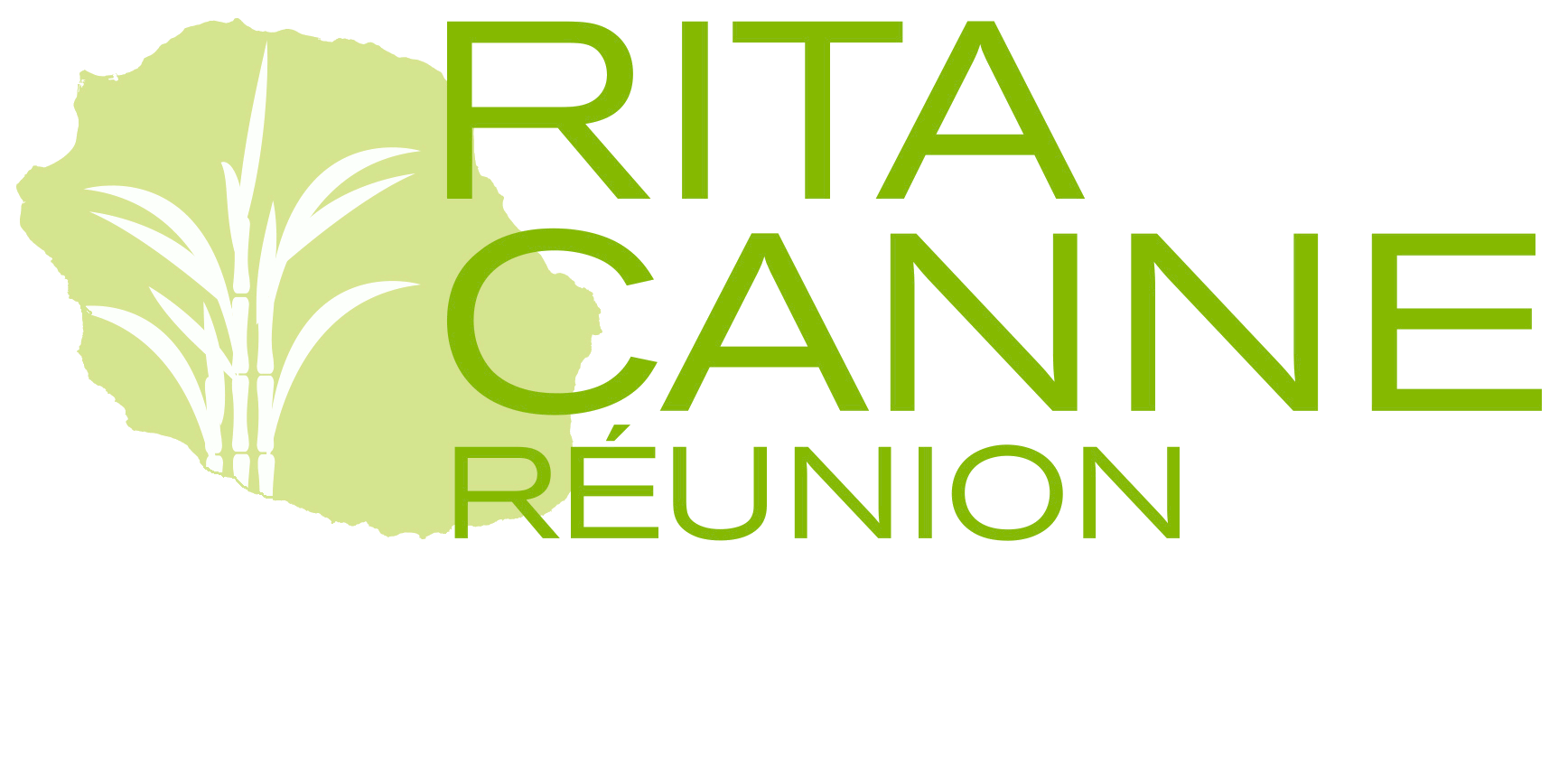 dans un système en réduction d’usage des herbicides
Prise de décision
de désherbage
Choix des méthodes de désherbage
Intérêt technico économique
Date d’intervention
Nuisibilité
Biologie
Phénologie
Adventices
14ème CPR Rita Canne – 22 juin 2023
Prise de décision d’un désherbage
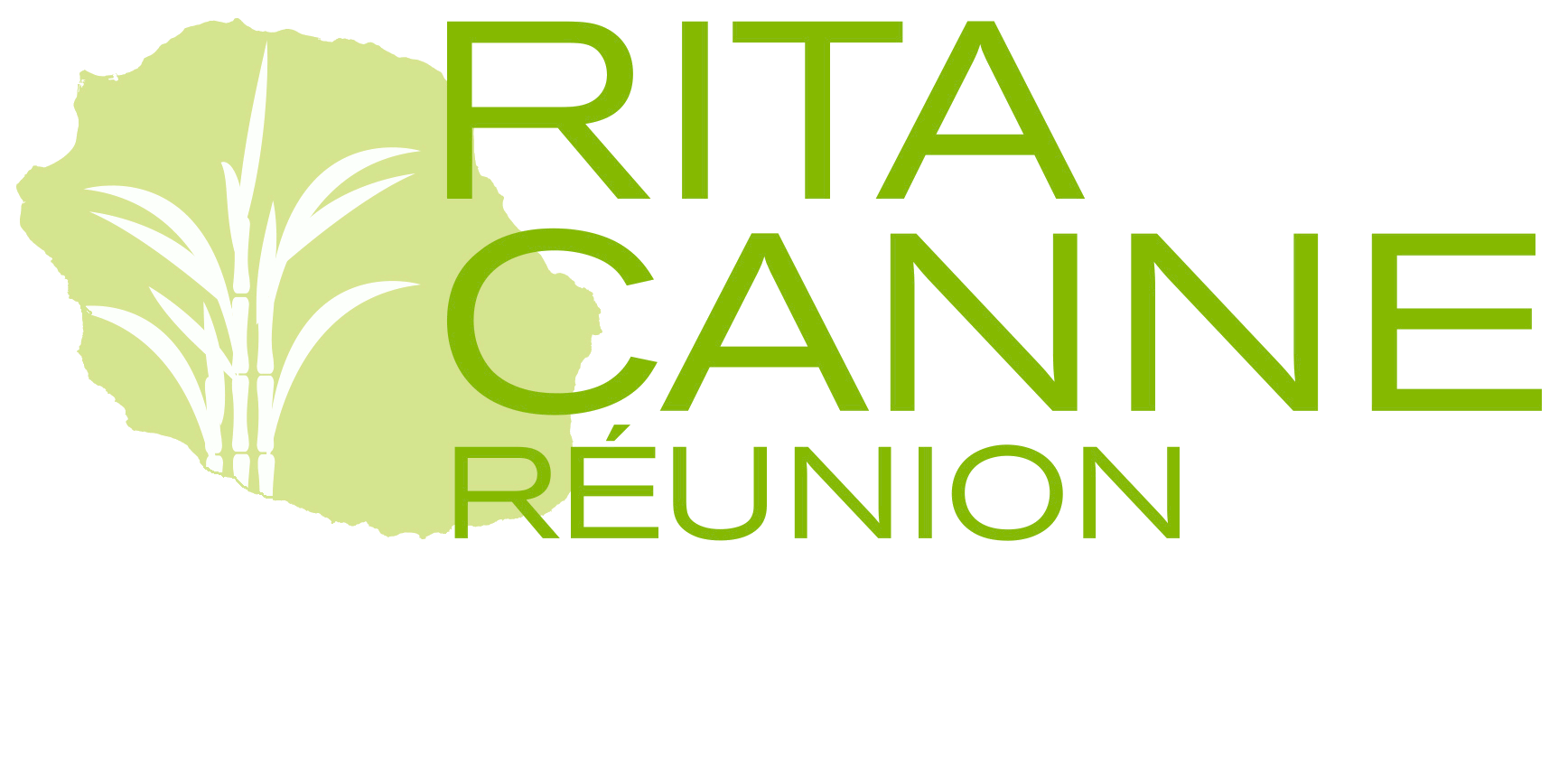 dans un système en réduction d’usage des herbicides
Prise de décision
de désherbage
Choix des méthodes de désherbage
Intérêt technico économique
Date d’intervention
Nuisibilité
Biologie
Phénologie
Adventices
14ème CPR Rita Canne – 22 juin 2023
Prise de décision d’un désherbage
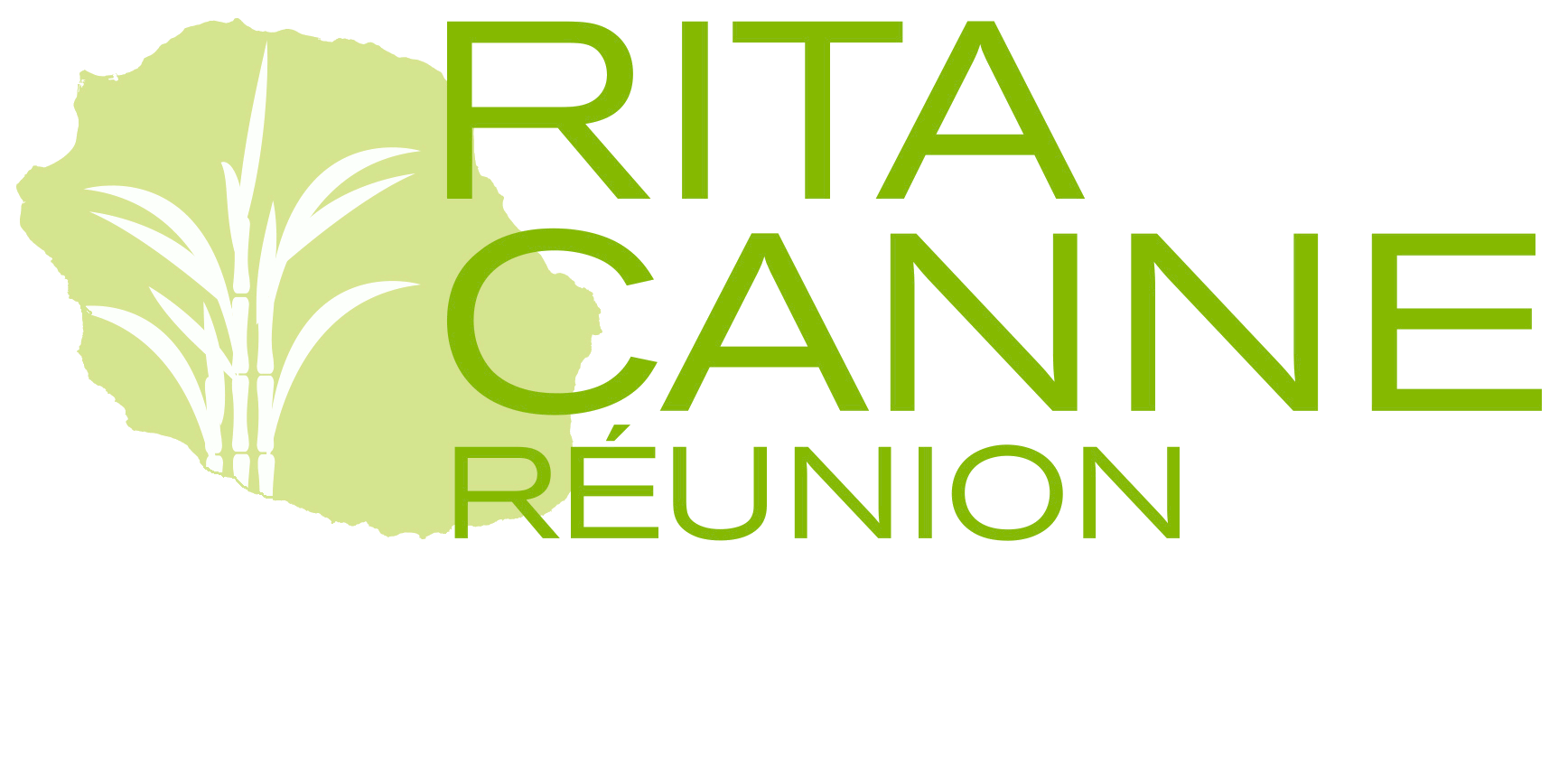 dans un système en réduction d’usage des herbicides
Prise de décision
de désherbage
Choix des méthodes de désherbage
Intérêt technico économique
Date d’intervention
Nuisibilité
Biologie
Phénologie
INTERVENTION
Adventices
14ème CPR Rita Canne – 22 juin 2023
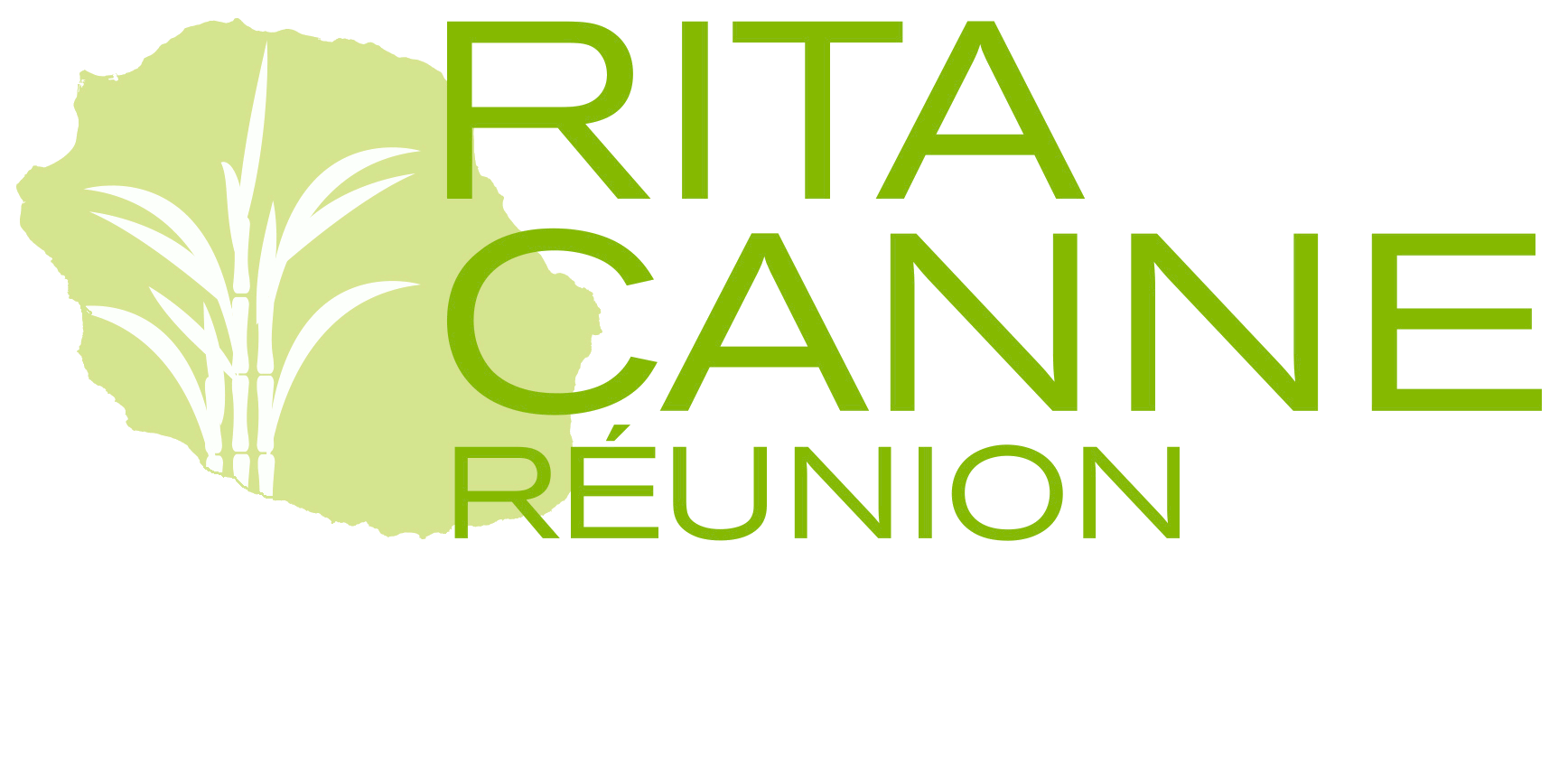 Partenariats
Transfert, acteurs de terrain
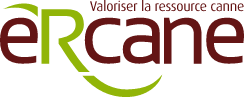 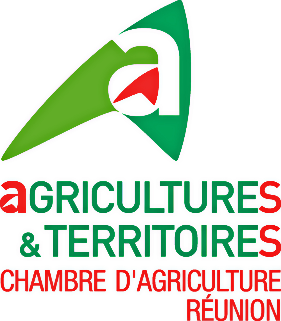 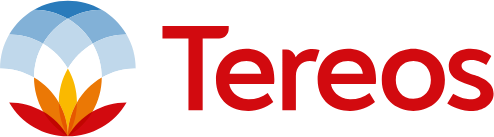 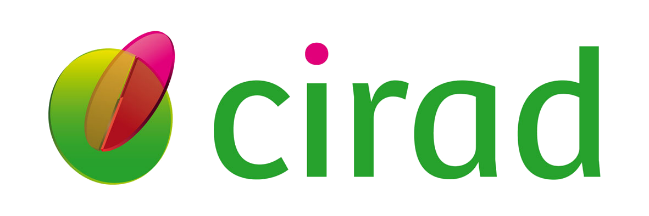 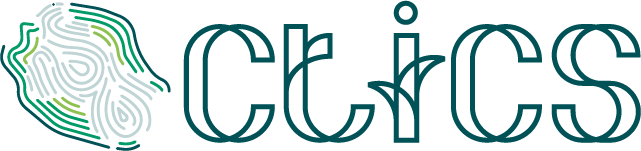 Partenaires 
homologation nouveaux herbicides
Agriculteurs
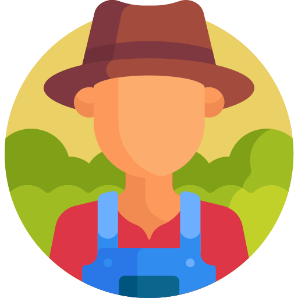 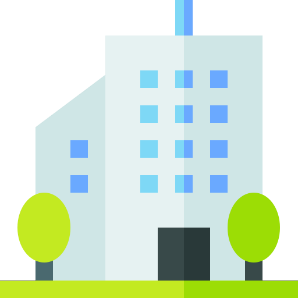 Firmes
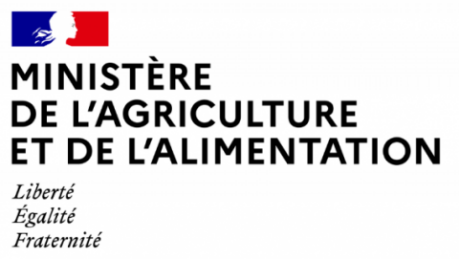 14ème CPR Rita Canne – 22 juin 2023
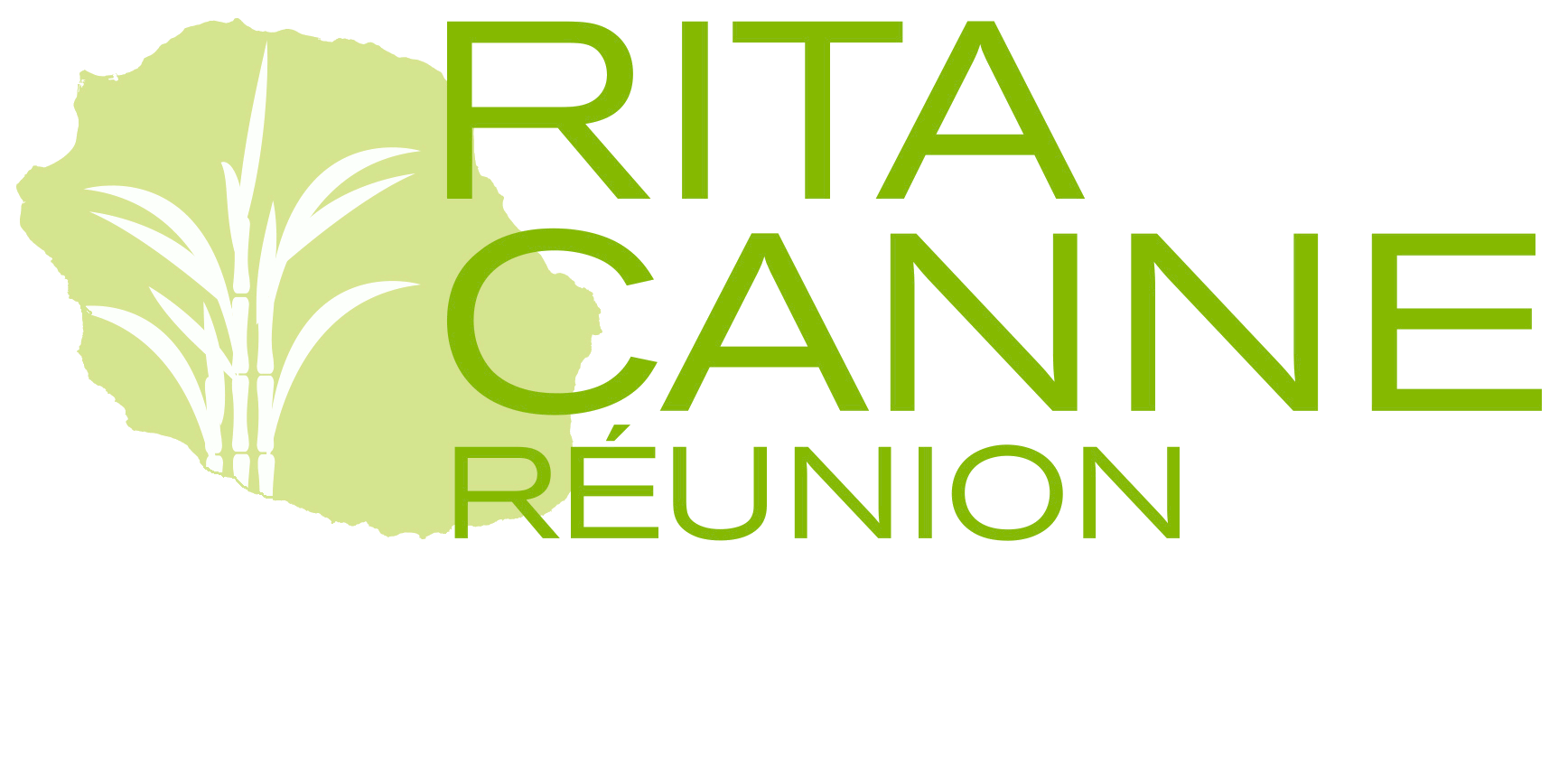 Transfert
Journée RITA canne transfert désherbage : 200 participants en 2022
Formations techniciens (50 en 2023), agriculteurs
Articles Carocanne
Plaquette de préconisation herbicides (utilisation directe par les agriculteurs)

Rapports techniques sur RITA Coatis
Visite d’essais

Sensibilisation des jeunes et futurs agriculteurs/techniciens
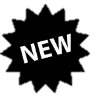 14ème CPR Rita Canne – 22 juin 2023
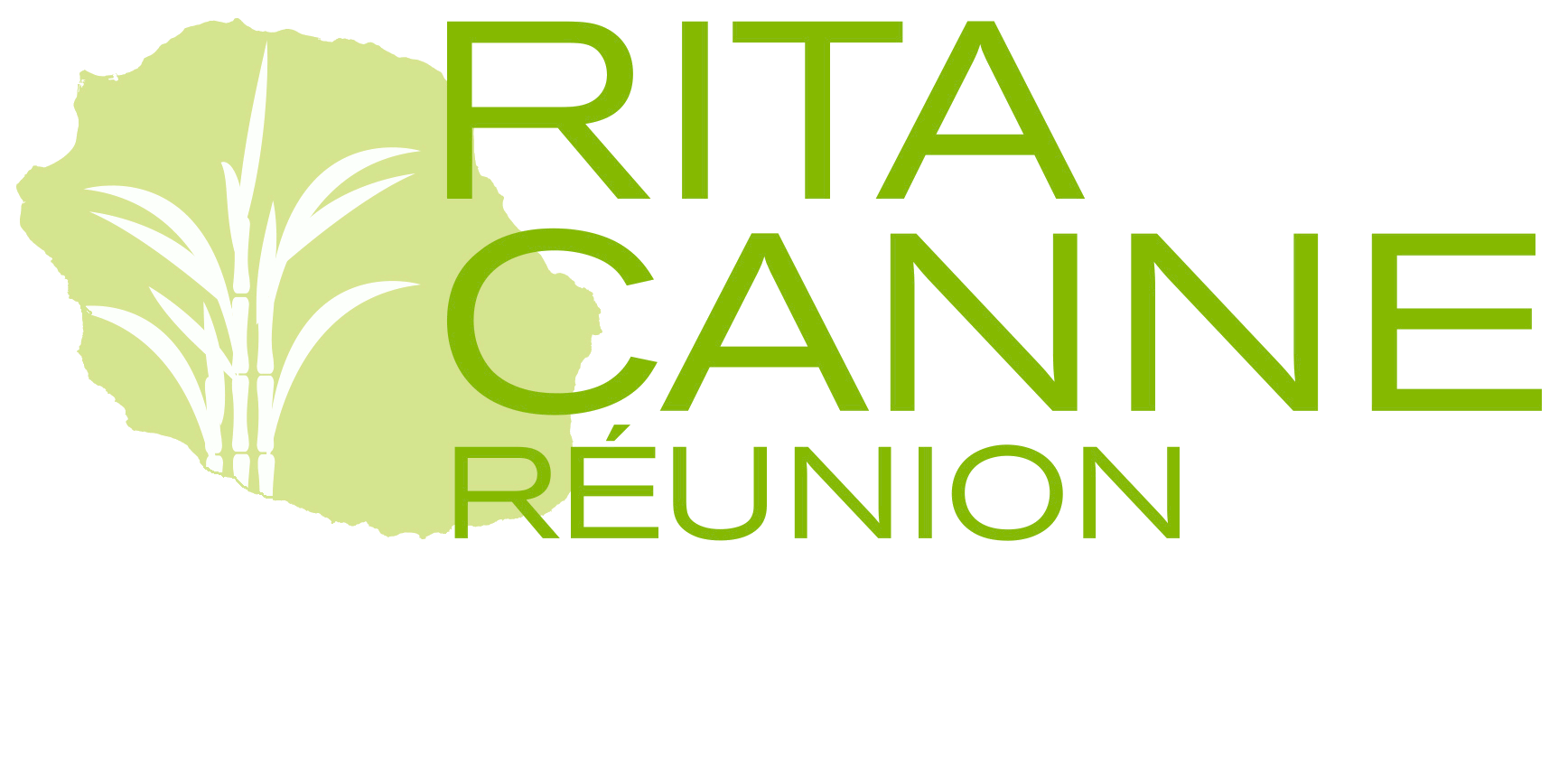 Thématique fertilisation
Olivier Payet
14ème CPR Rita Canne – 22 juin 2023
Contexte & besoins
Problématiques
Dépendance aux engrais minéraux importés et prix des engrais
Volatilisation
Règlementation européenne, plan PREPA
Gestion raisonnée de la fertilisation
[Speaker Notes: 13Besoins de la filière
Forte augmentation des prix  répondre aux agriculteurs
Bonne doses
Une augmentation de la quantité de Mafor produites
 d’engrais au bon moment]
Contexte & besoins
Problématiques
Dépendance aux engrais minéraux importés et prix des engrais
Volatilisation
Règlementation européenne, plan PREPA
Gestion raisonnée de la fertilisation
Améliorer la fertilité des sols
Favoriser l’utilisation des Mafor locales
Améliorer les conseils technico-économiques
[Speaker Notes: Besoins de la filière
Forte augmentation des prix  répondre aux agriculteurs
Bonne doses
Une augmentation de la quantité de Mafor produites
 d’engrais au bon moment]
Contexte & besoins
Problématiques
Dépendance aux engrais minéraux importés et prix des engrais
Volatilisation
Règlementation européenne, plan PREPA
Gestion raisonnée de la fertilisation
Améliorer la fertilité des sols
Favoriser l’utilisation des Mafor locales
Améliorer les conseils technico-économiques
Freins:
Freins:
Des outils basés sur d’anciens raisonnements et références
Manque de connaissance sur la fertilité physique et biologique
Freins:
Références métropolitaines
Donc une sous valorisation des Mafor produites localement
Diversité de Mafor
Faible utilisation des analyses de sol
Méconnaissance des fertilisants, des biostimulants et des pratiques
[Speaker Notes: Besoins de la filière
Forte augmentation des prix  répondre aux agriculteurs
Bonne doses
Une augmentation de la quantité de Mafor produites
 d’engrais au bon moment]
Contexte & besoins
Problématiques
Dépendance aux engrais minéraux importés et prix des engrais
Volatilisation
Règlementation européenne, plan PREPA
Gestion raisonnée de la fertilisation
Améliorer la fertilité des sols
Favoriser l’utilisation des Mafor locales
Améliorer les conseils technico-économiques
Freins:
Freins:
Des outils basés sur d’anciens raisonnements et références
Manque de connaissance sur la fertilité physique et biologique
Freins:
Références métropolitaines
Donc une sous valorisation des Mafor produites localement
Diversité de Mafor
Faible utilisation des analyses de sol
Méconnaissance des fertilisants, des biostimulants et des pratiques
Objectifs :
Objectifs :
Objectifs :
Actualiser les outils
Acquérir les références locales
Mieux choisir son fertilisant
Valoriser les analyses de sol
Améliorer les pratiques
[Speaker Notes: Besoins de la filière
Forte augmentation des prix  répondre aux agriculteurs
Bonne doses
Une augmentation de la quantité de Mafor produites
 d’engrais au bon moment]
Contexte & besoins
Problématiques
Dépendance aux engrais minéraux importés et prix des engrais
Volatilisation
Règlementation européenne, plan PREPA
Gestion raisonnée de la fertilisation
Améliorer la fertilité des sols
Favoriser l’utilisation des Mafor locales
Améliorer les conseils technico-économiques
Freins:
Freins:
Des outils basés sur d’anciens raisonnements et références
Manque de connaissance sur la fertilité physique et biologique
Freins:
Références métropolitaines
Donc une sous valorisation des Mafor produites localement
Diversité de Mafor
Faible utilisation des analyses de sol
Méconnaissance des fertilisants, des biostimulants et des pratiques
Objectifs :
Objectifs :
Objectifs :
Actualiser les outils
Acquérir les références locales
Mieux choisir son fertilisant
Valoriser les analyses de sol
Améliorer les pratiques
Favoriser l'économie circulaire
[Speaker Notes: Besoins de la filière
Forte augmentation des prix  répondre aux agriculteurs
Bonne doses
Une augmentation de la quantité de Mafor produites
 d’engrais au bon moment]
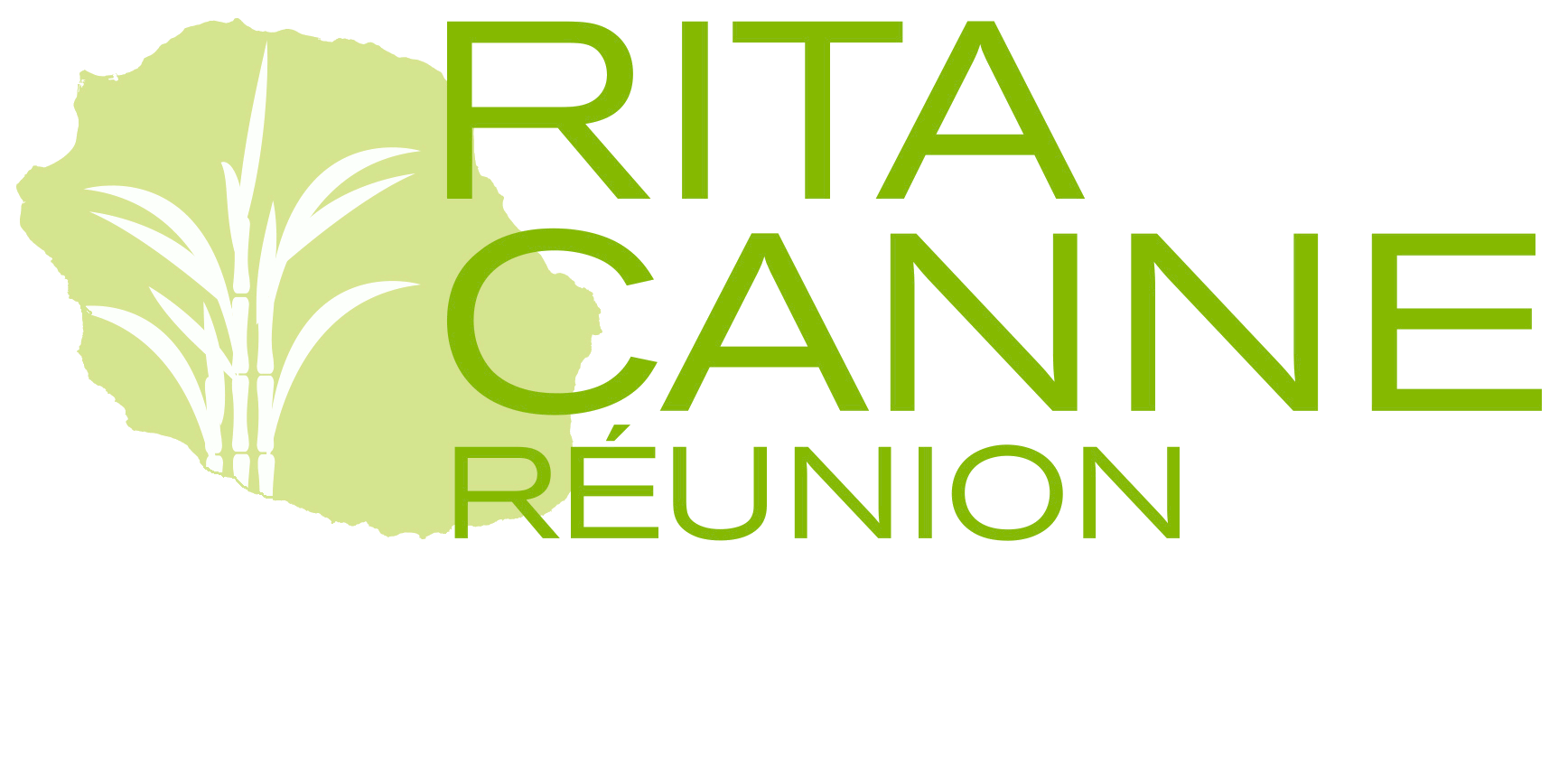 La paille, influence-t-elle l’efficience azotée des Mafor?
Peut-on faire du pilotage intégré de la fertilisation en canne à sucre?
Mesure de Minéralisation des Mafor et sol fortement amendé.
Innovations
Synthèse des références
Amélioration des outils d’aide à la fertilisation.
Tester de nouveaux produits
Mesure de volatilisation
Tester toutes pratiques (enfouissement …) pour limiter la volatilisation.
La Spir et autres pratiques pour mieux valoriser les analyses de sol.
14ème CPR Rita Canne – 22 juin 2022
[Speaker Notes: à l’échelle du territoire]
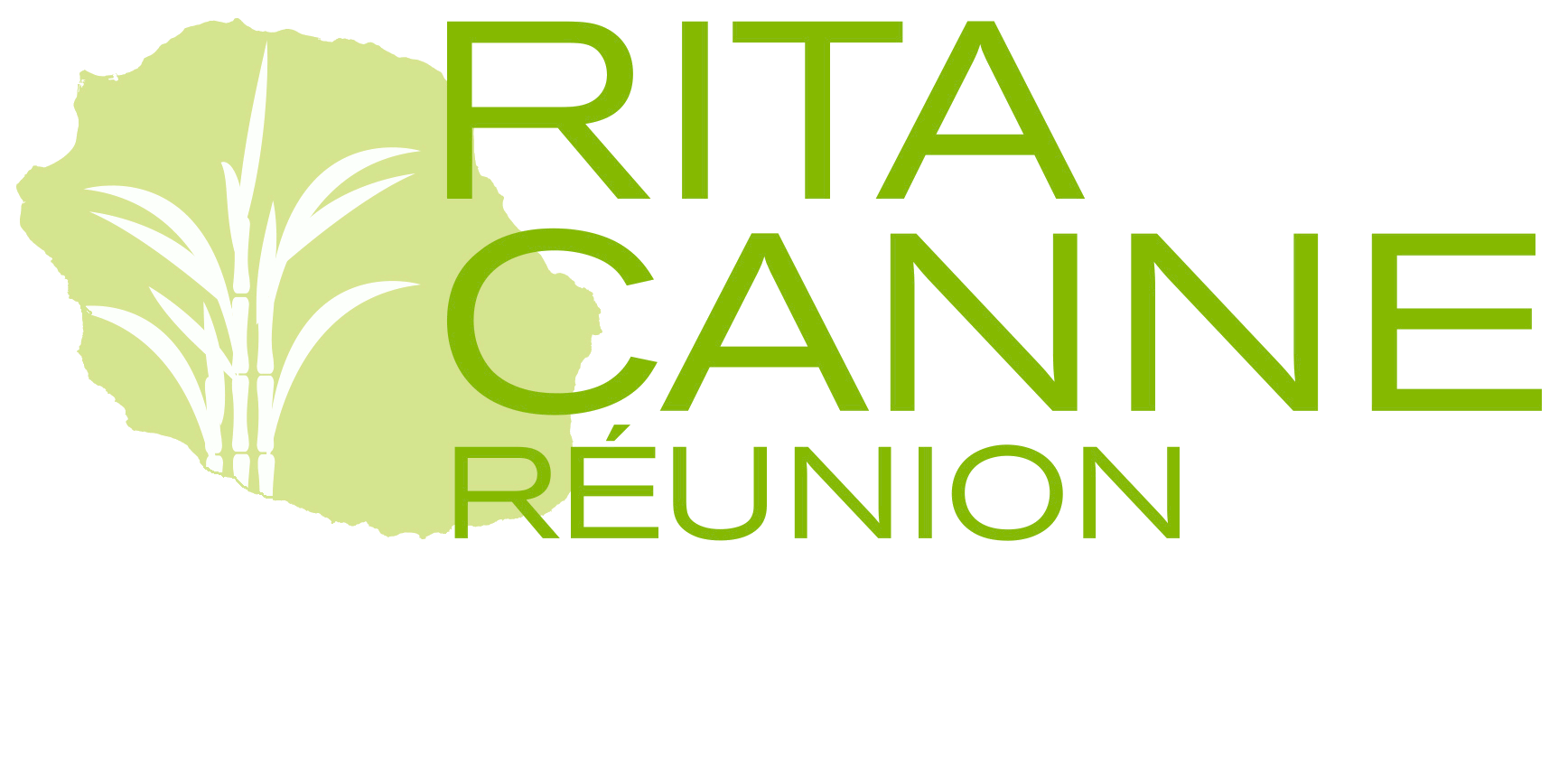 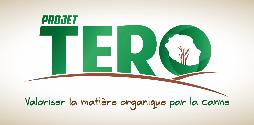 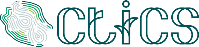 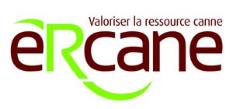 Partenariats
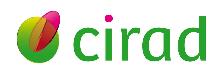 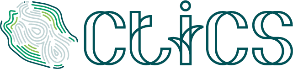 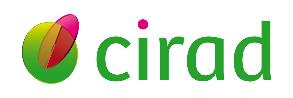 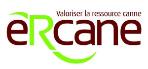 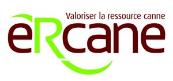 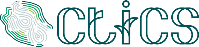 Projet optimisation de la fertilisation
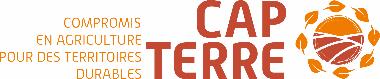 Projet optimisation de la fertilisation
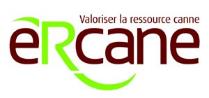 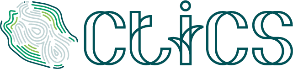 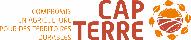 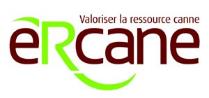 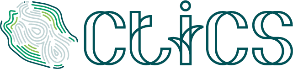 Projet optimisation de la fertilisation
Projet mécanisation
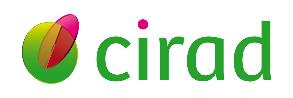 14ème CPR Rita Canne – 22 juin 2022
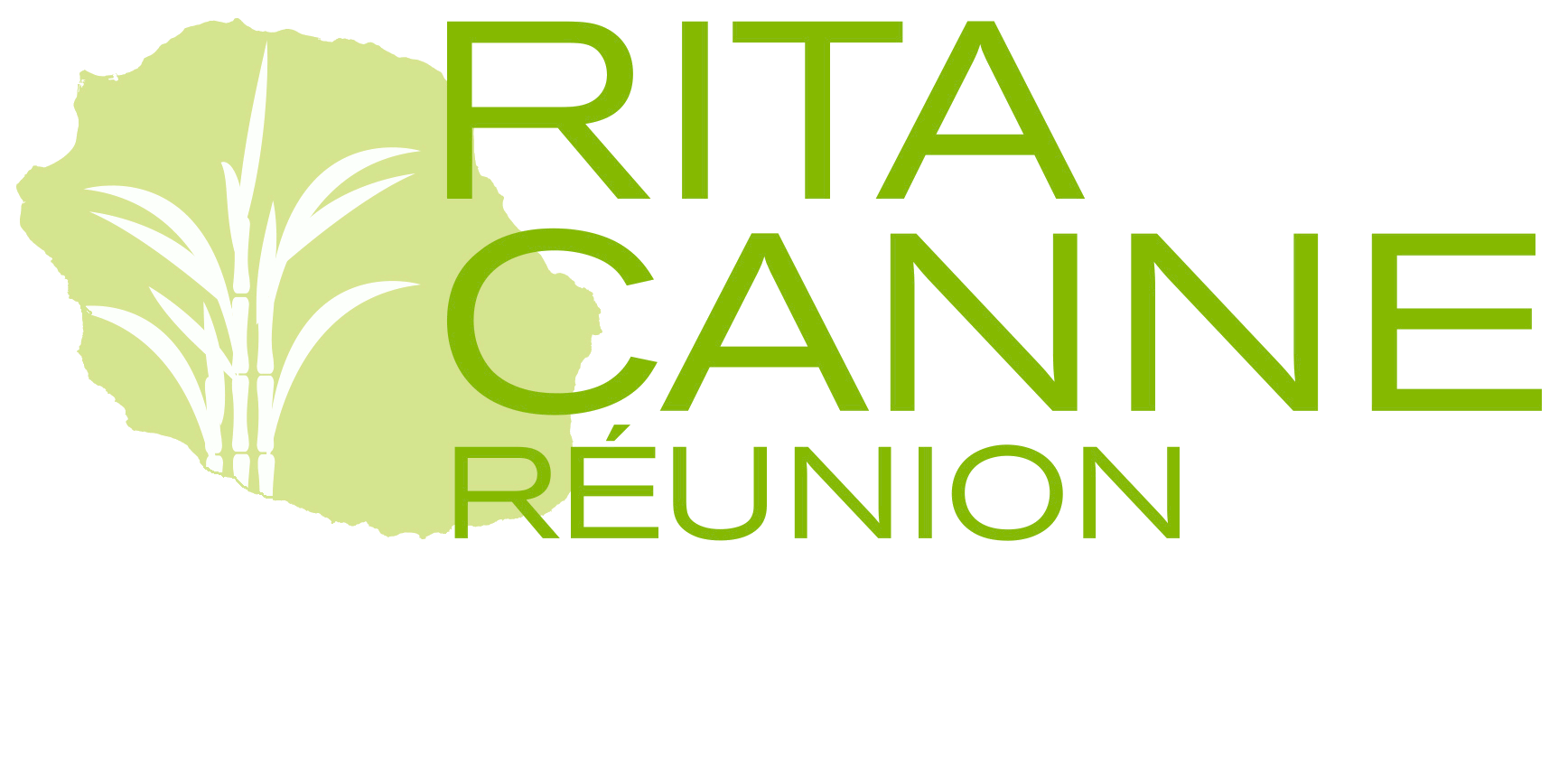 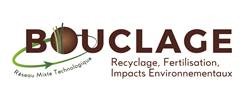 COPIL Fertilisation de la canne à sucre
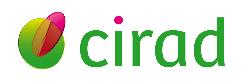 Membre de réseaux nationaux
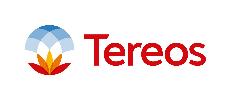 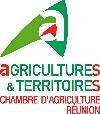 Partenaires techniques
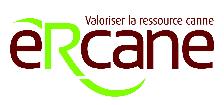 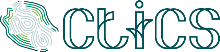 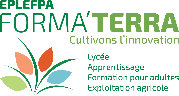 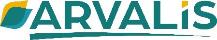 Partenaire formation
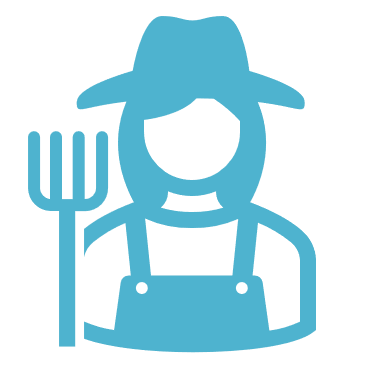 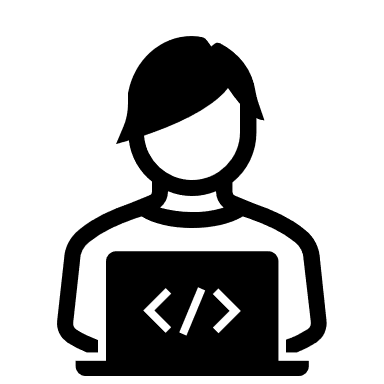 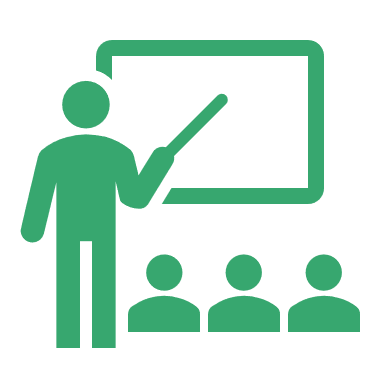 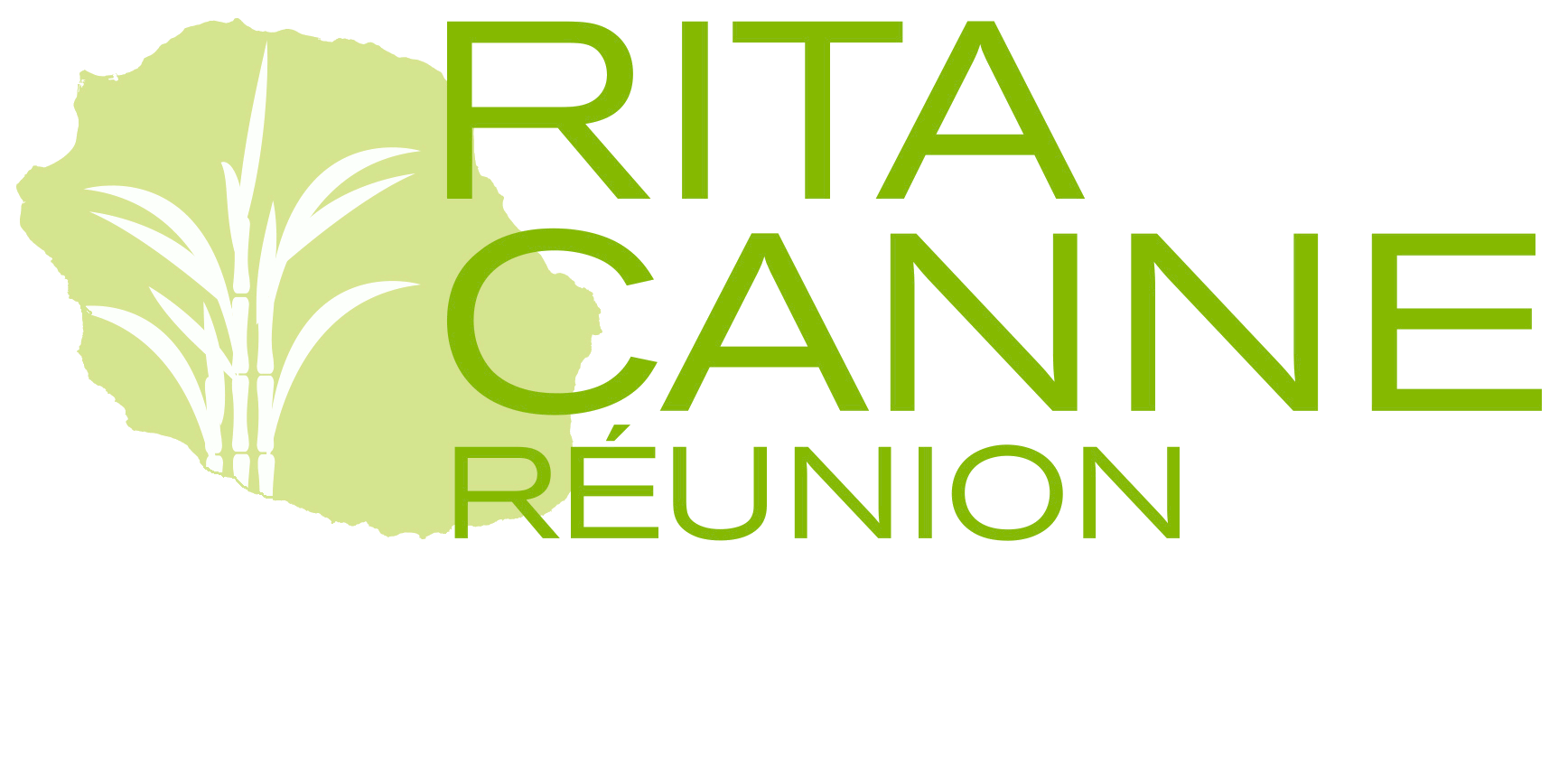 Technicien agricole
planteur
Enseignement
Public visé
Transfert
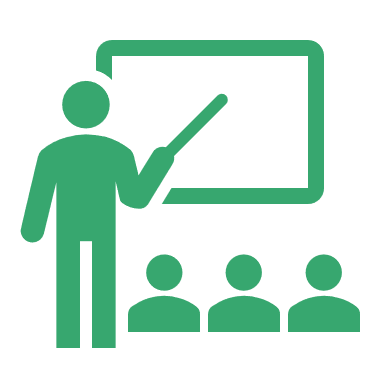 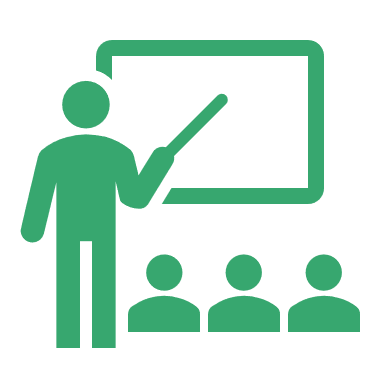 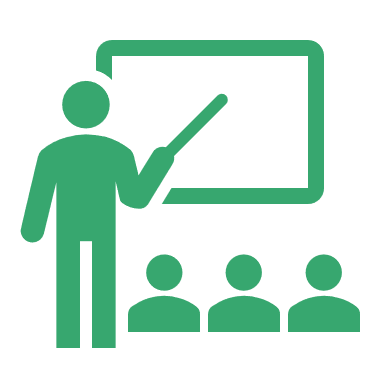 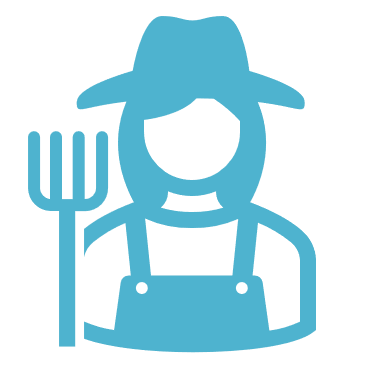 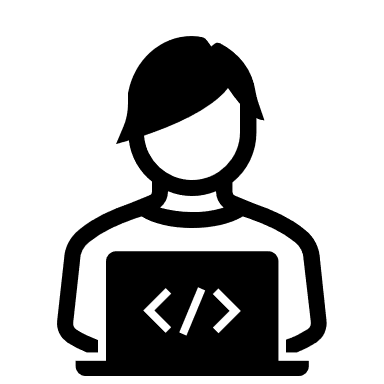 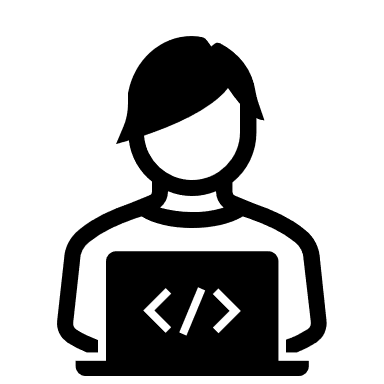 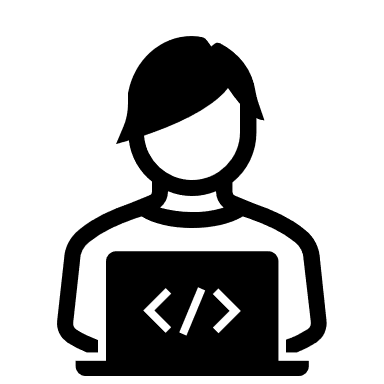 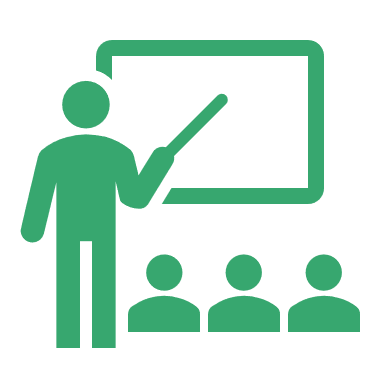 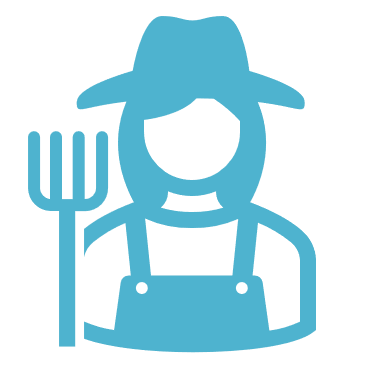 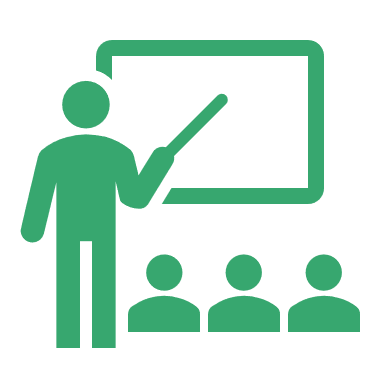 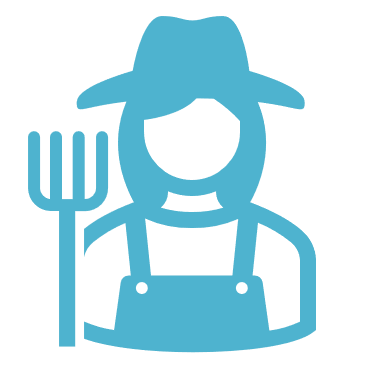 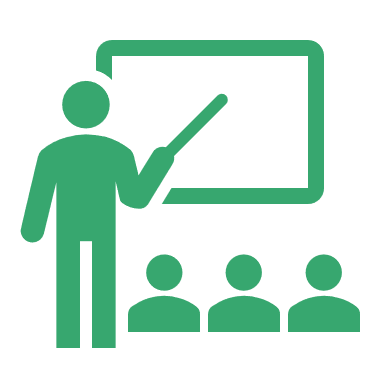 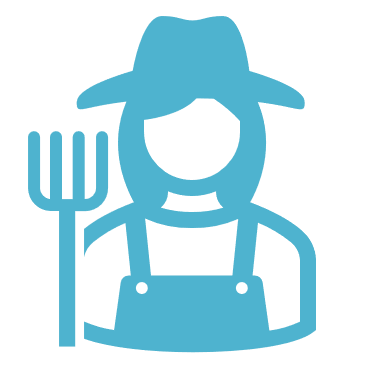 14ème CPR Rita Canne – 22 juin 2022
[Speaker Notes: Par zone géographique
Enseignement: cours, intervention en classe, incitation à intervenir dans les essais.]
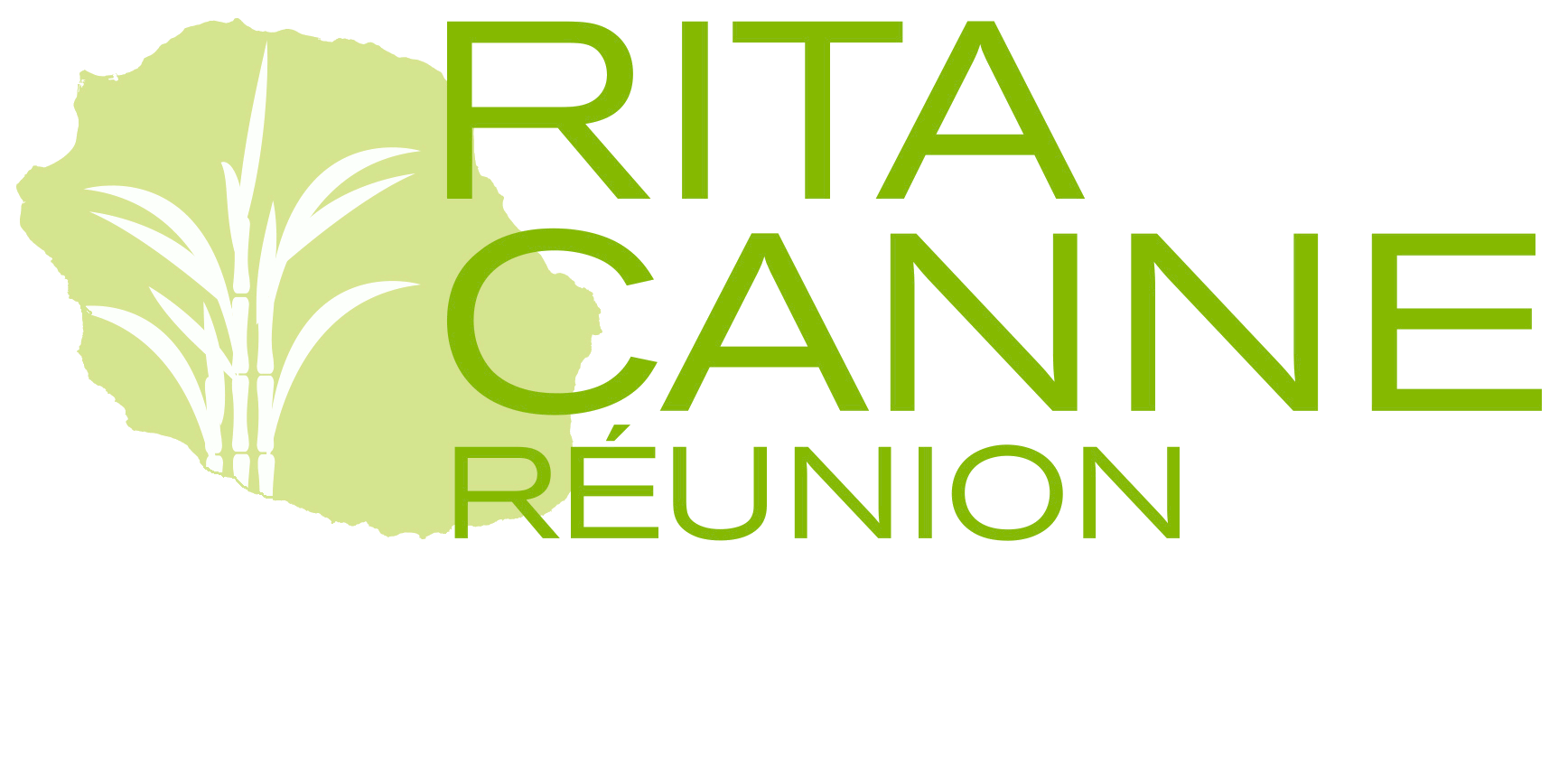 Variétés & lutte bioagresseurs
T. DUMONT, eRcane
L. COSTET, Cirad
14ème CPR Rita Canne – 22 juin 2023
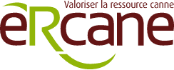 La création variétale & lutte la contre les  bioagresseurs
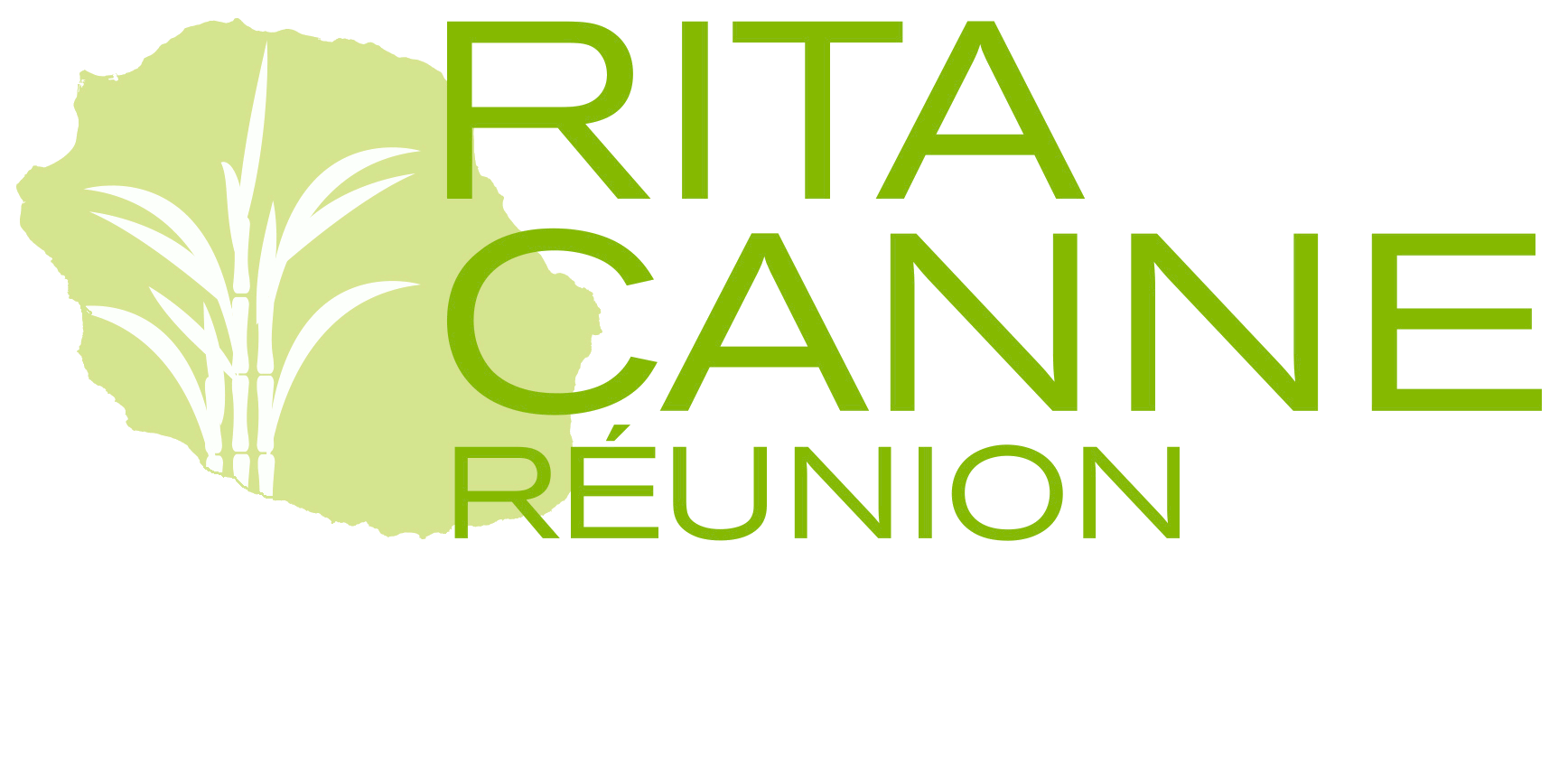 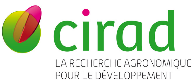 Contexte :
Nombreux microclimats
Changement climatique 
Entrée récurrentes de nouveaux bioagresseurs sur le territoire (Rouille Orangée, Sipha flava …)
Changement de pratiques agricoles


L’amélioration et la sécurisation des rendements
L’adaptation continue à un contexte changeant
Limitation des pesticides

 Repose sur l’innovation variétale & lutte la contre les  bioagresseurs
14ème CPR Rita Canne – 22 juin 2022
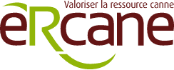 Lutter contre les bioagresseurs
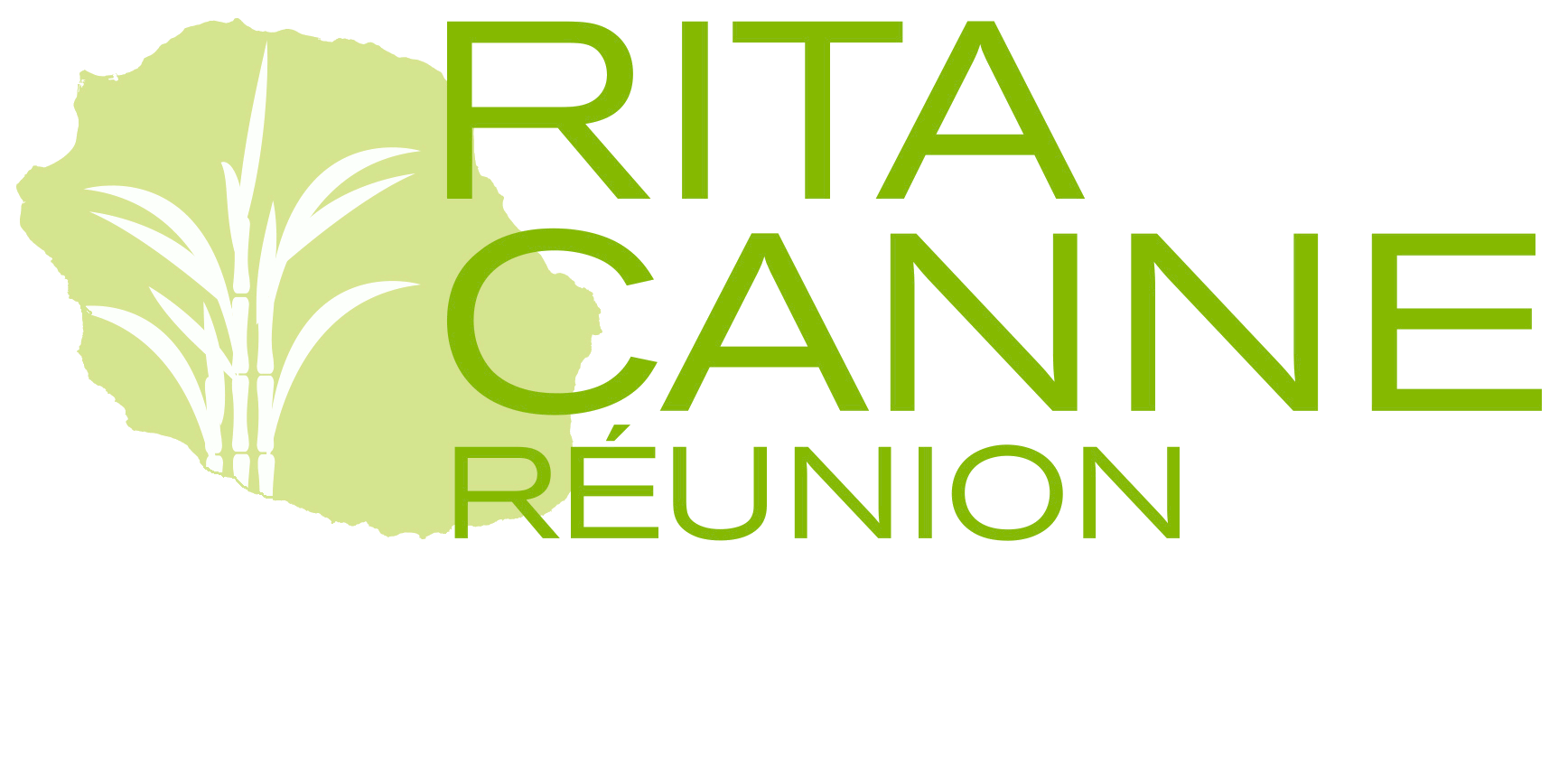 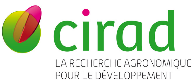 14ème CPR Rita Canne – 22 juin 2022
Continuité d’action
Nouvelle action
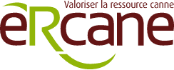 Variétés plus productives et tolérantes aux maladies/ravageurs
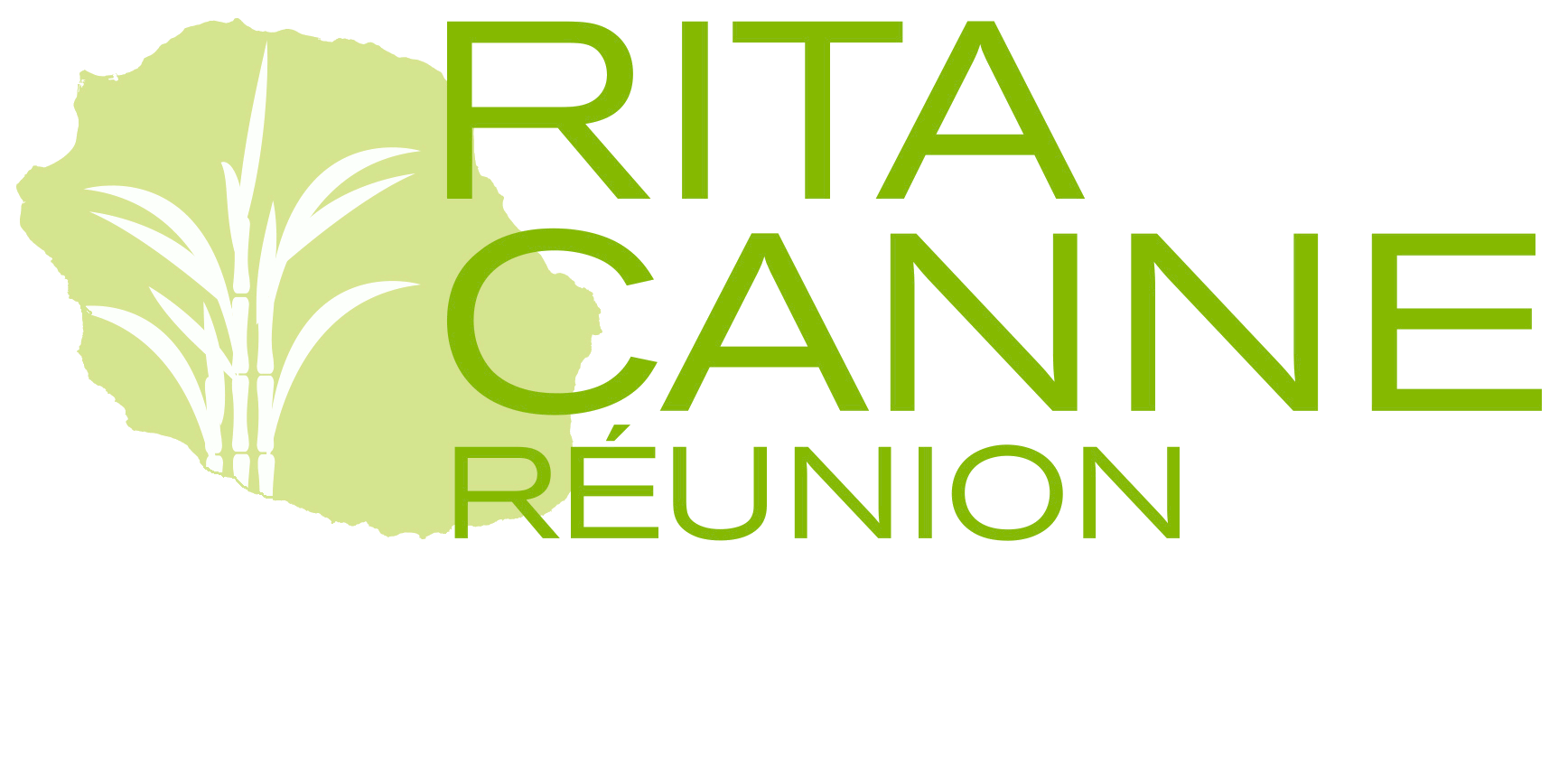 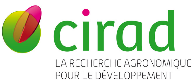 14ème CPR Rita Canne – 22 juin 2022
Continuité d’action
Nouvelle action
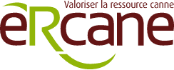 Variétés plus productives et tolérantes aux maladies/ravageurs
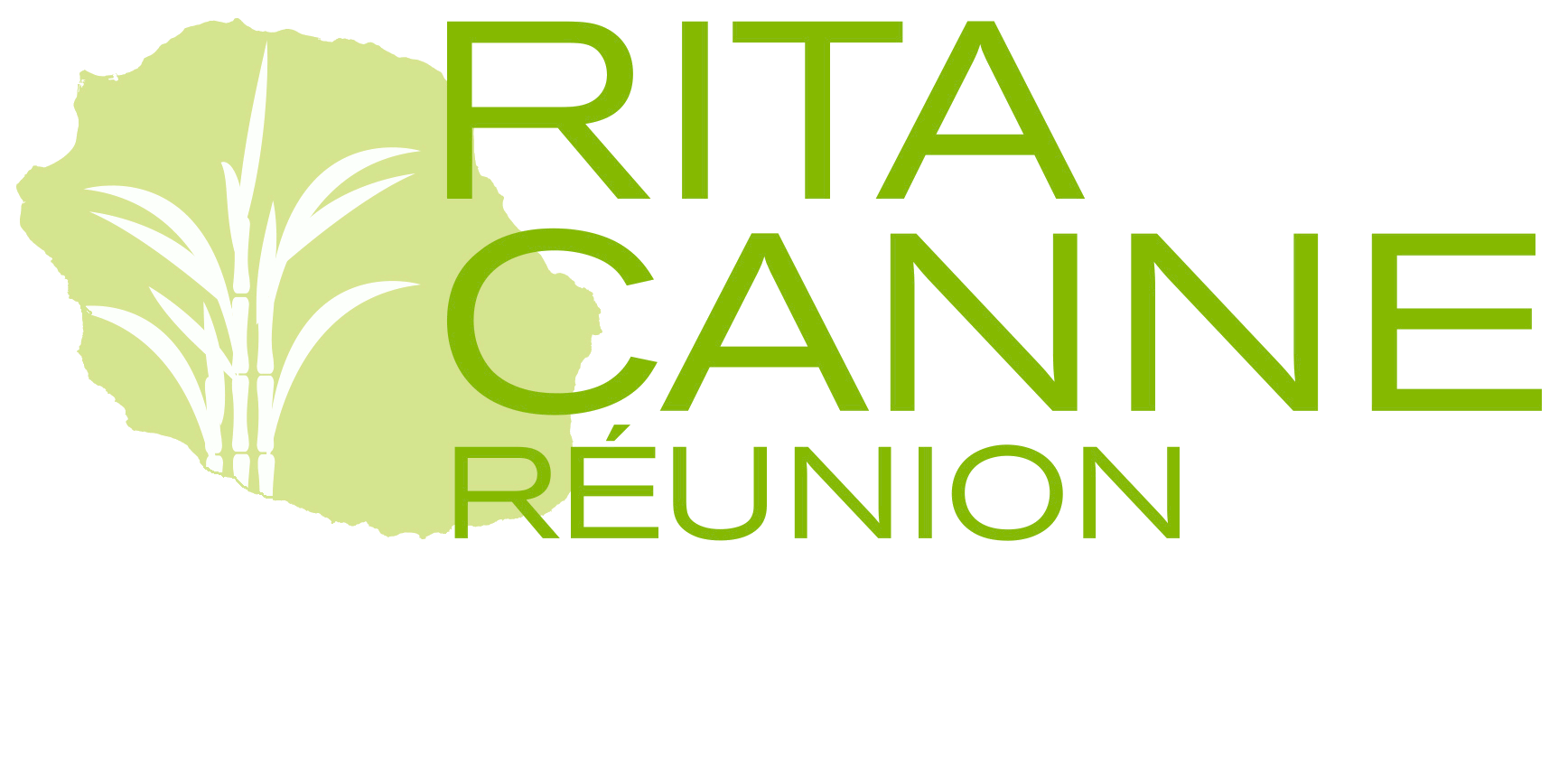 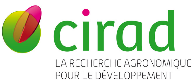 14ème CPR Rita Canne – 22 juin 2022
Continuité d’action
Nouvelle action
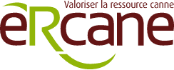 Large dispositif de création variétale
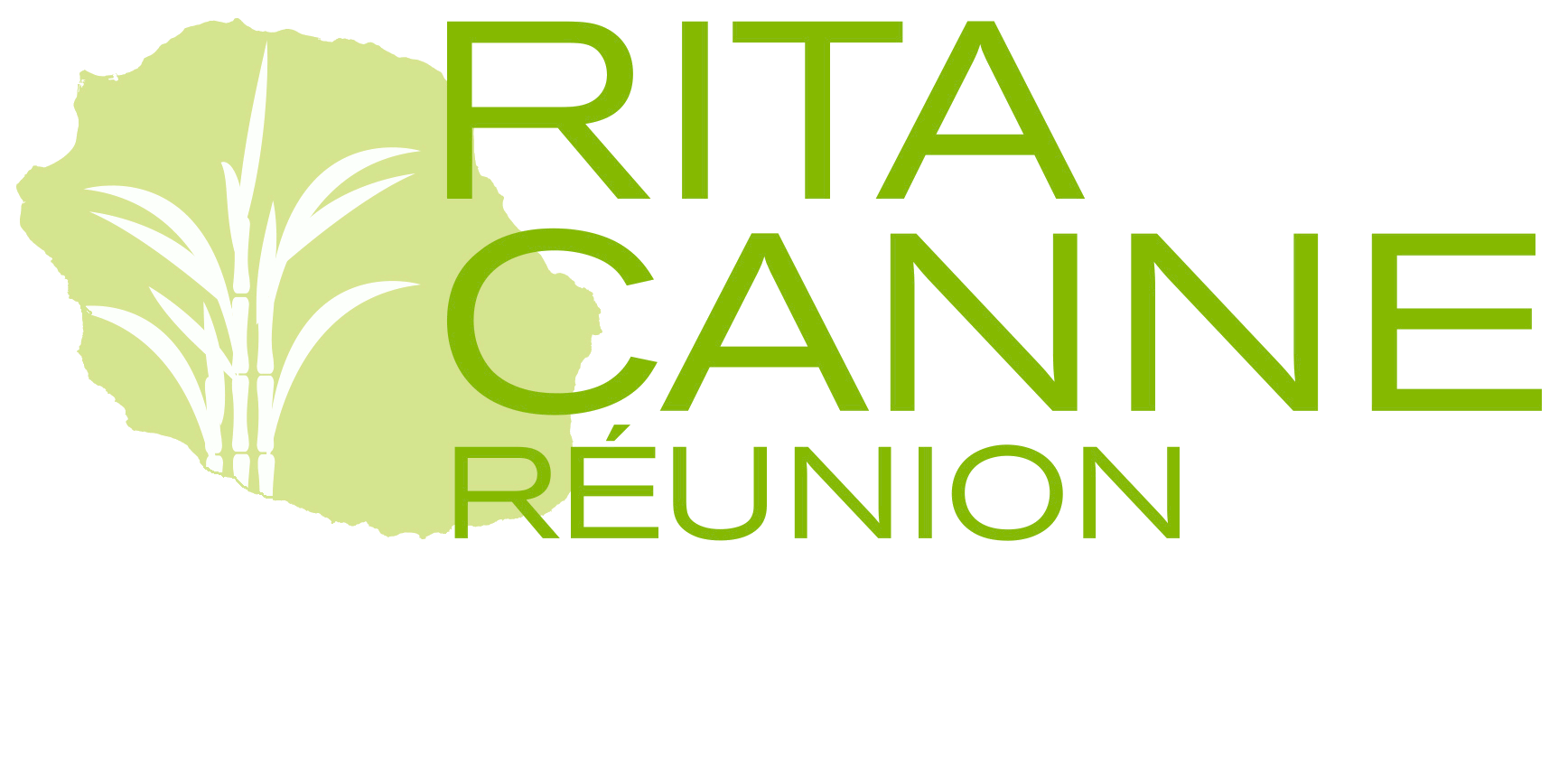 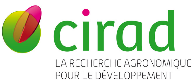 La Mare
1500 mm/an
Irrigué
La Bretagne
Serre d’hybridation, de semis
Laboratoire d’analyse
Collection de 950 variétés

2 650 croisements

91 000 nouvelles variétés 

9 200 parcelles variétales mesurées

190 hectares d’essais

60 ouvriers, techniciens ou ingénieurs à temps-plein
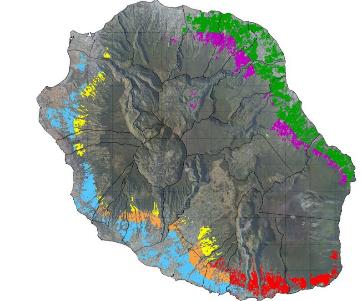 Menciol
3500 mm/an
Pluvial
Alt. 350 à 450m
Vue Belle 1 et 2
900 mm/an
Pluvial
Alt. 700 à 1000m
Saint-Benoît
3200 mm/an
Pluvial
Etang Salé
600 mm/an
Irrigué
Tous les ans
Saint-Philippe
4000 mm/an 
Pluvial
Le Gol
600 mm/an
Irrigué (Stress)
D’importantes infrastructures & ressources exclusivement dédiées à l’innovation variétale
14ème CPR Rita Canne – 22 juin 2022
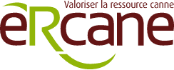 Variétés plus productives et tolérantes aux maladies/ravageurs
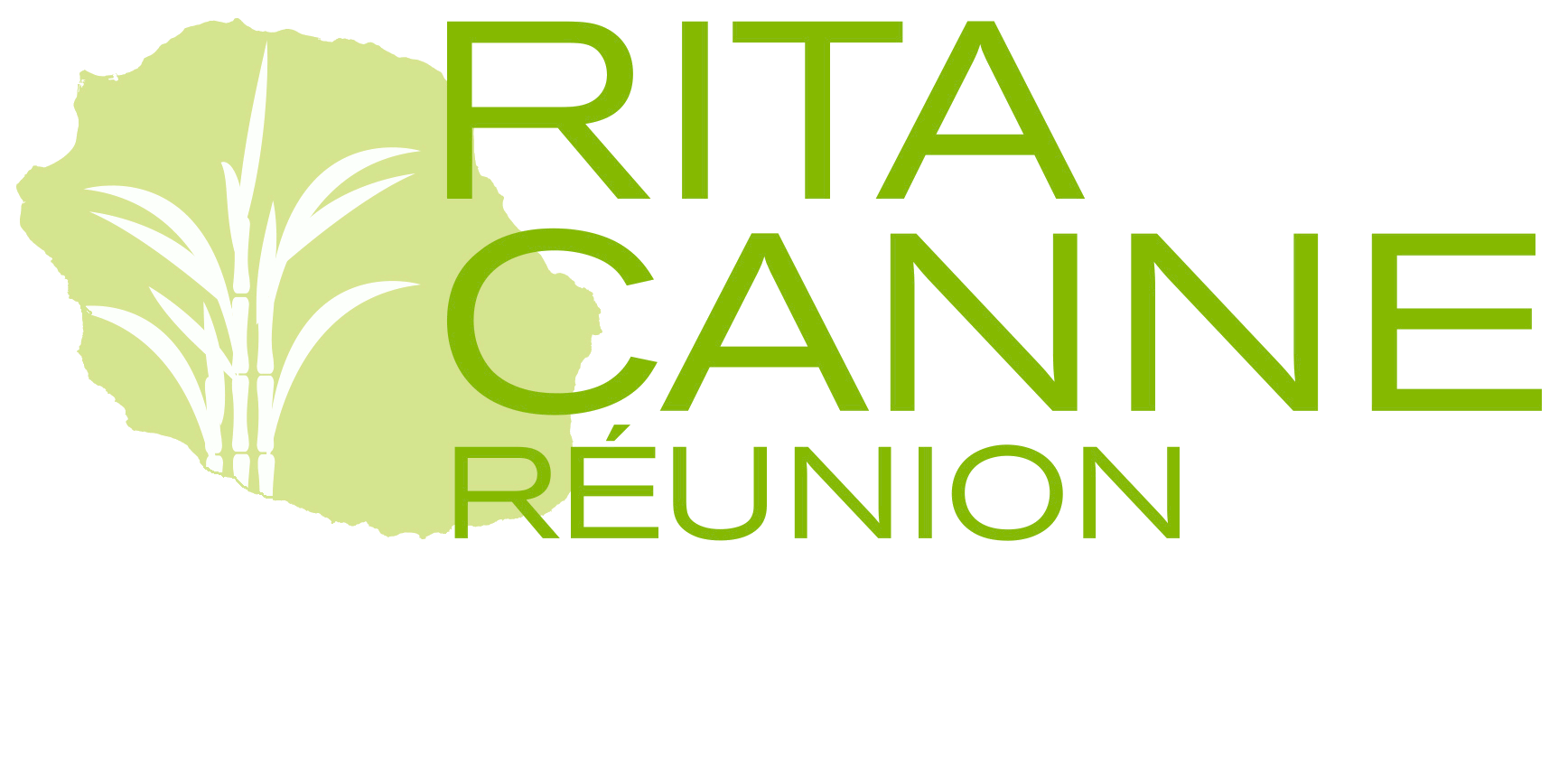 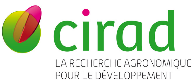 14ème CPR Rita Canne – 22 juin 2022
Continuité d’action
Nouvelle action
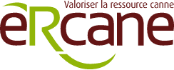 Variétés plus productives et tolérantes aux maladies/ravageurs
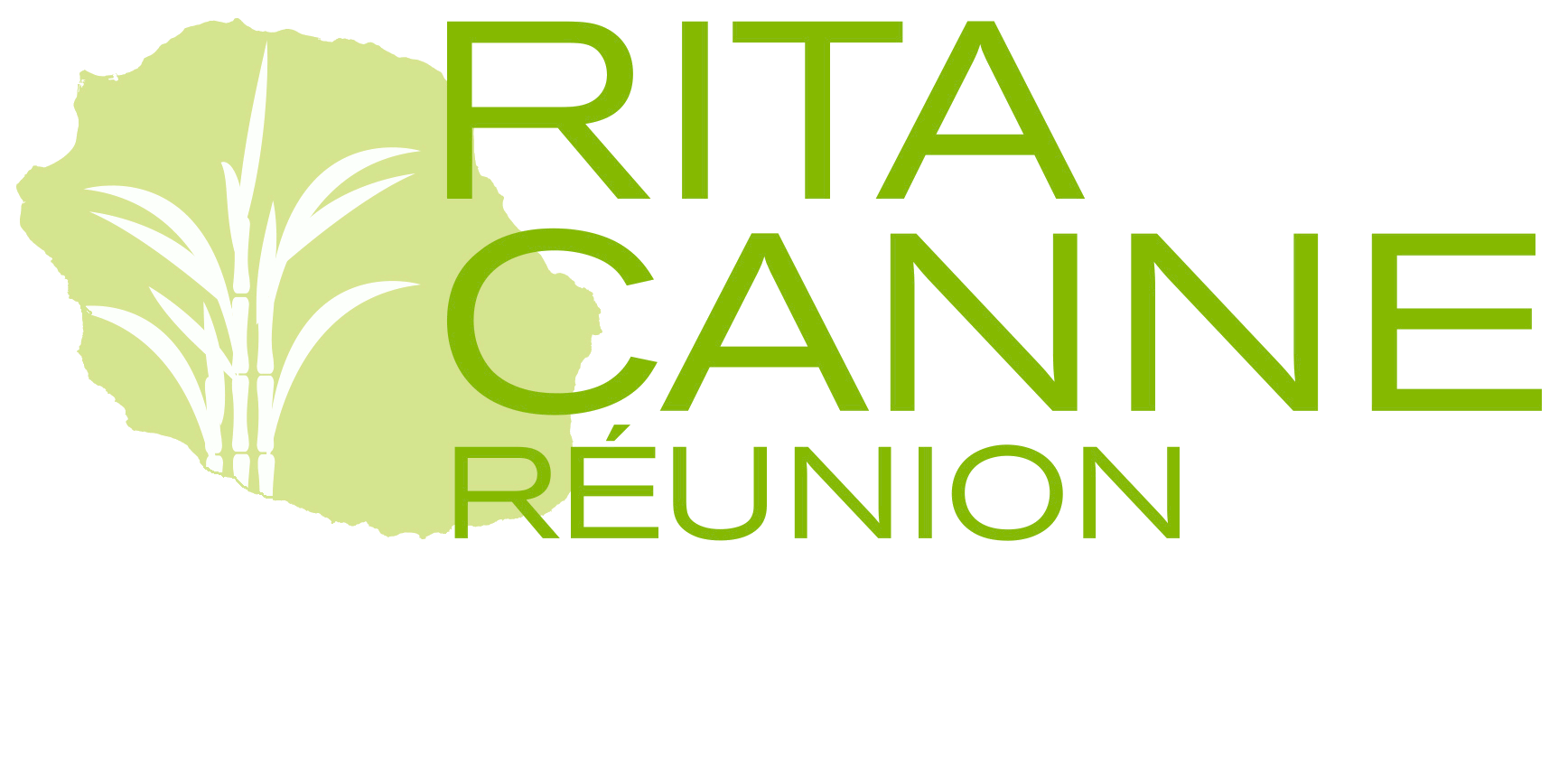 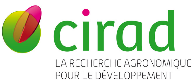 14ème CPR Rita Canne – 22 juin 2022
Continuité d’action
Nouvelle action
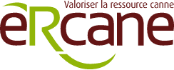 Variétés plus productives et tolérantes aux maladies/ravageurs
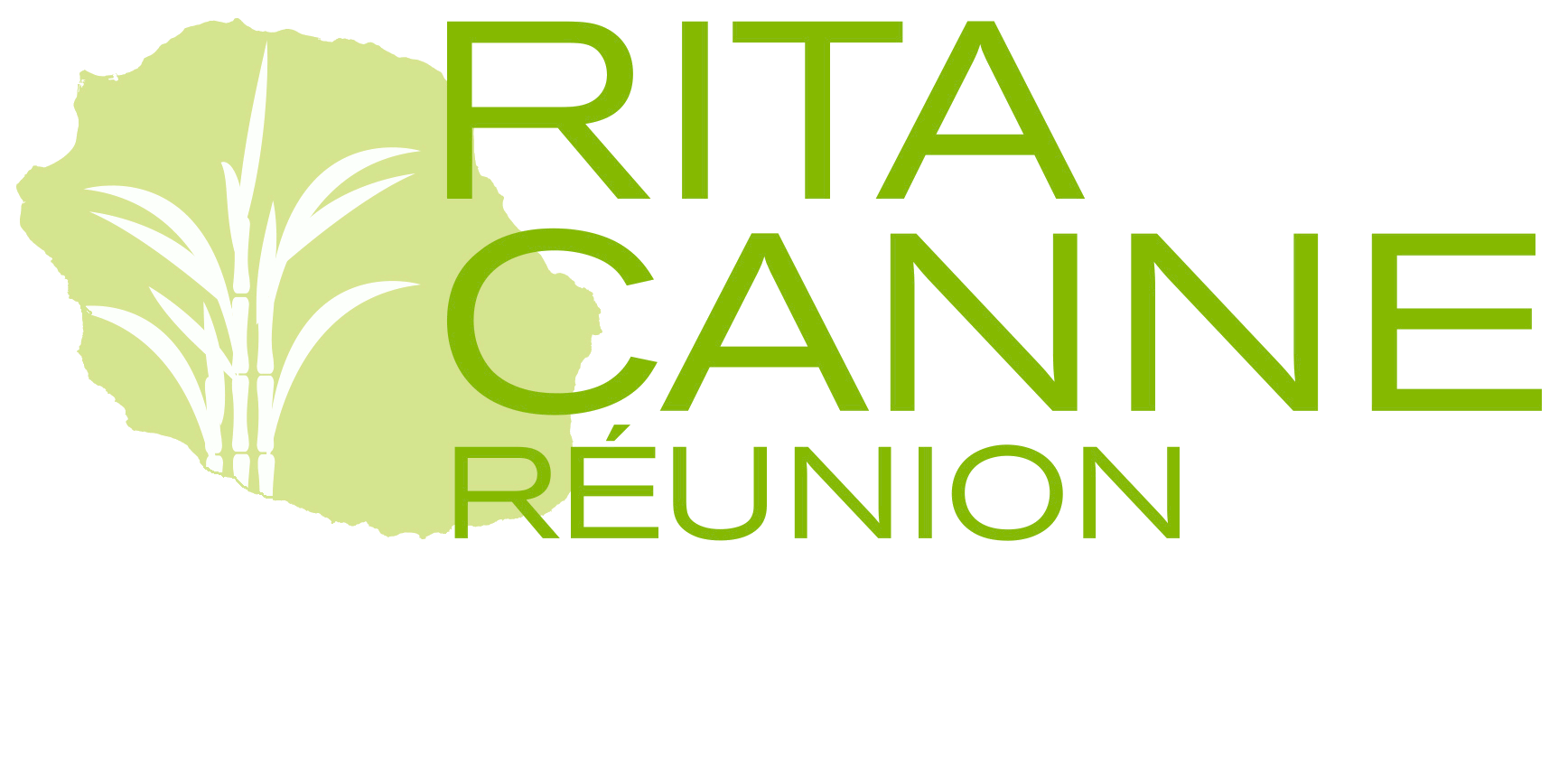 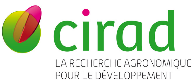 14ème CPR Rita Canne – 22 juin 2022
Continuité d’action
Nouvelle action
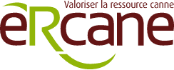 Variétés plus productives et tolérantes aux maladies/ravageurs
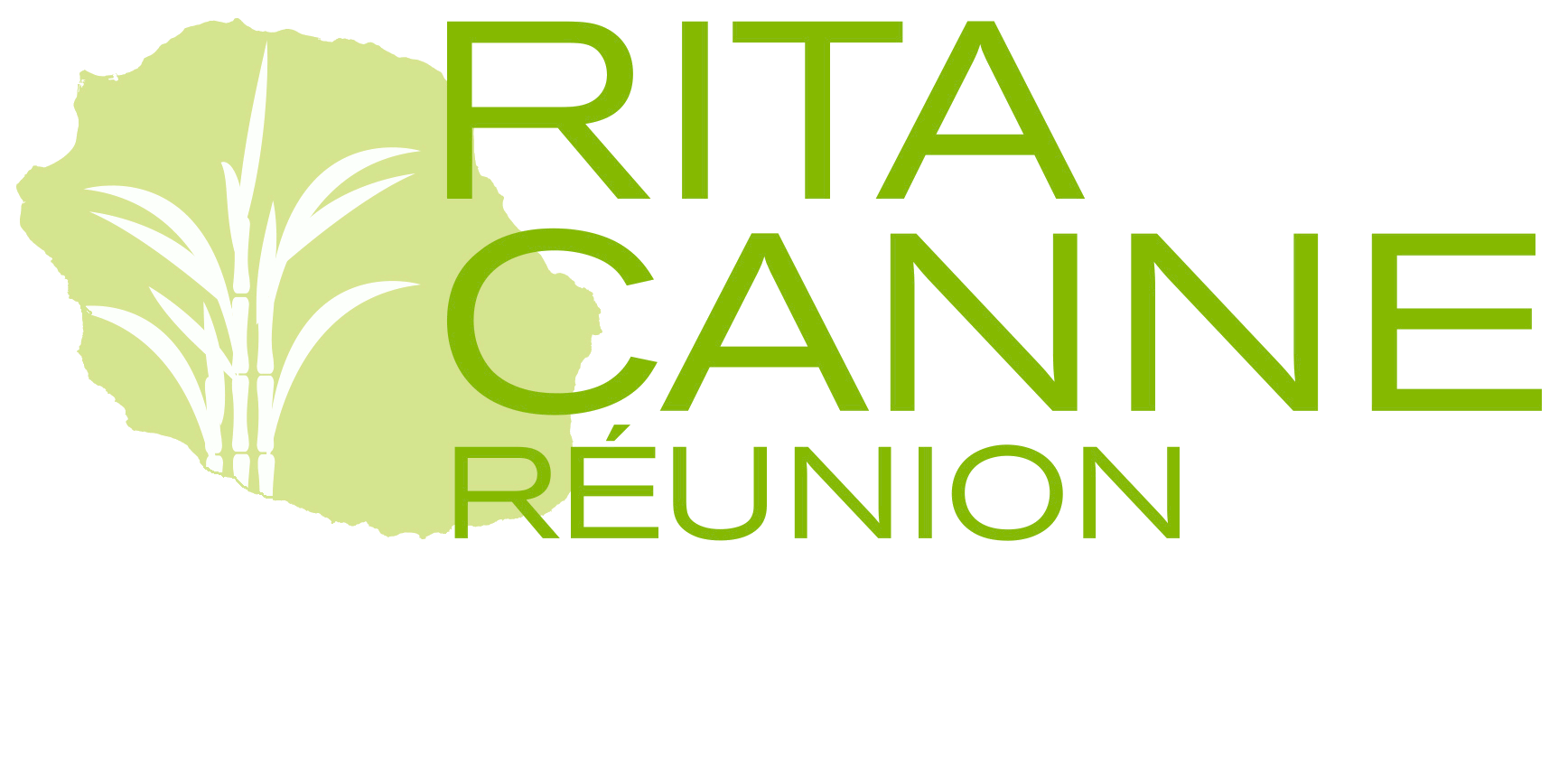 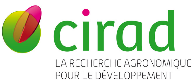 14ème CPR Rita Canne – 22 juin 2022
Continuité d’action
Nouvelle action
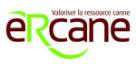 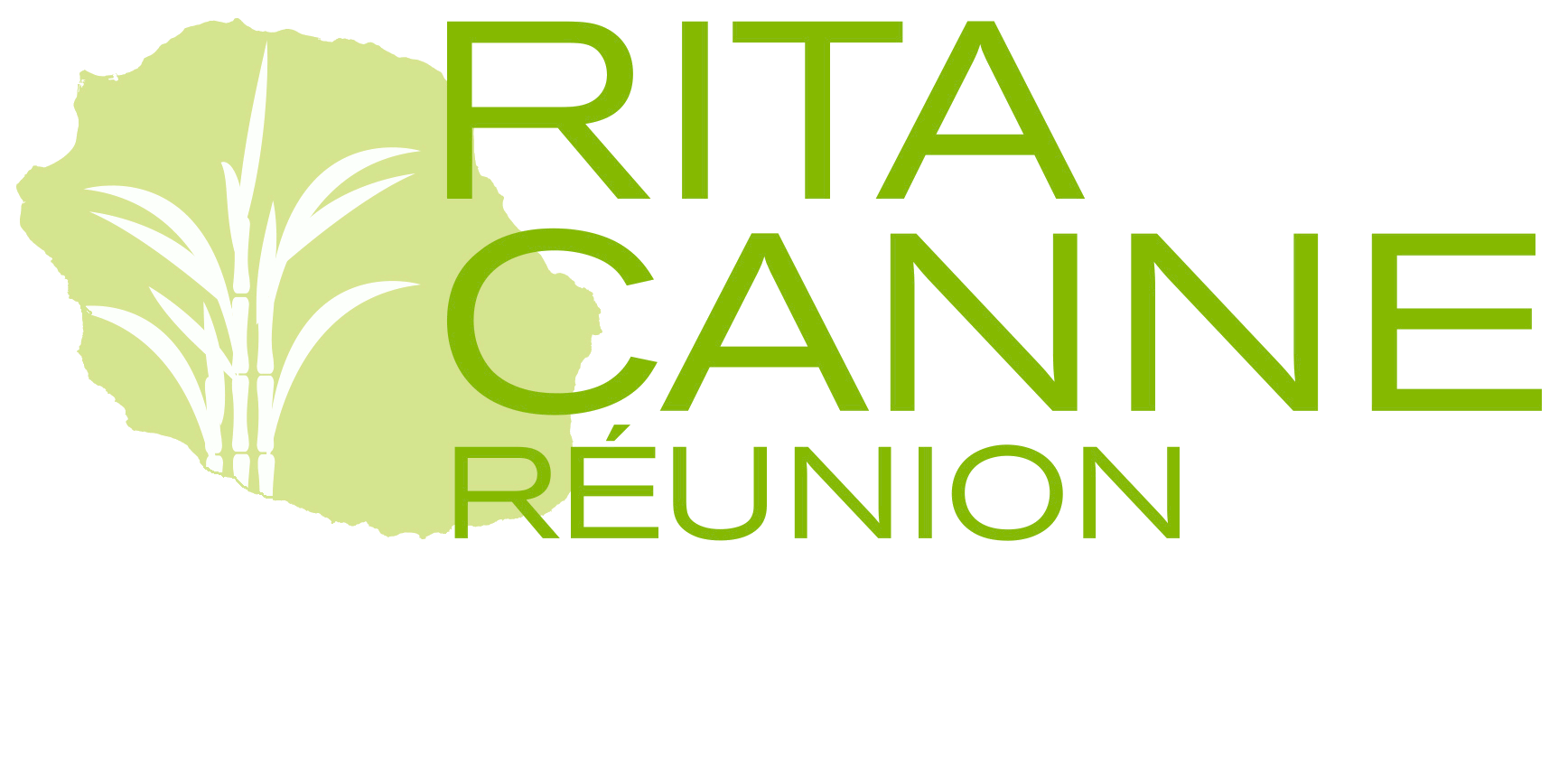 Plantation & Mécanisation

Barbet-Massin Vladimir
14ème CPR Rita Canne – 22 juin 2023
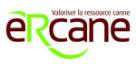 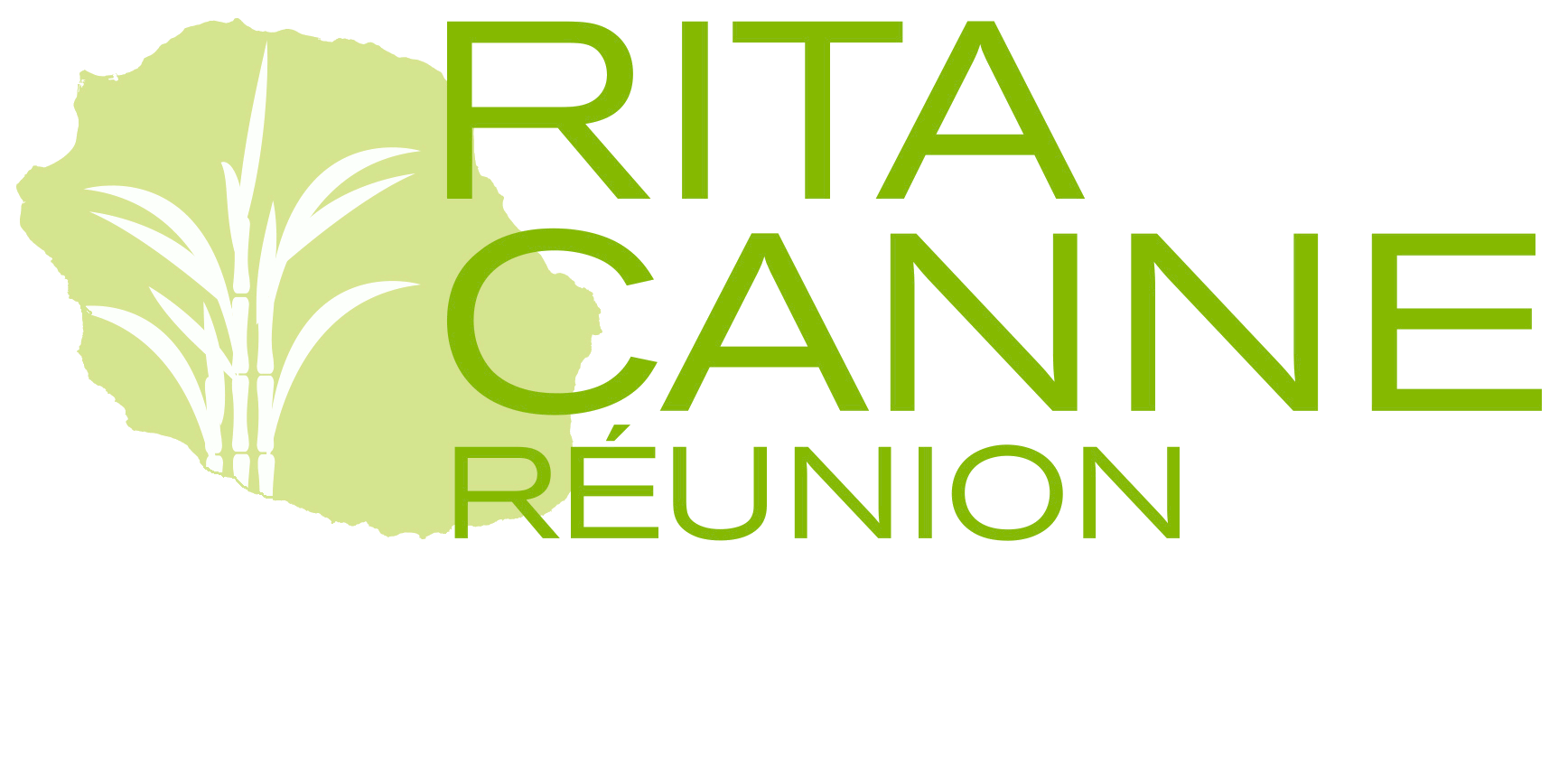 Besoin identifié : Simplification de la plantation
Plantation = opération de base qui permet l’augmentation du rendement et donc du revenu du planteur


Investissement important
Organisation de chantier
Mobilisation de main d’œuvre
Risque érosif
Période de sensibilité aux adventices
Gestion de la paille (récolte précédente)
Dessouchage
Amendements
Travail du sol / affinage
Sillonnage
Mise en place des boutures 
Fertilisation 
Rebouchage
Désherbage
Finition pour la récolte
14ème CPR Rita Canne – 22 juin 2022
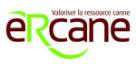 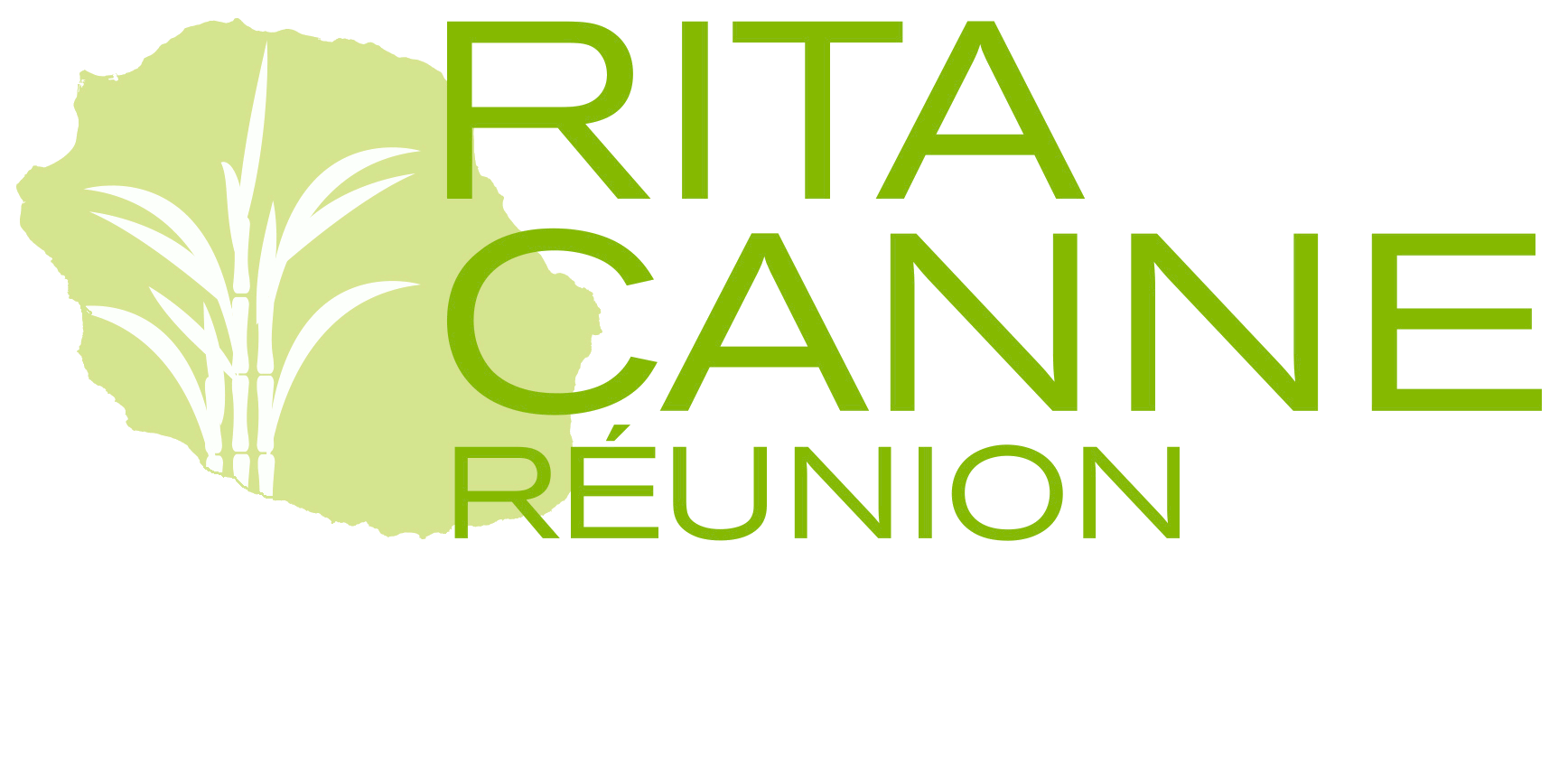 Simplification de la plantation
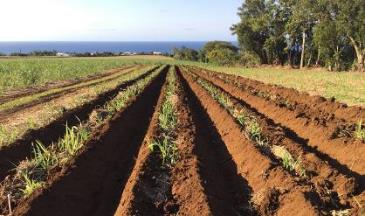 Réduction de travail du sol:
Sillonnage direct
 +
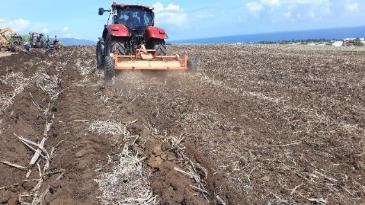 Destruction des anciennes souches
Chimique
Houe rotative et rebouchage
simultané
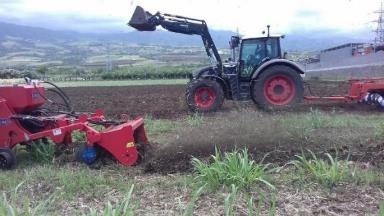 Destruction préalable au 
Glypho-Mulch
14ème CPR Rita Canne – 22 juin 2022
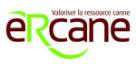 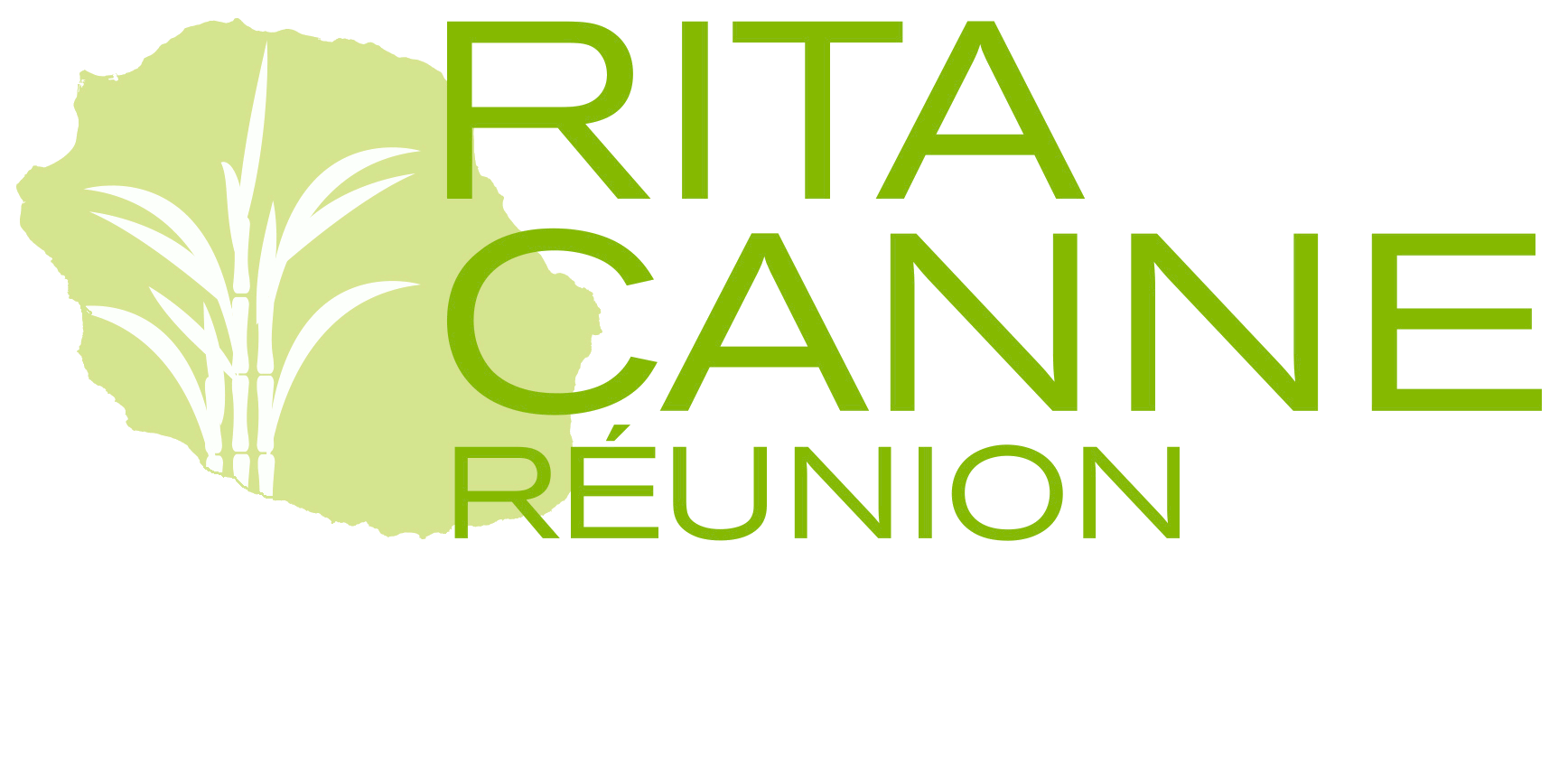 Réduction du travail du sol
Validation par des résultats pour continuer l’innovation:
Reduction des temps de travaux
Enherbement 
= Pas de différence 
Repousses des anciennes souches 
		= Pas de différence 
Richesse primaire 
		=  Pas de différence
Rendements, tous résultats confondus :
     + 6 % pour le sillonnage direct !!!
14ème CPR Rita Canne – 22 juin 2022
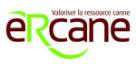 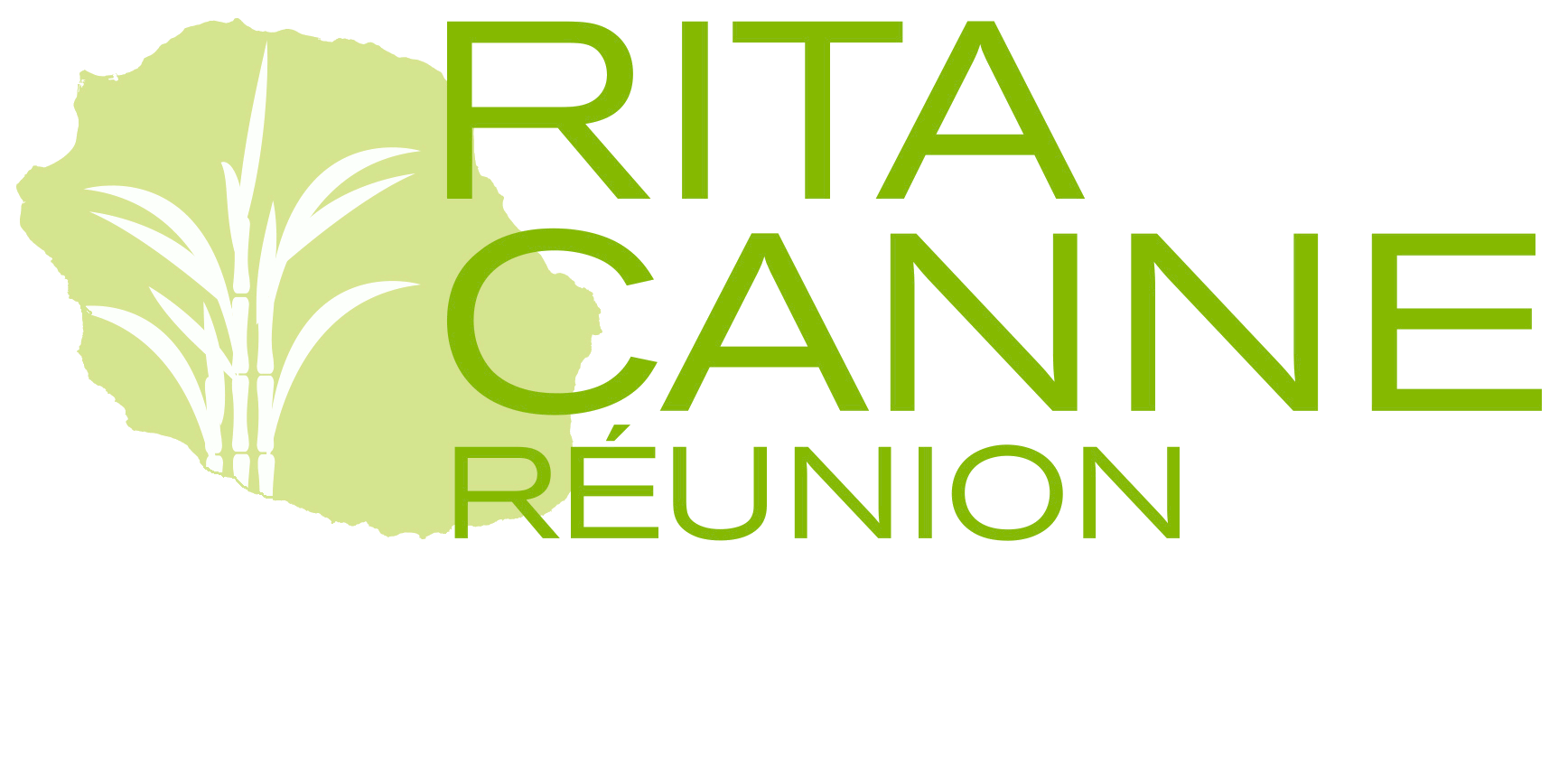 Simplification de la plantation
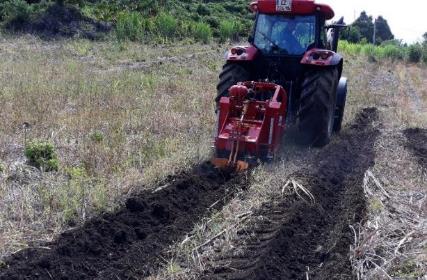 Nouveaux outils pour:
Destruction de souches
Sillonnage

Broyeur de souche localisé

Pas encore de résultats chiffrés
Prévu pour le sillonnage dans les anciens rangs
Demande plus forte pour sillonner après amélioration foncière « de surface ».
14ème CPR Rita Canne – 22 juin 2022
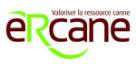 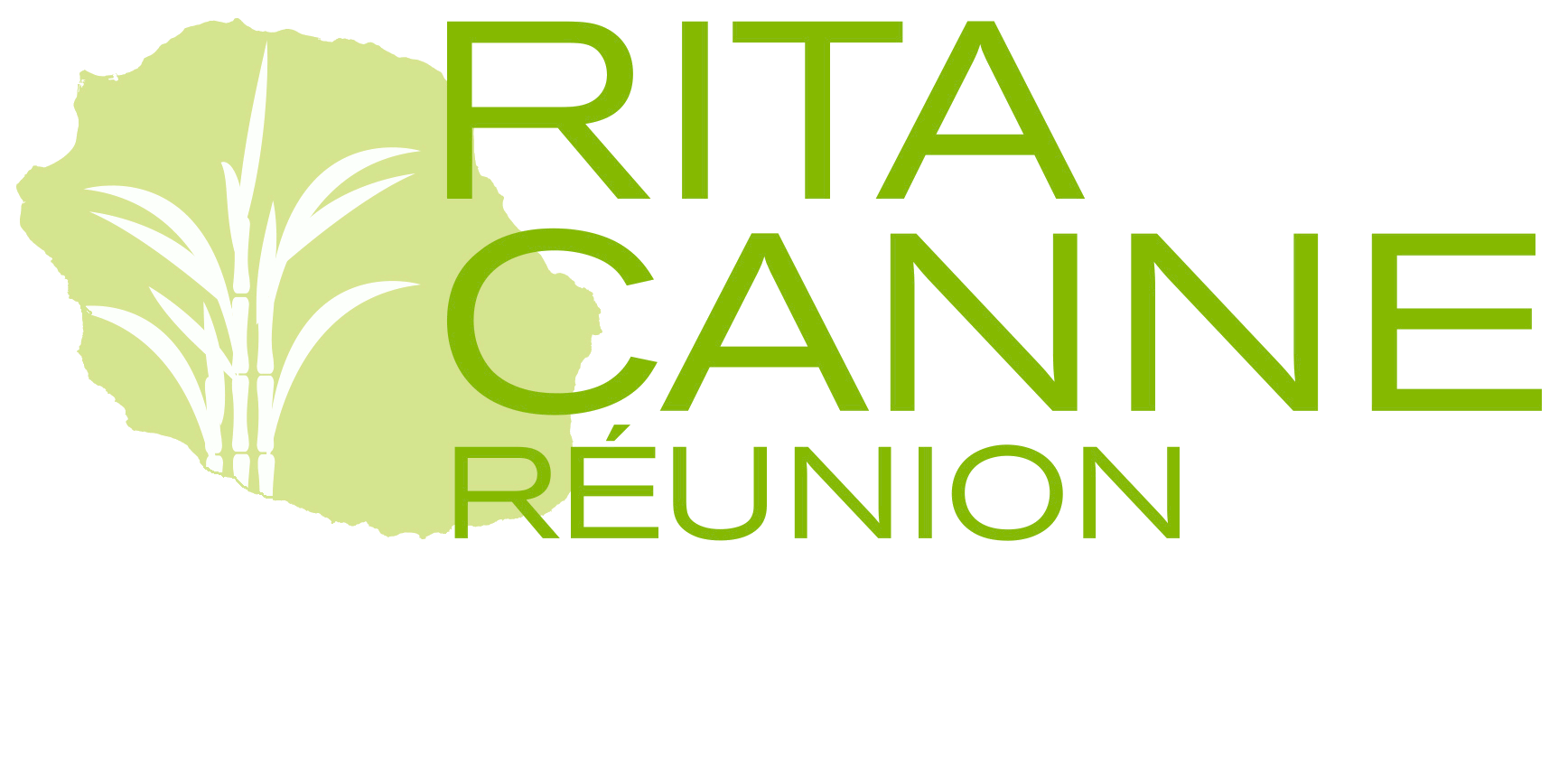 Simplification de la plantation
Nouvelle technique par les outils :

Plantation directe :
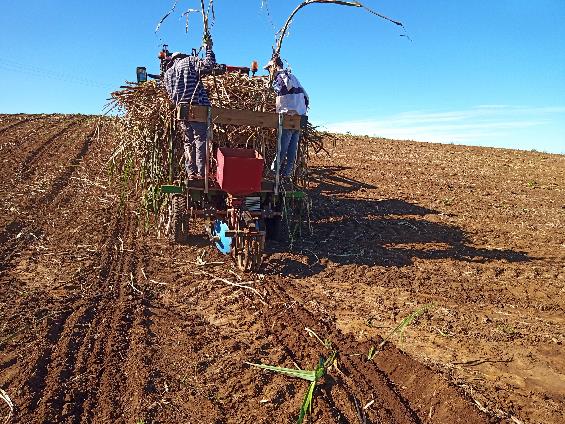 Pratiquement toutes les opérations faites en 1 passage
Risque érosif limité

But faire passer l’idée de pouvoir se passer du travail sol 

Question sur la destruction chimique 
    des anciens rangs (selon dispo herbicides)
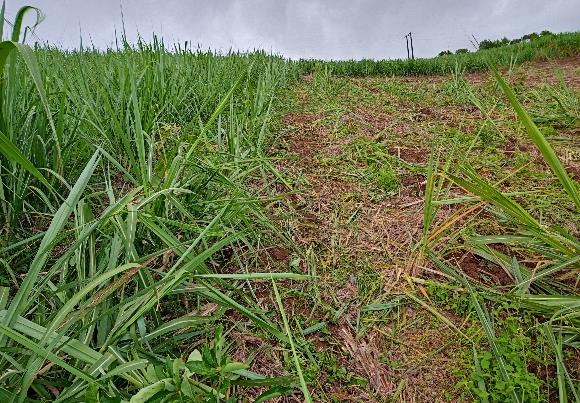 14ème CPR Rita Canne – 22 juin 2022
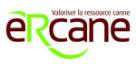 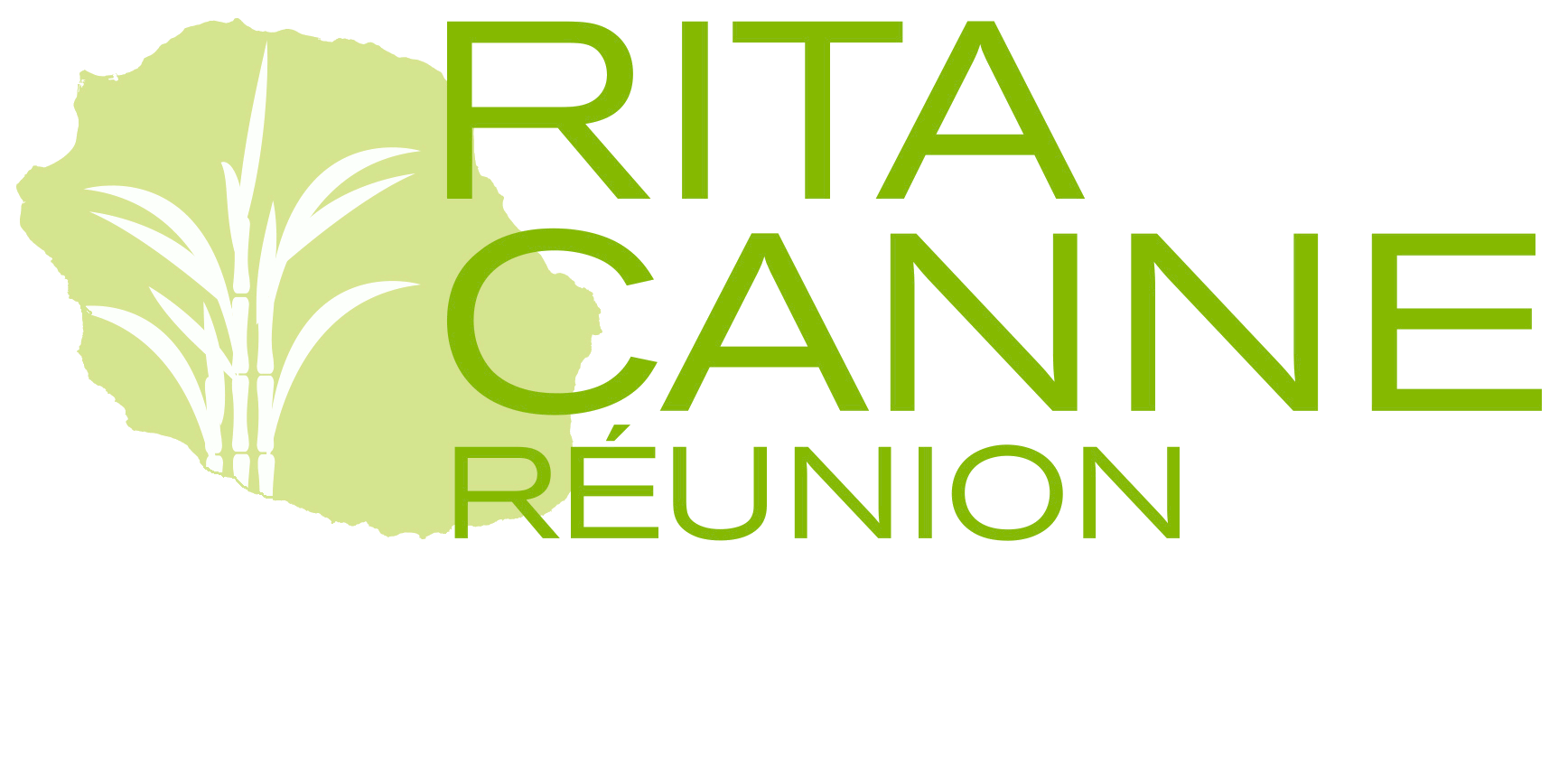 Réduction du travail du sol
1
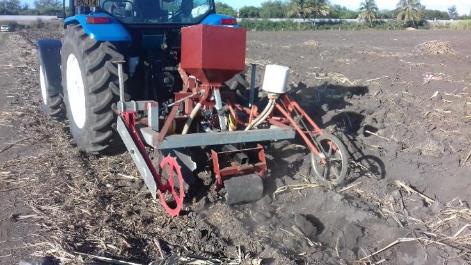 Réduction de travail du sol :
Rebouchage soigné = bonne levée
Déplacement du travail du sol ?
Préparation à la récolte et désherbage mécanique = finition de la plantation.
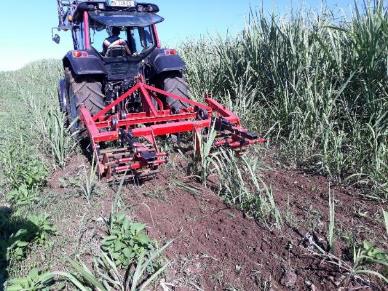 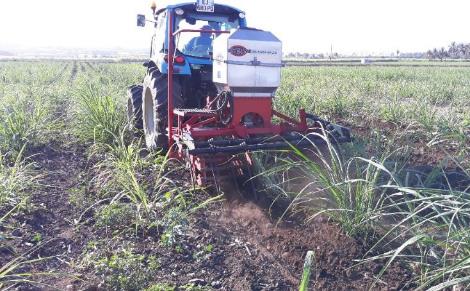 14ème CPR Rita Canne – 22 juin 2022
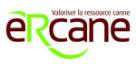 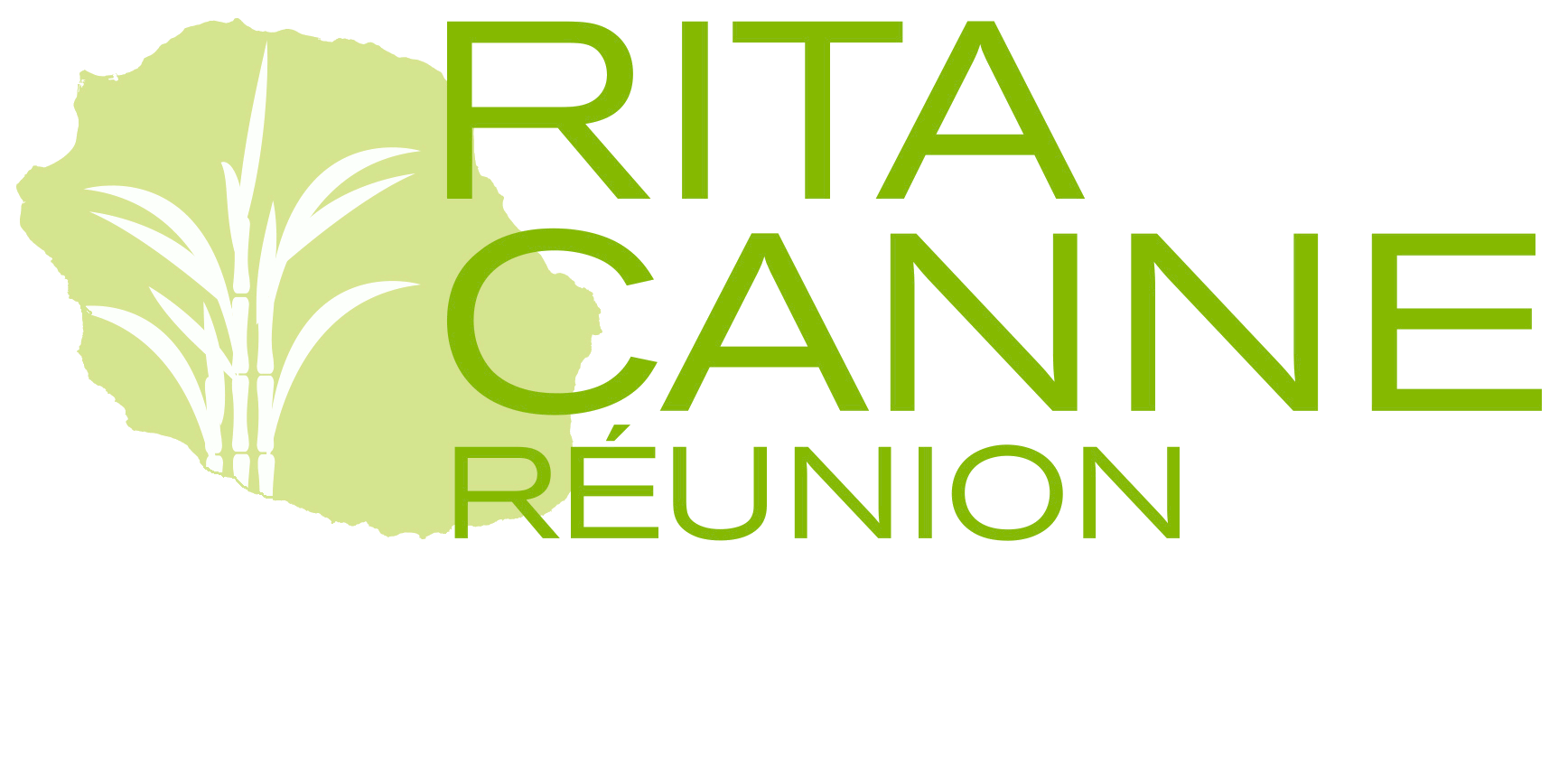 Gestion de paille différenciée
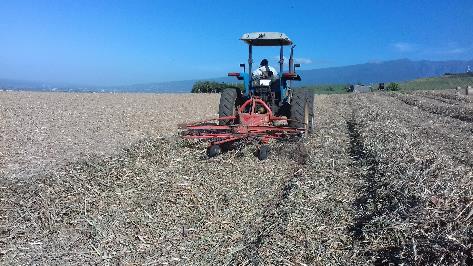 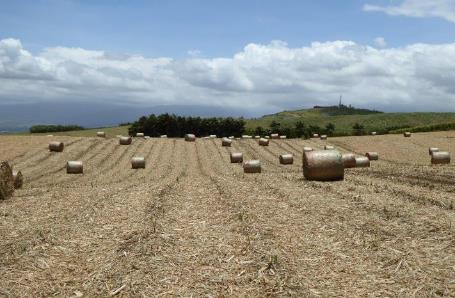 Perspectives 
Questions sur les prélevées qui vont disparaitre
Questions sur l’intérêt du niveau de fertilisation en contradiction avec les conseils d’agriculture de conservation (des sols)
Effet sur le trrrréés long terme

Essais : Paille sans prélevée   VS   Prélevée sans paille
14ème CPR Rita Canne – 22 juin 2022
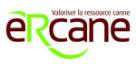 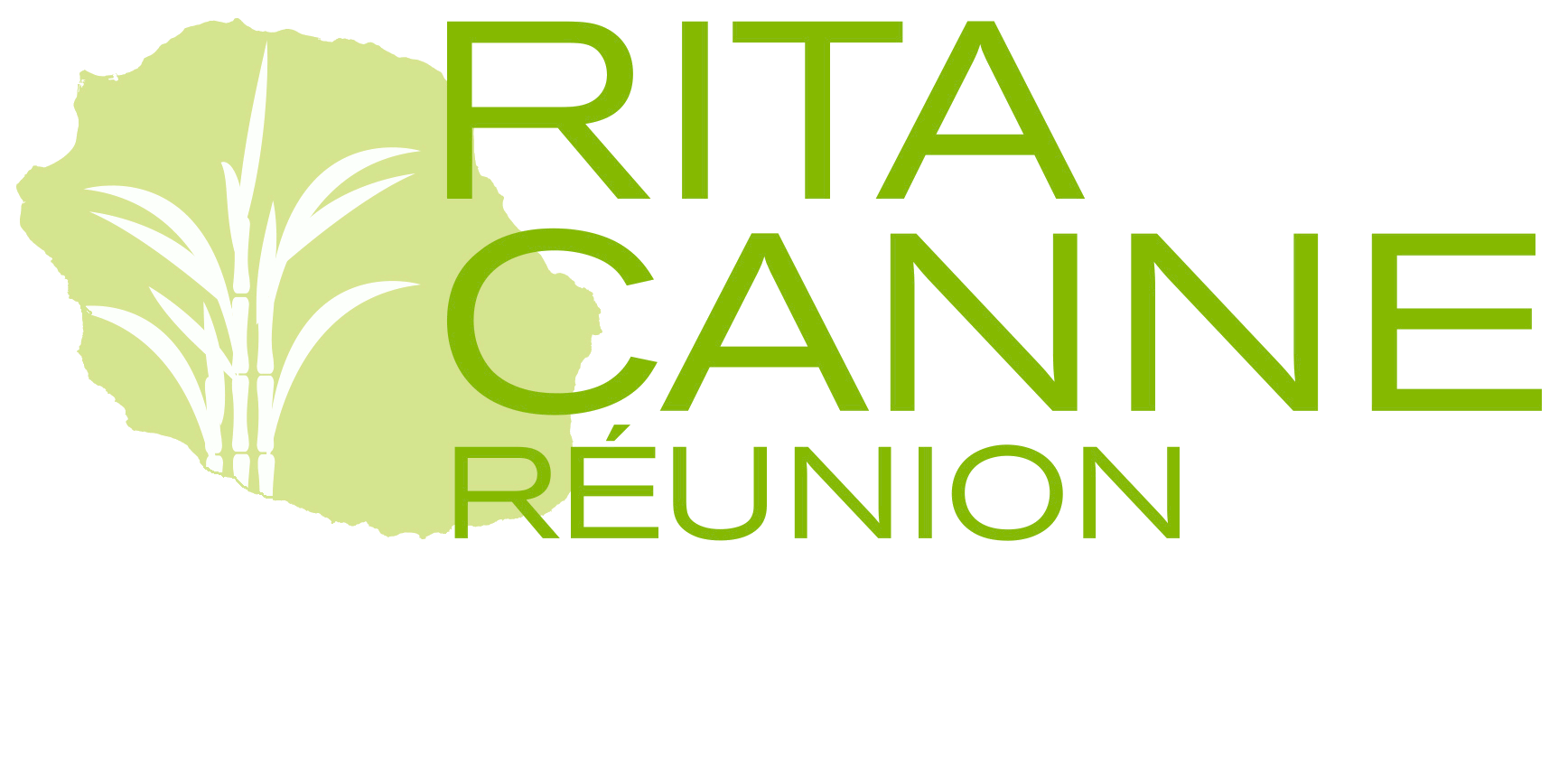 Appui à la mécanisation
Appui à la mécanisation : TOTAL +++
14ème CPR Rita Canne – 22 juin 2022
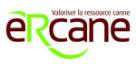 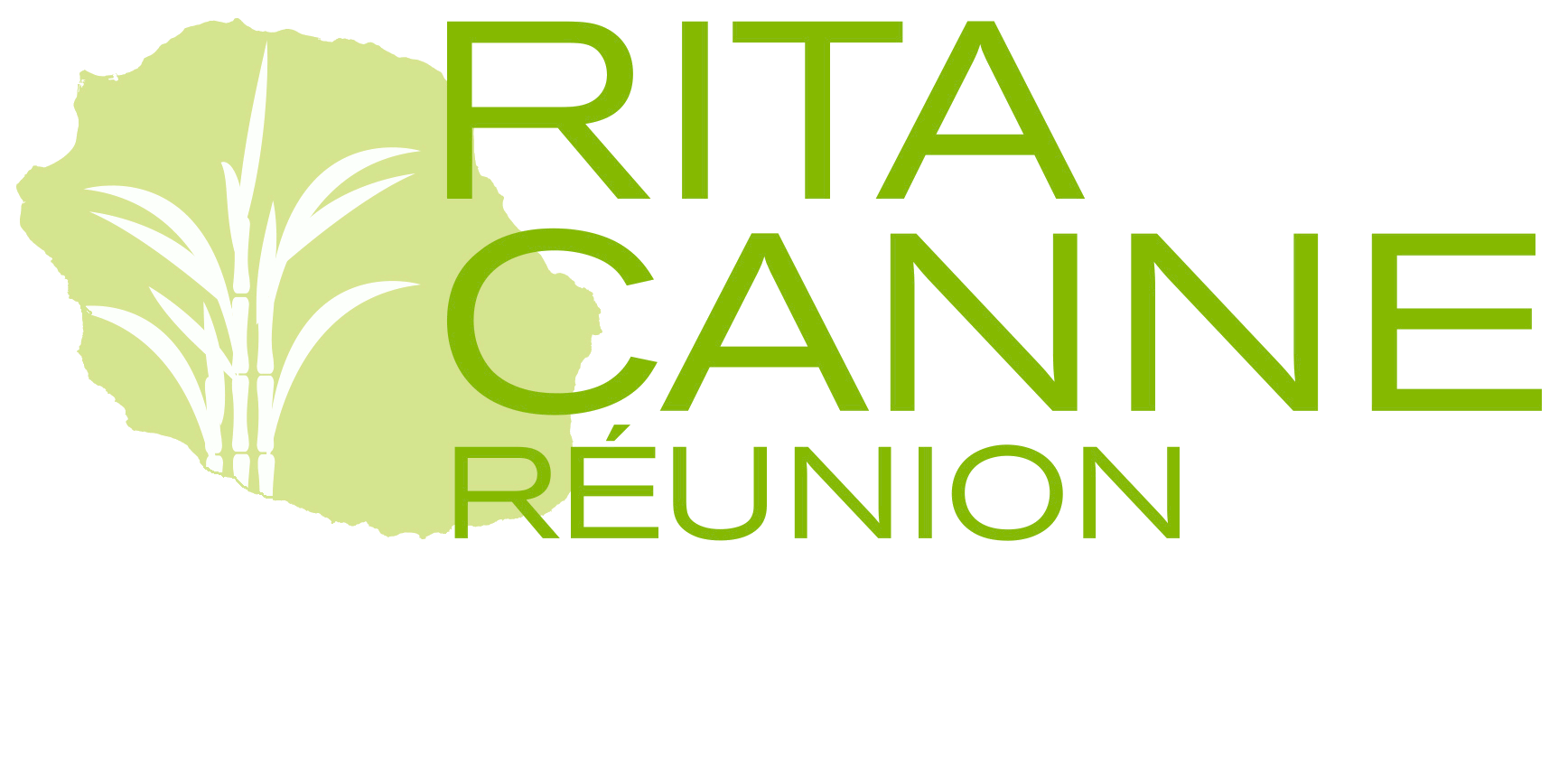 Appui à la mécanisation
Intérêt confirmé et maintien de la mécanisation des pratiques innovantes

Question sur la mécanisabilité des parcelles surtout si développement des solutions mécaniques en remplacement des traitements chimique ?

     Recherche matériels adaptés aux situations plus difficiles (si possible  disponibilité et financements)
     Veille mécanisation en général
14ème CPR Rita Canne – 22 juin 2022
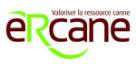 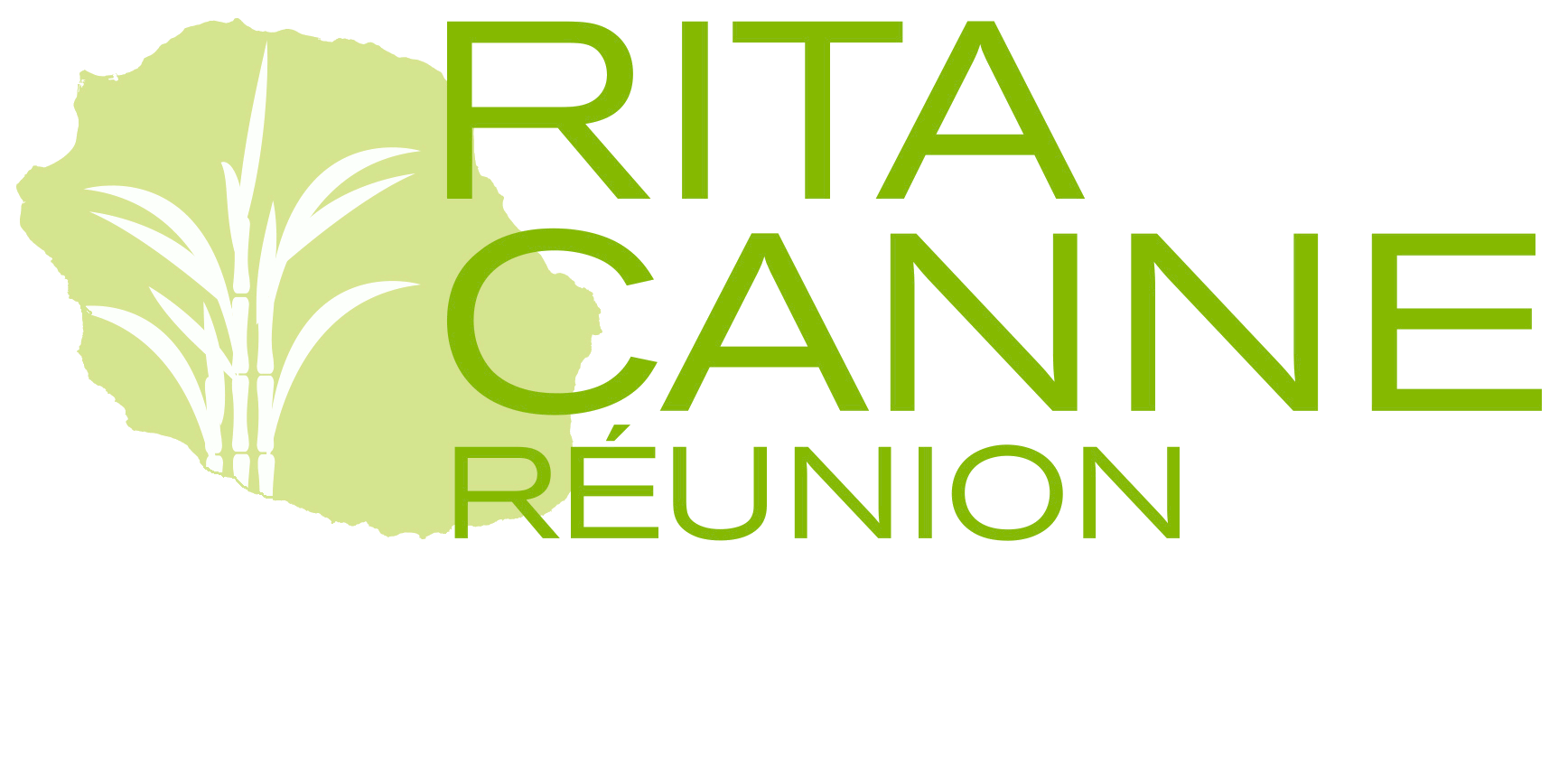 Appui à la mécanisation
Relevage de la paille
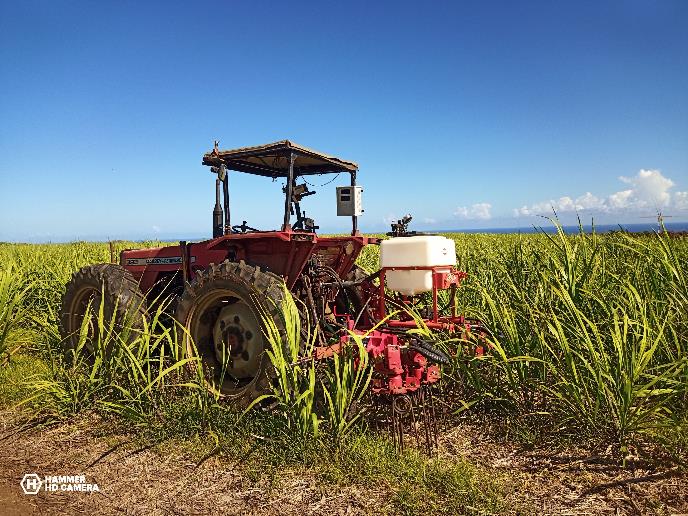 Relevage de la paille dans les interrangs, un passage au maximum avec 50% d’économie de produit possible. 
Montage des outils pour le traitement chimique du rang et mécanique de l’inter-rang but = 50%de produits à chaque intervention. 
Même question sur l’avenir des prélevées.
Effet de circulation entre les rangs de canne?
14ème CPR Rita Canne – 22 juin 2022
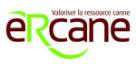 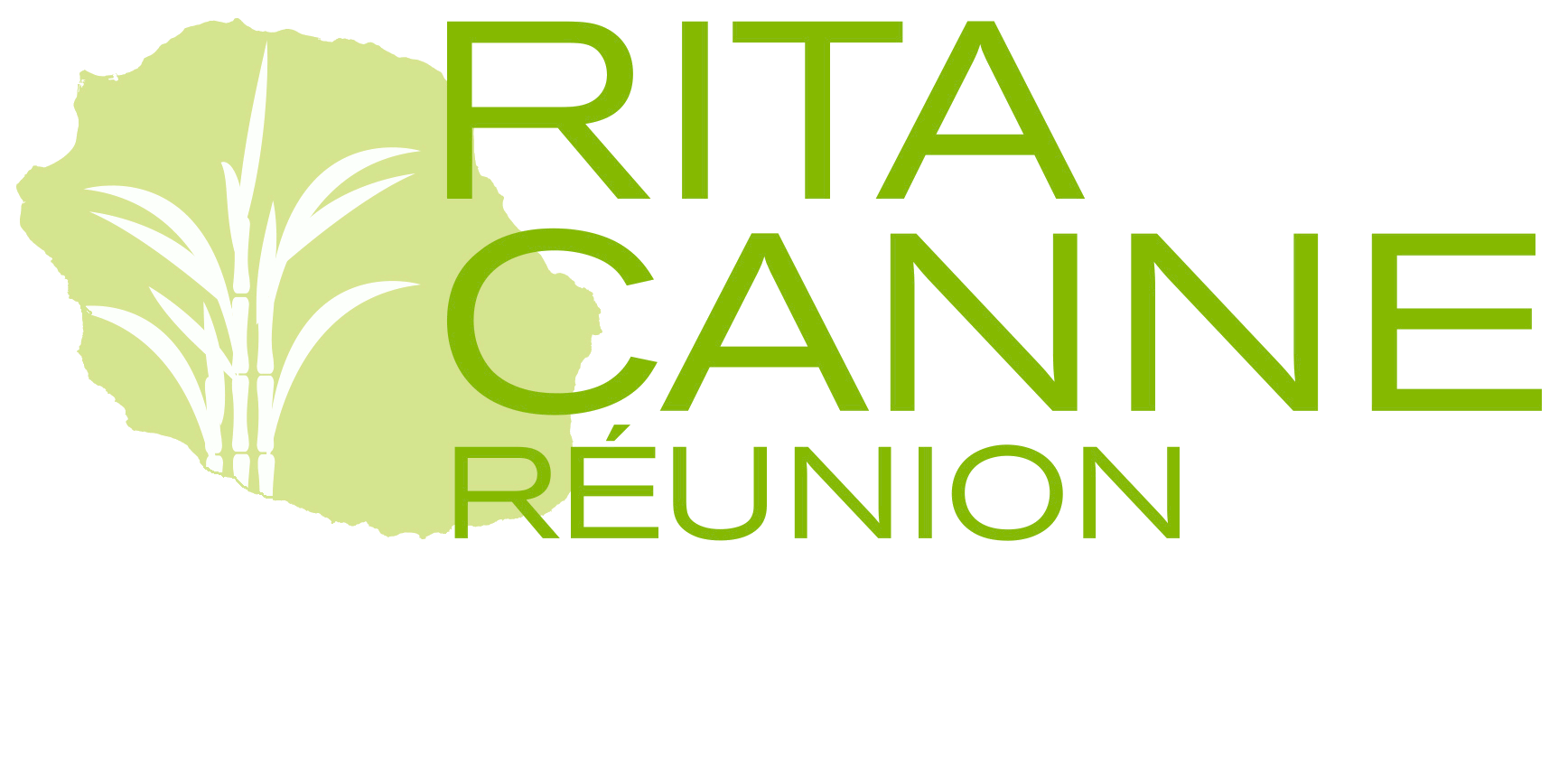 Appui à la mécanisation
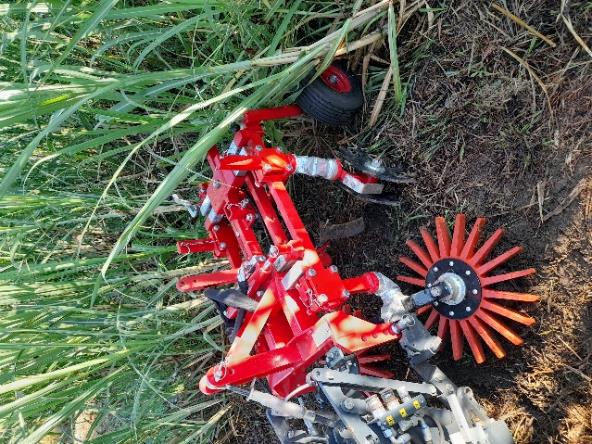 Désherbage mécanique outils interrang
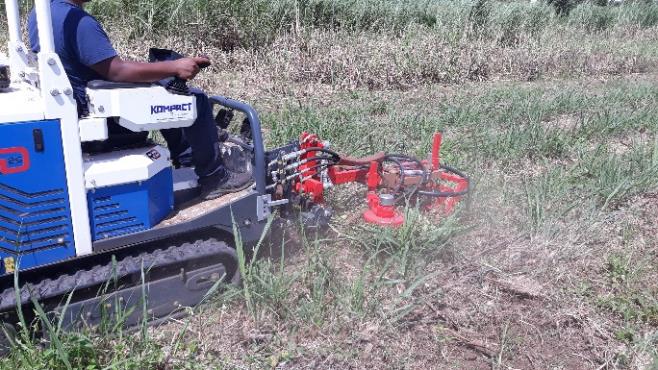 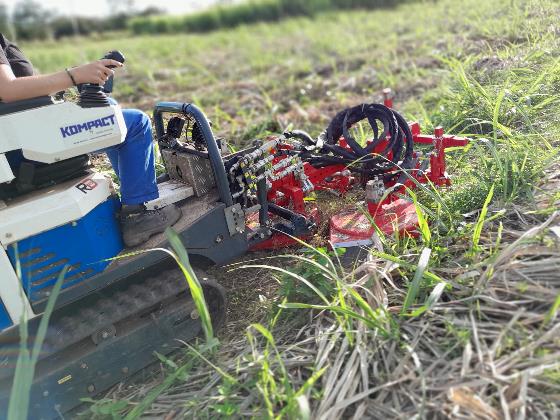 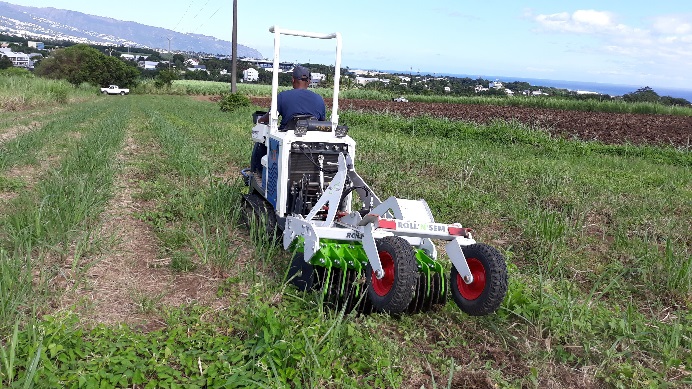 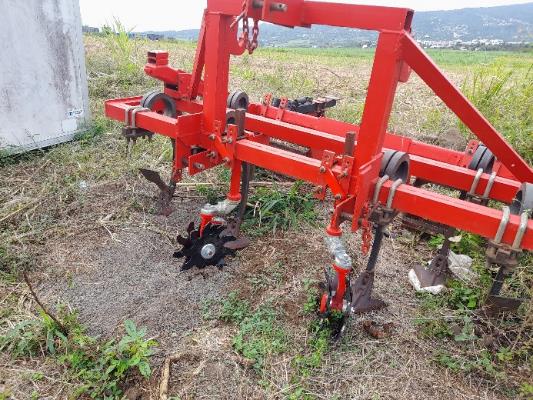 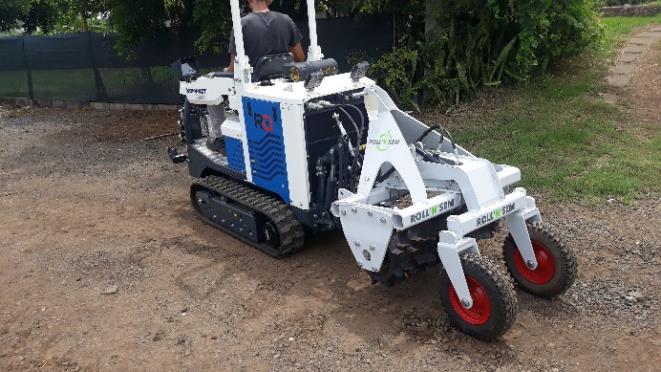 14ème CPR Rita Canne – 22 juin 2022
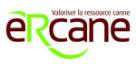 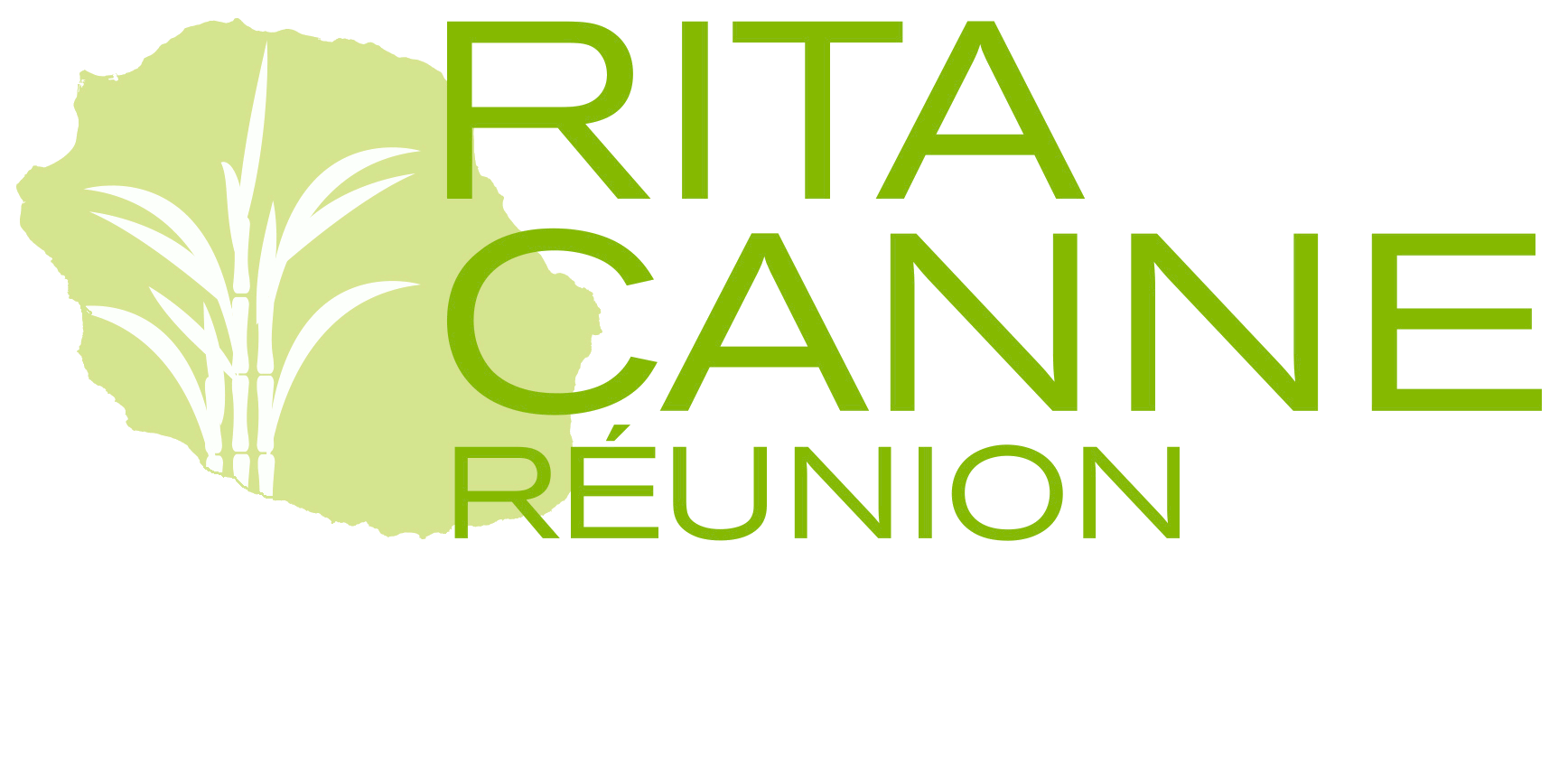 Appui à la mécanisation
Adaptation « mécanique » des outils innovants
Veille sur les nouvelles techniques, technologie (traitement ultra localisé…)
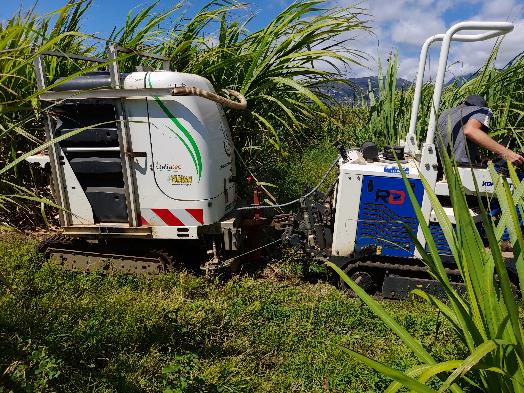 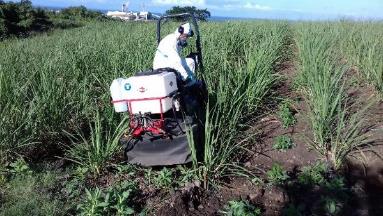 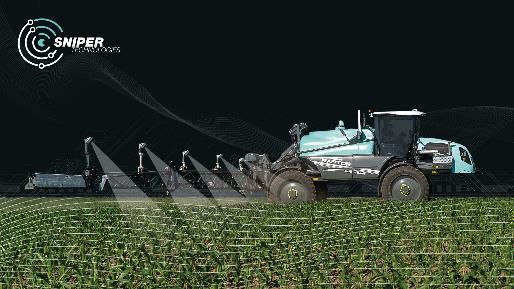 14ème CPR Rita Canne – 22 juin 2022
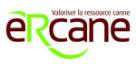 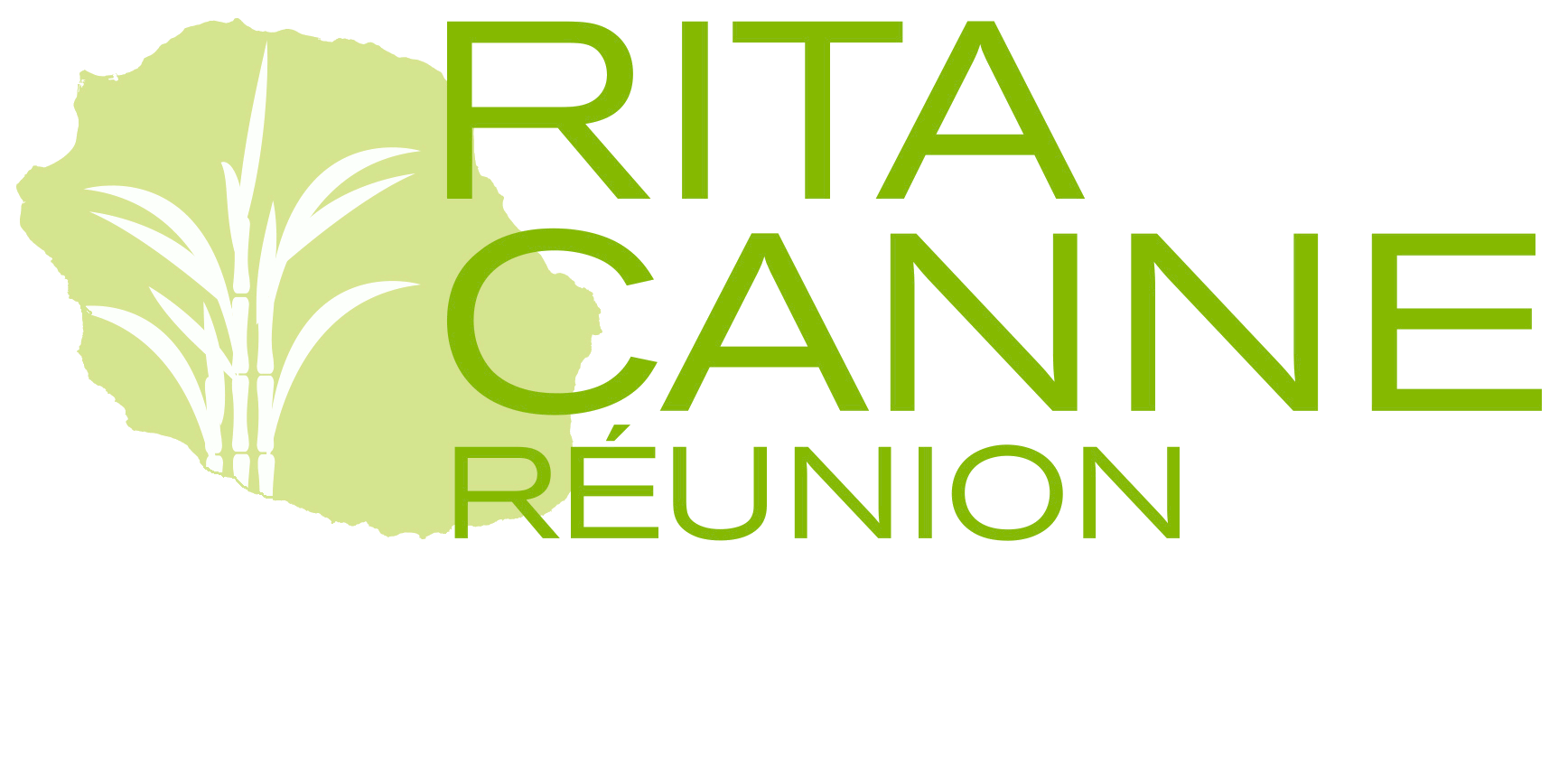 Appui à la mécanisation
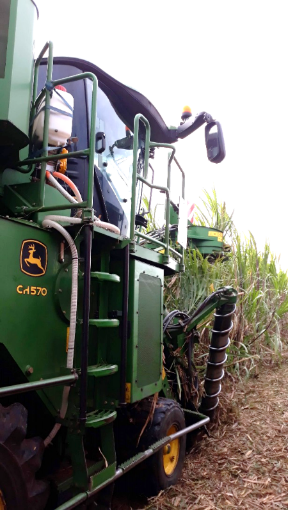 Semis de plantes de services
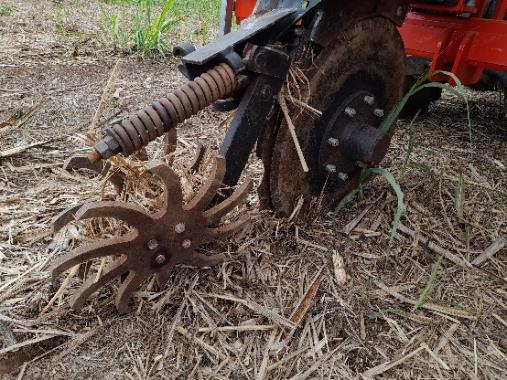 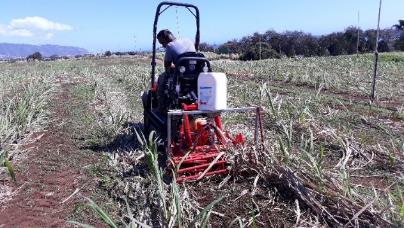 14ème CPR Rita Canne – 22 juin 2022
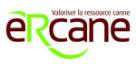 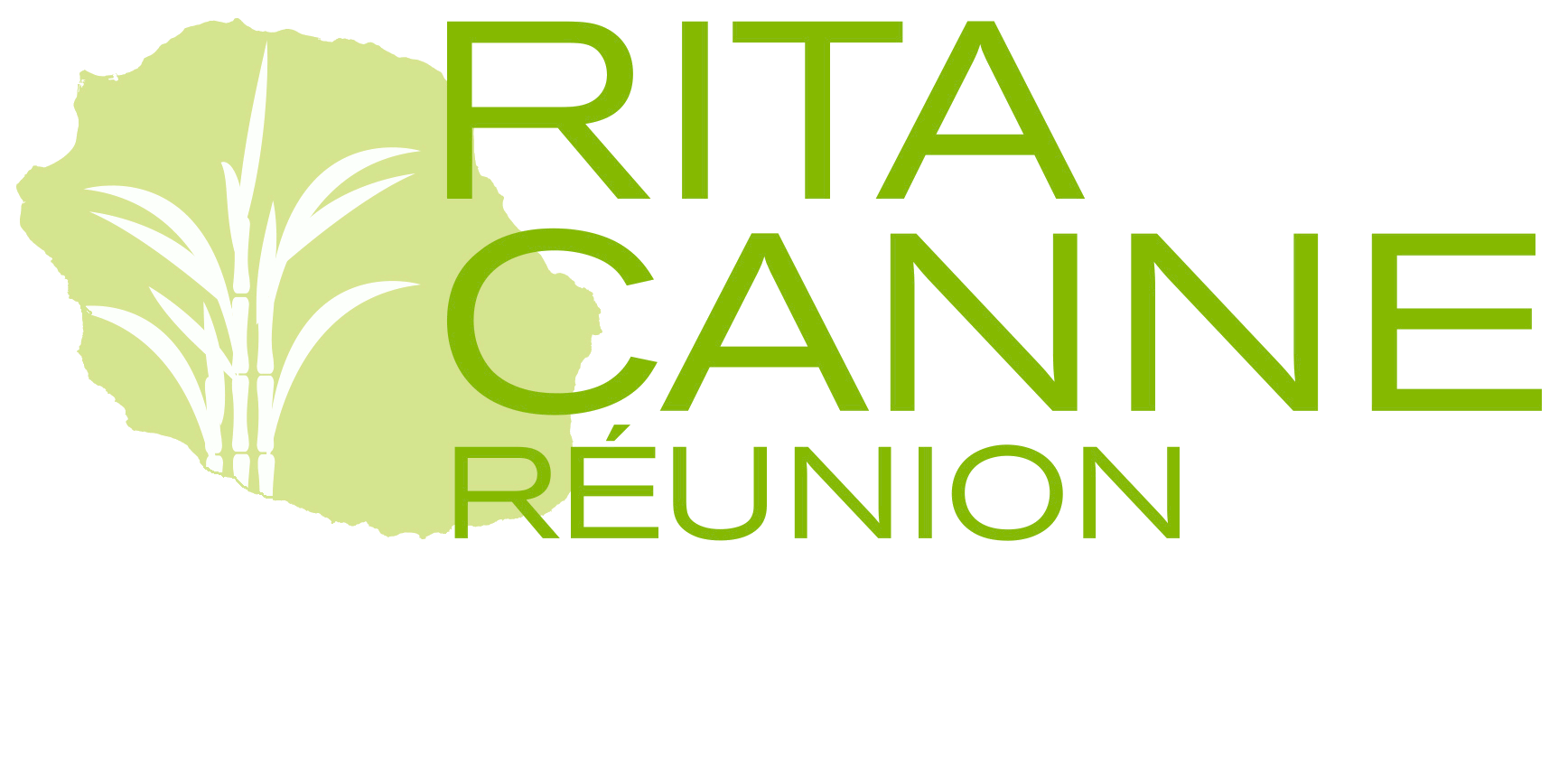 Appui à la mécanisation
Application d’engrais – limitation volatilisation
(augmentation de l’efficience de l’engrais)
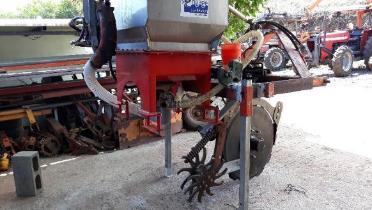 Enfouissement

Localisation sous la paille
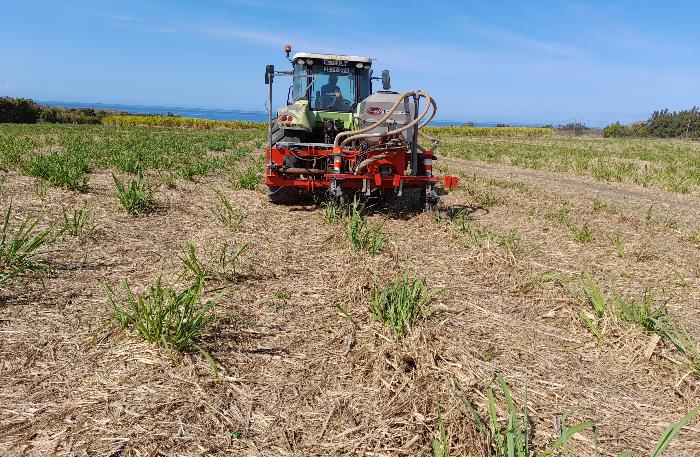 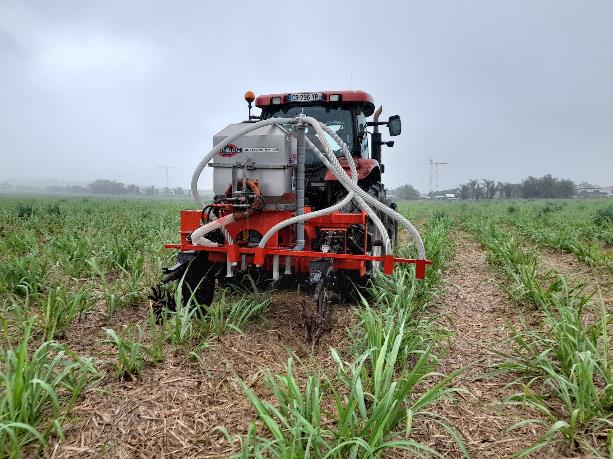 14ème CPR Rita Canne – 22 juin 2022
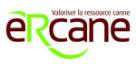 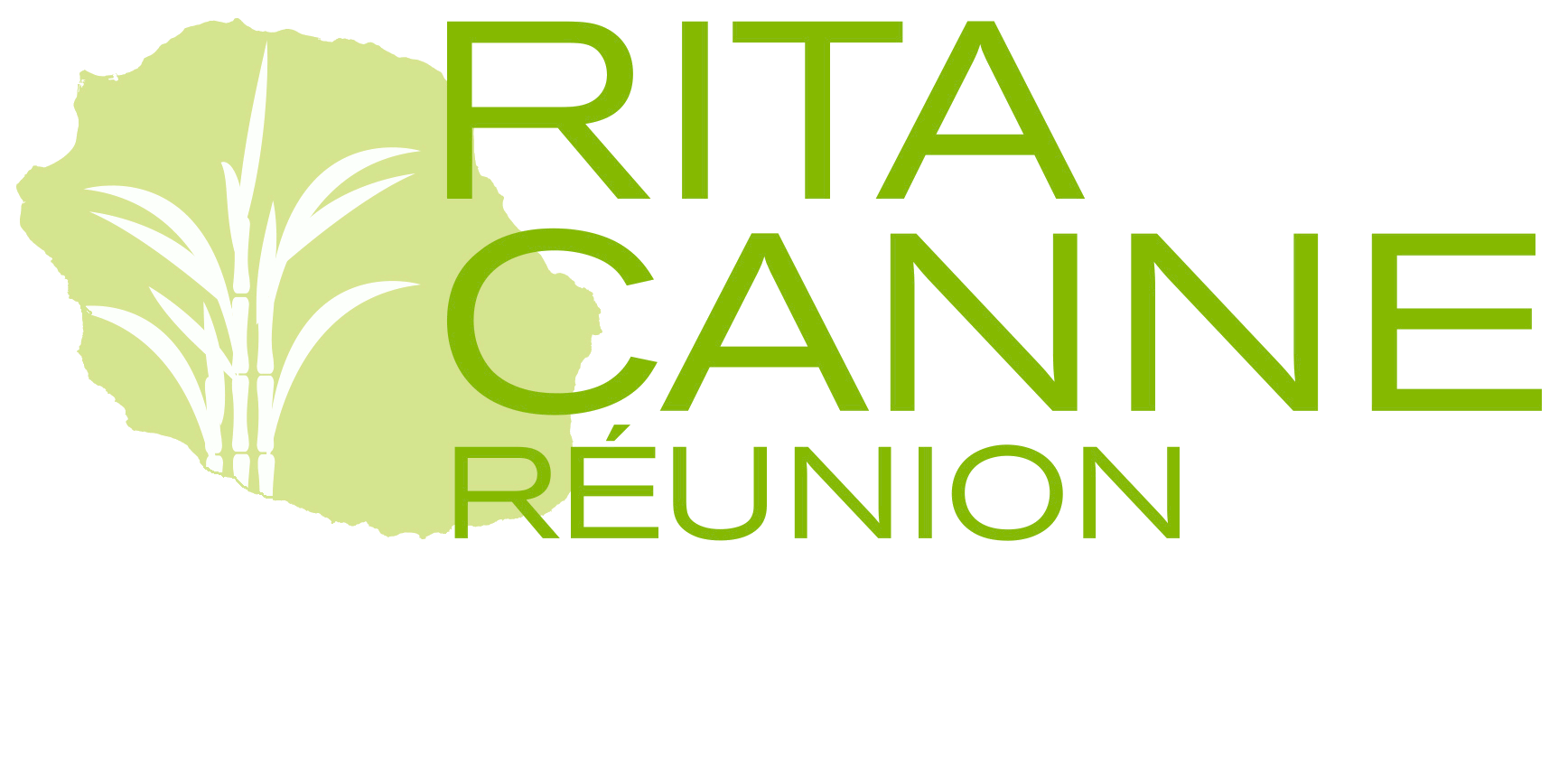 Transfert
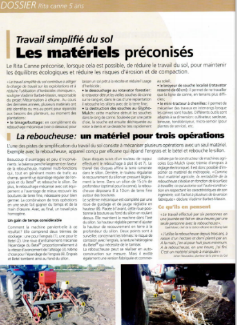 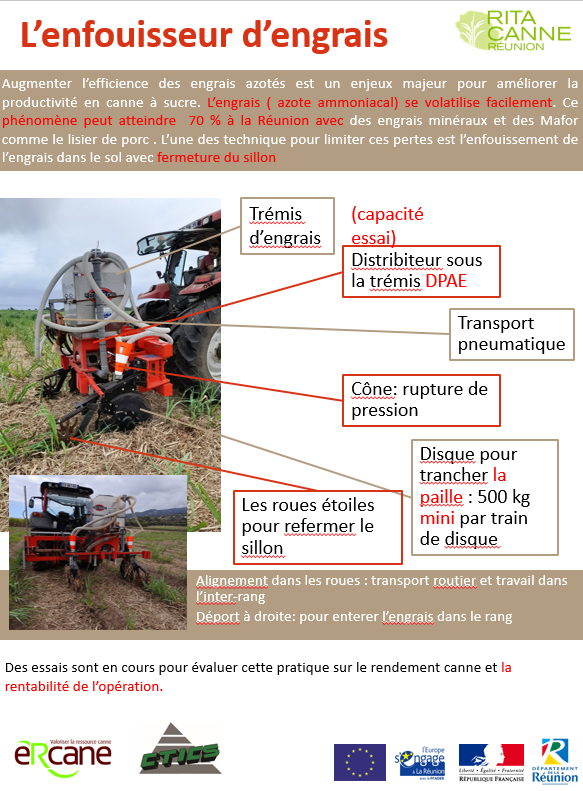 Présentation
Visite
Carocanne
Terre d’ici
Fiches 
Poster
…
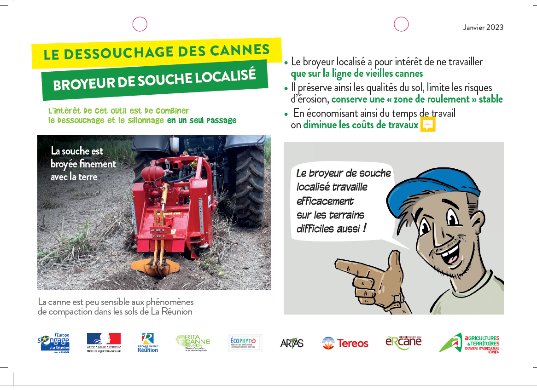 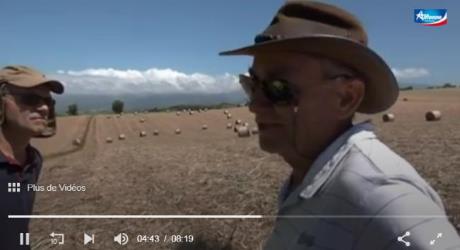 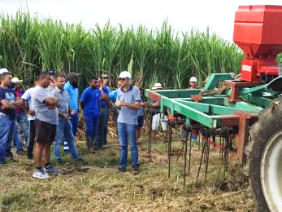 14ème CPR Rita Canne – 22 juin 2022
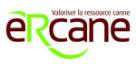 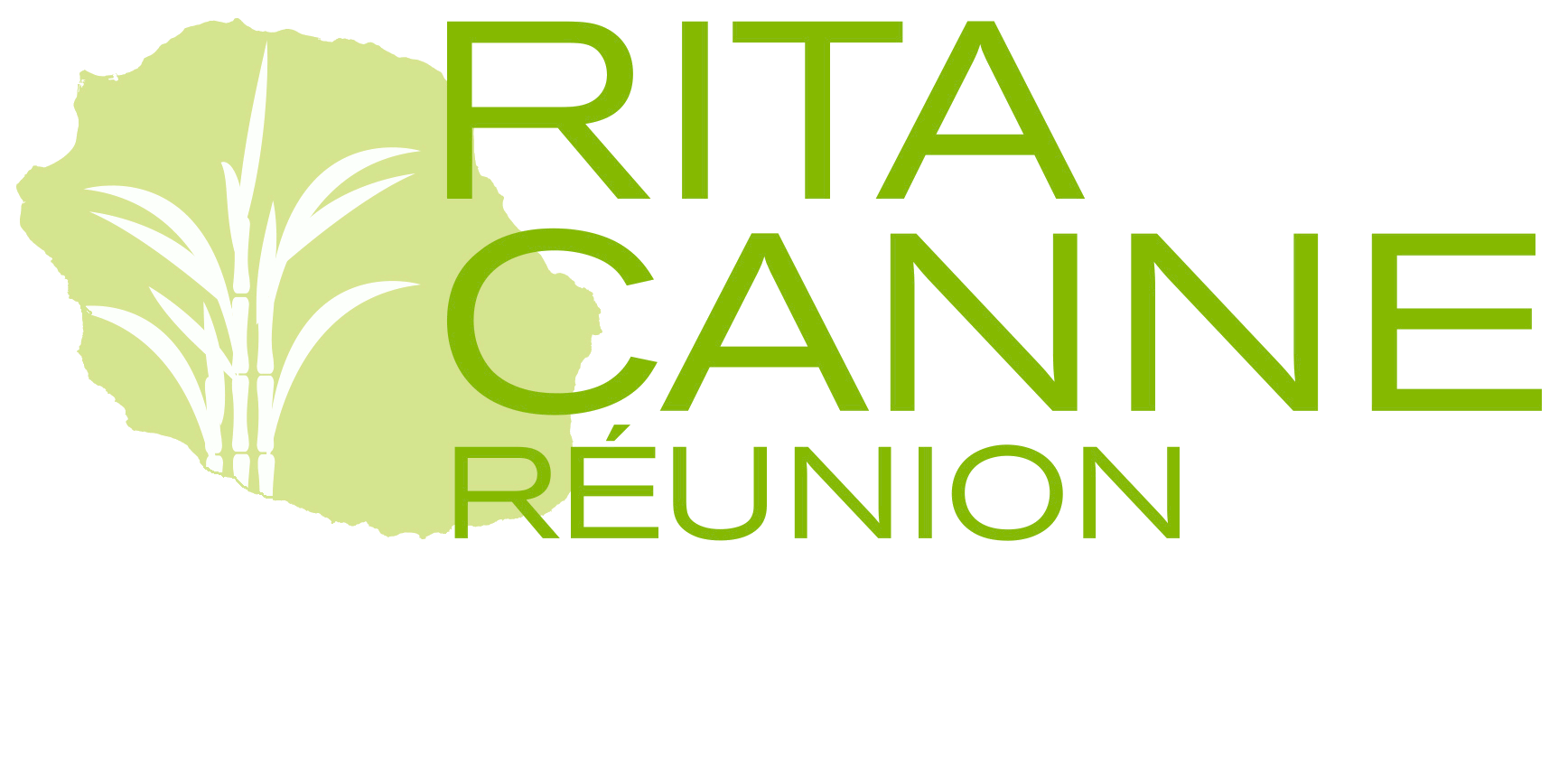 Partenariat
Cirad	  			 Analyse des résultats

Tereos
Ctics				
Chambre d’agriculture

Concessionnaires		
Constructeurs
	 
Agriculteurs			
…
Relation planteur mise en place des essais, transfert, retour…
Choix, évolutions,… des équipements
Co-conception, participation aux essais…
14ème CPR Rita Canne – 22 juin 2022
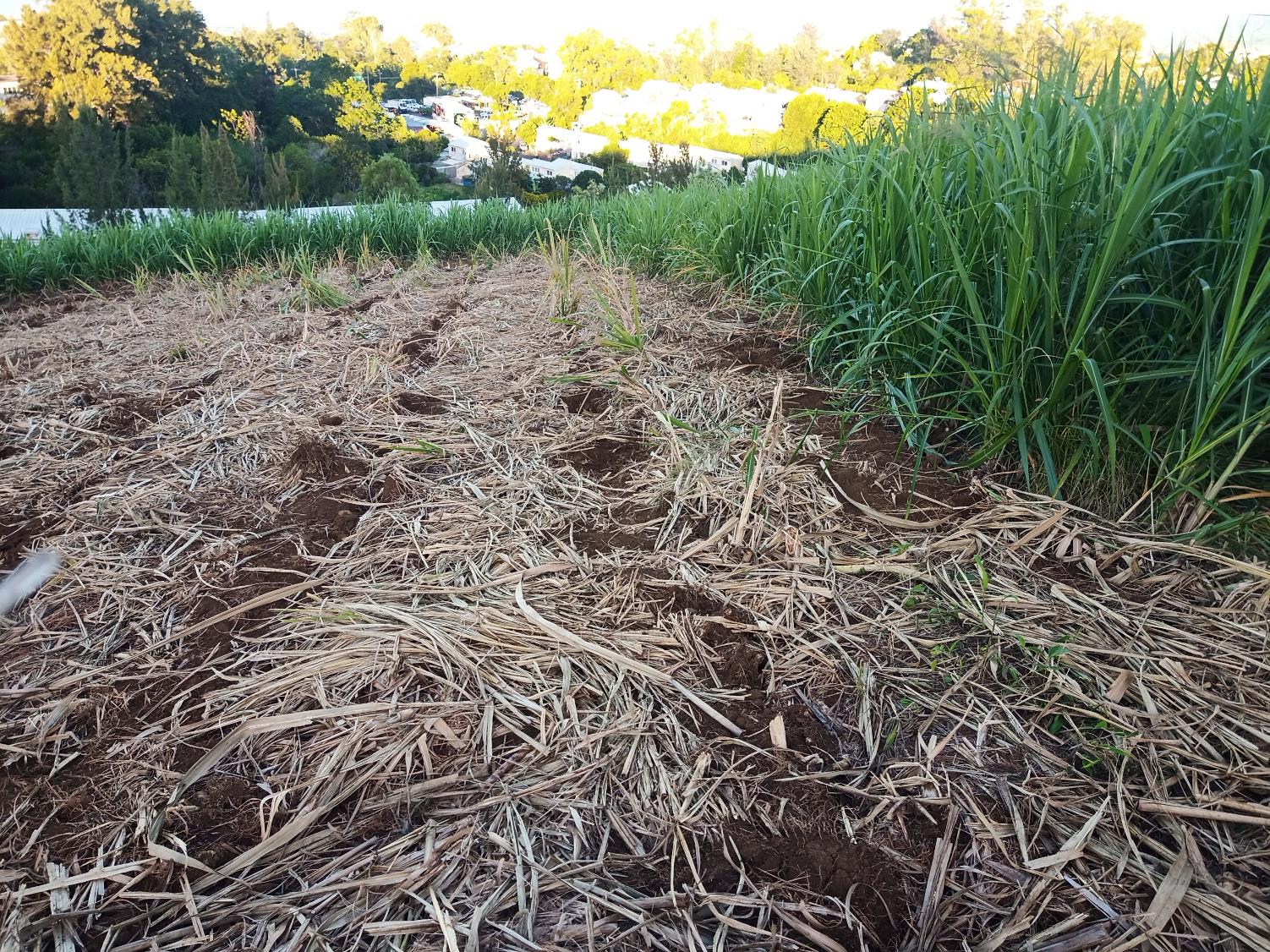 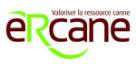 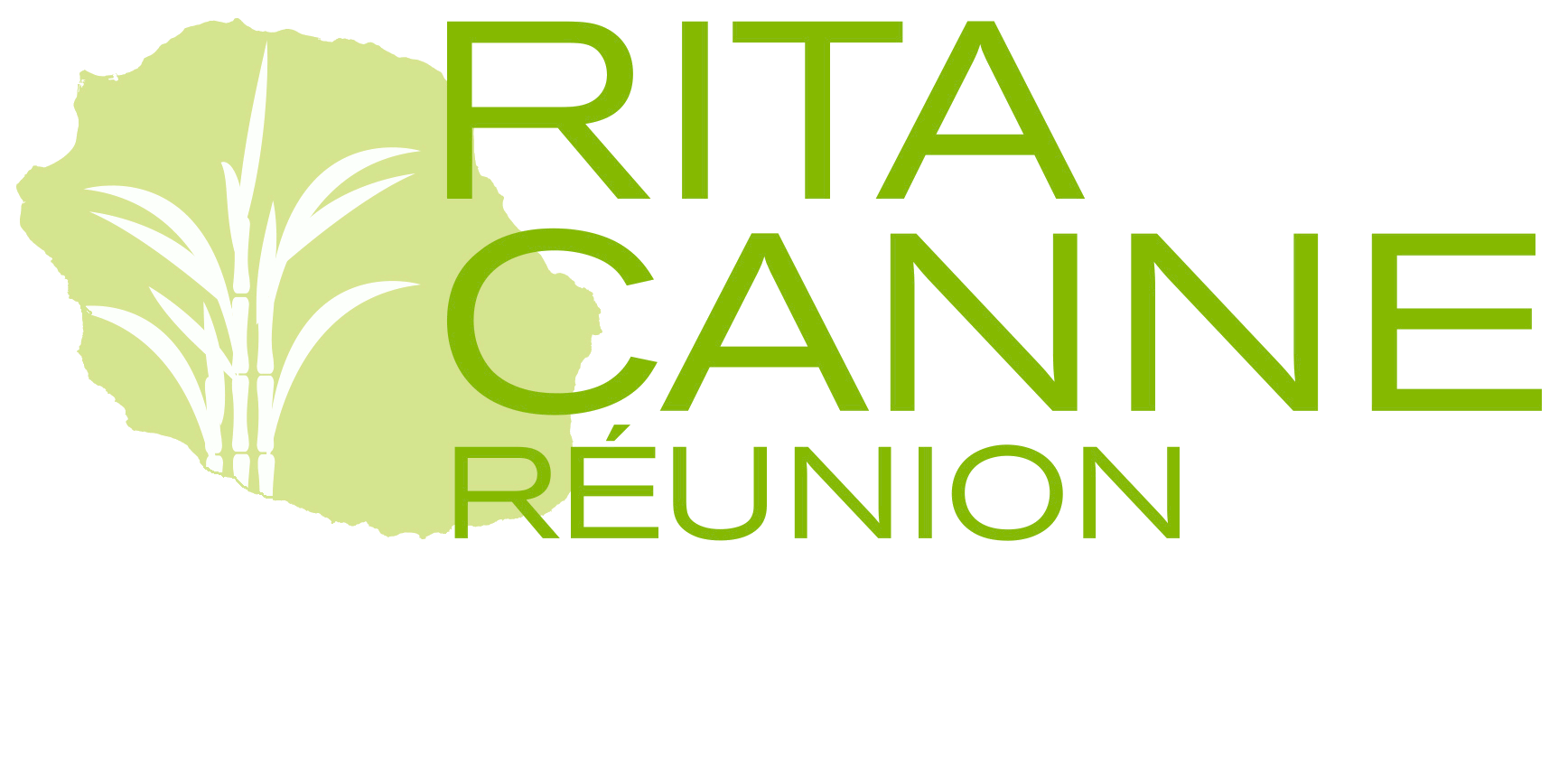 Merci de votre attention
14ème CPR Rita Canne – 22 juin 2022
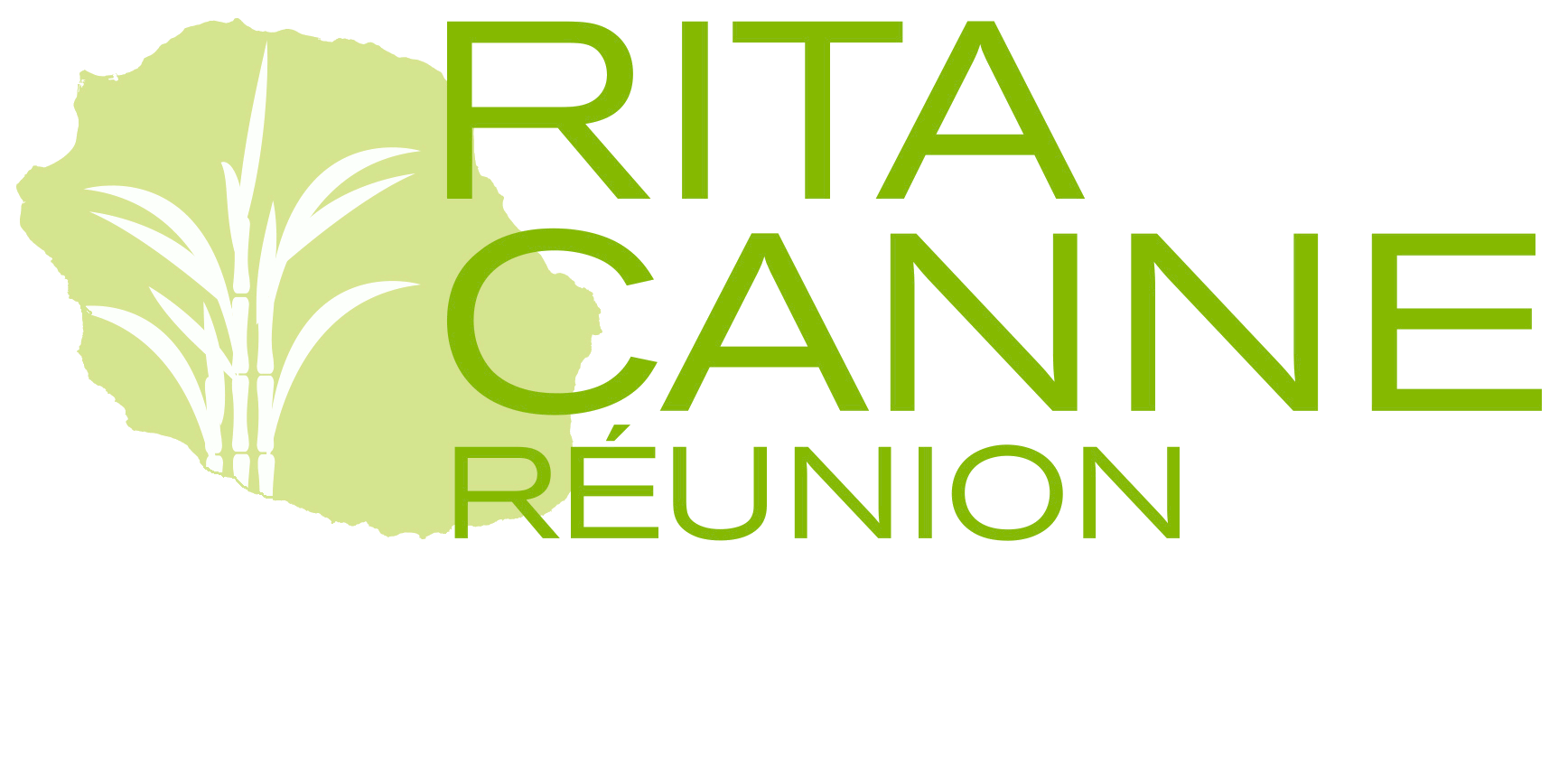 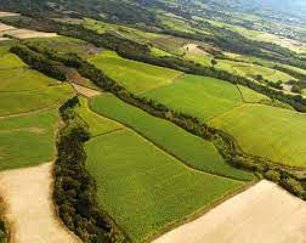 Accroître la productivité et la résilience de la canne à sucre face au changement climatique

Intervenant: Todoroff Pierre (CIRAD)
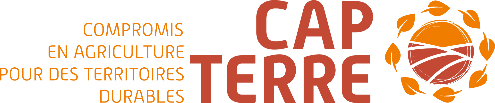 Le Mézo Lionel, Mézino Mickaël, Christina Mathias
14ème CPR Rita Canne – 22 juin 2023
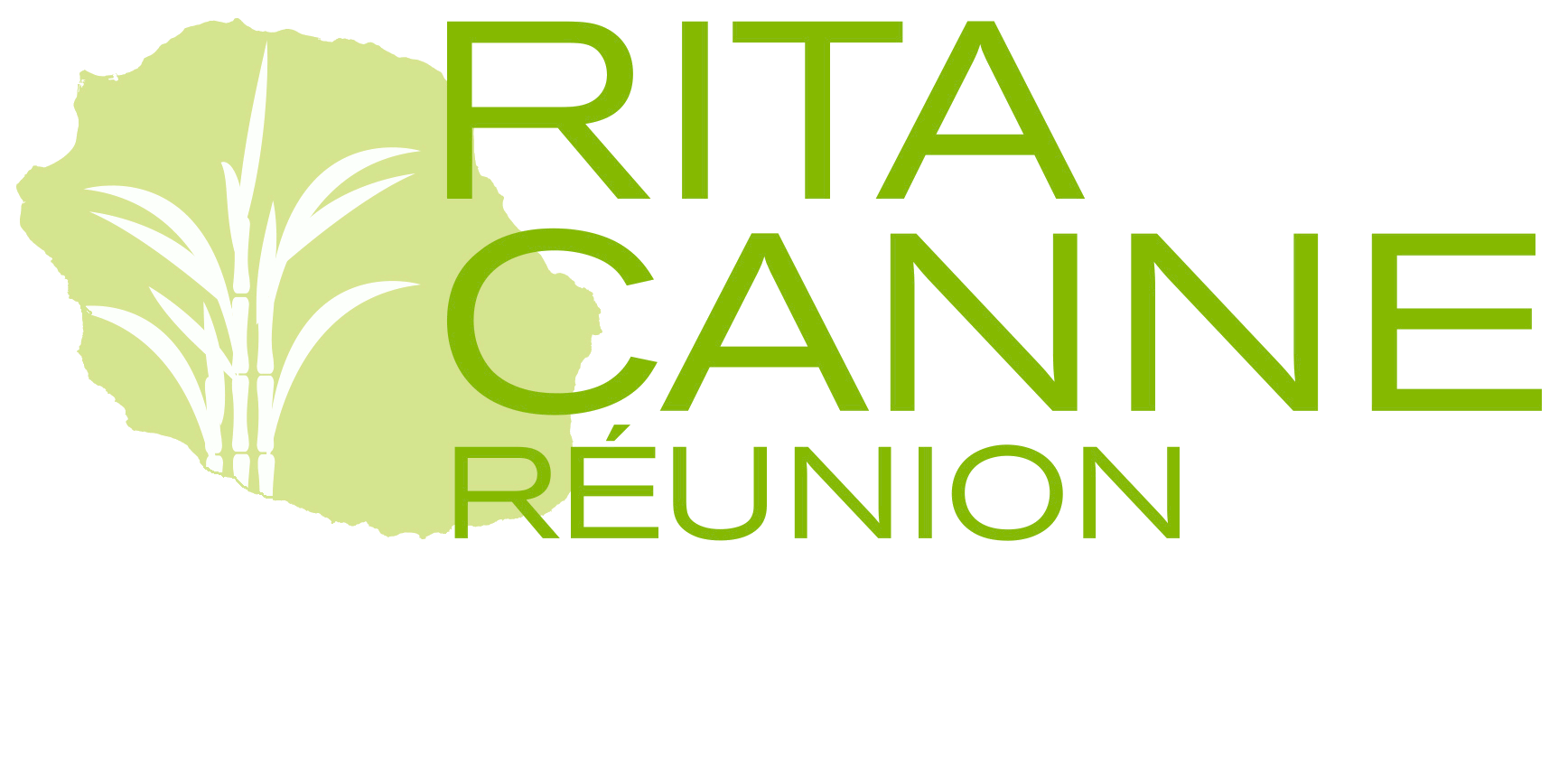 Besoins de la filière & des agriculteurs
Besoins filières
Prévoir les productions attendues en fin de campagne
Identifier la part du facteur climatique dans la variabilité interannuelle de la production

Besoins agriculteurs
Améliorer la résilience des rendements (moins de variabilité & plus de productivité) avec des itinéraires techniques (ex : irrigation, variété) adaptés aux caractéristiques pédo-climatiques de son exploitation
14ème CPR Rita Canne – 22 juin 2023
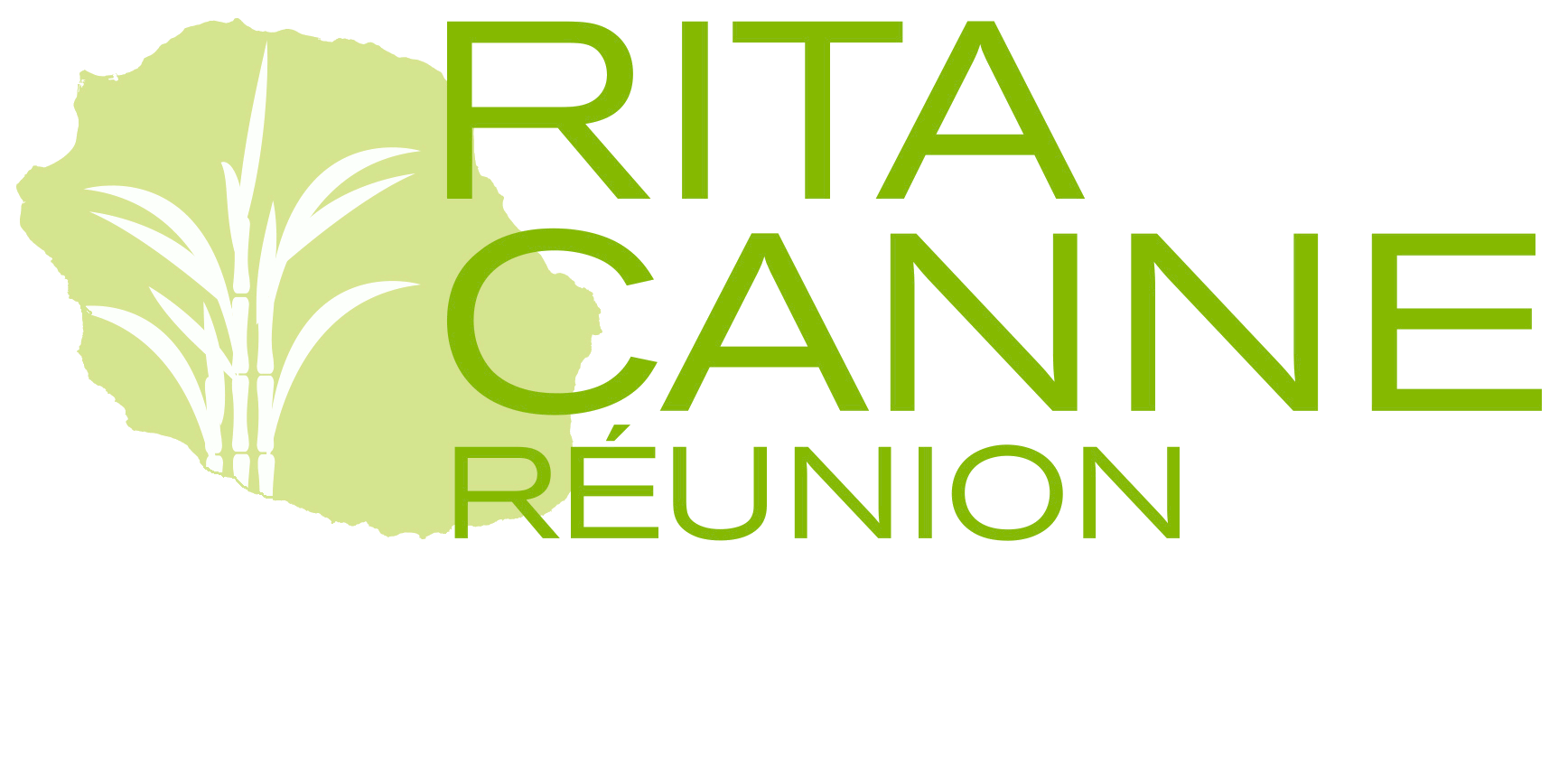 Innovation & continuité
Rendre opérationnels et accessibles des outils développés par la recherche
Activités passées (SIAAM et CapTerre Feder)

Développement de méthodes innovantes & outils de simulations appliqués à l’agriculture numérique basées sur :
Techniques d’intelligence artificielle (prévision de récolte)

Nouvelles technologies (webservices d’accès aux données en ligne, dernières technologies satellitaires pour le suivi de la récolte)
https://smartis.re/
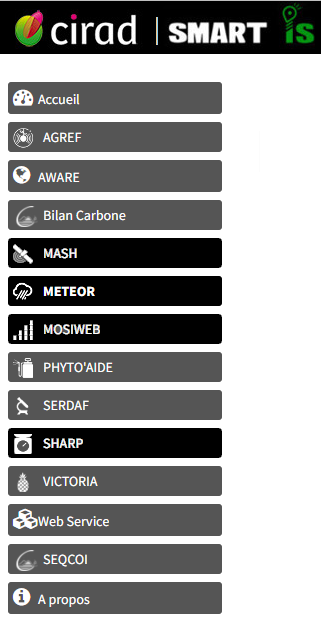 Rendre opérationnels les outils développés par la recherche (FEADER)

Automatisation les calculs à grande échelle en tenant compte de l’hétérogénéité des cultures

Développement d’applications d’aide à la décision sur plateforme web
14ème CPR Rita Canne – 22 juin 2023
[Speaker Notes: (smartis, SHARP, MOSIWEB, projections climatiques 2000-2100, etc.)]
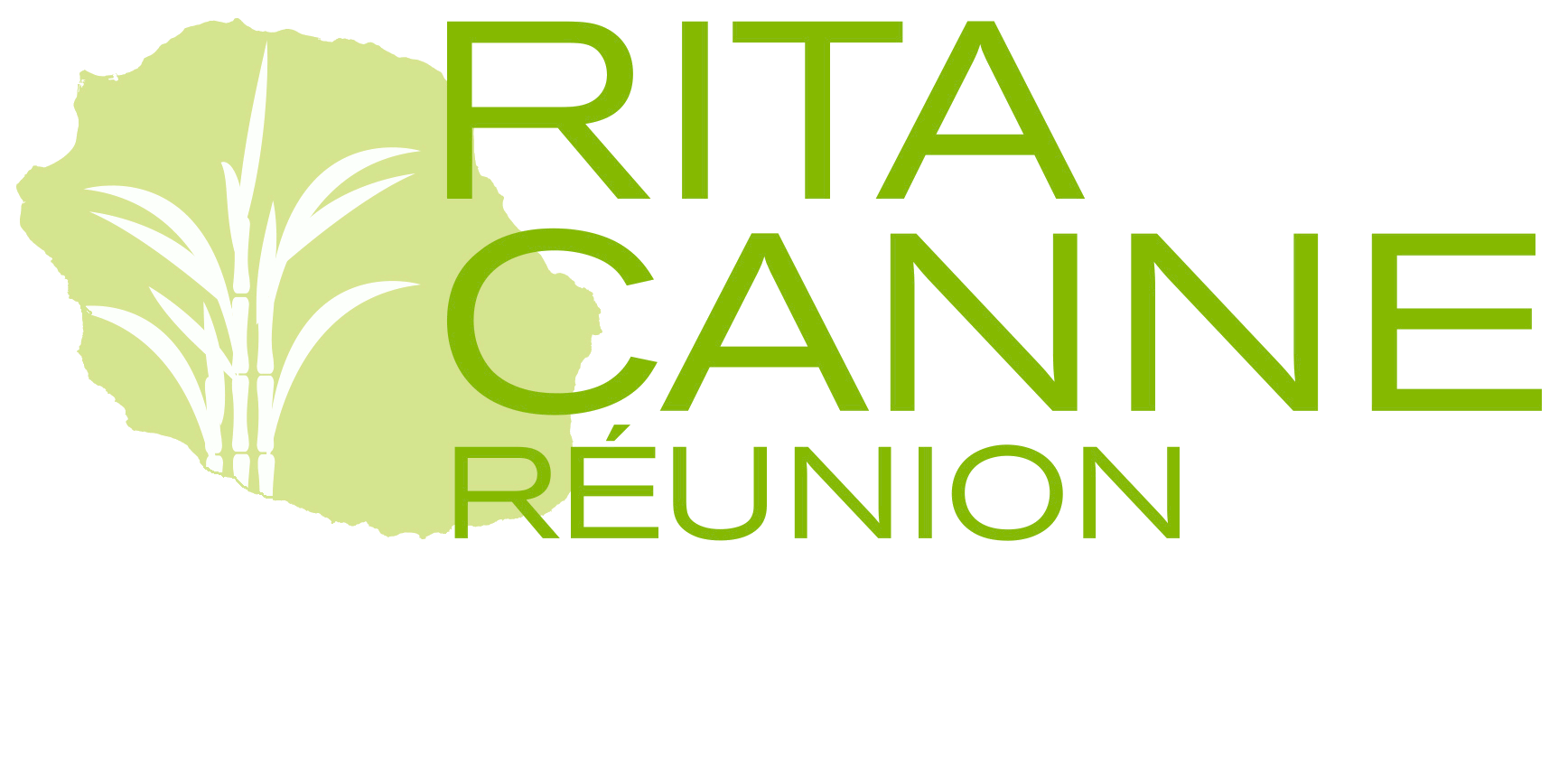 Innovation & continuité
Rendre opérationnels et accessibles des outils développés par la recherche
Avant campagne de coupe
Prédiction des rendements finaux en cours d’année
Bulletin prévision de rendement
(SHARP)
En cours de campagne
Cartes et tableaux de bord actualisés chaque semaine
(MASH)
Suivi de l’avancement de la récolte
Fin de campagne
Tableau de bord d’indicateurs par région
Analyse des facteurs climatiques (stress…)
Années à venir
Outils opérationnels en ligne à l’échelle parcelle
Simulation de nouveaux ITK (ex irrigation) dans le futur (changement climatique)
14ème CPR Rita Canne – 22 juin 2023
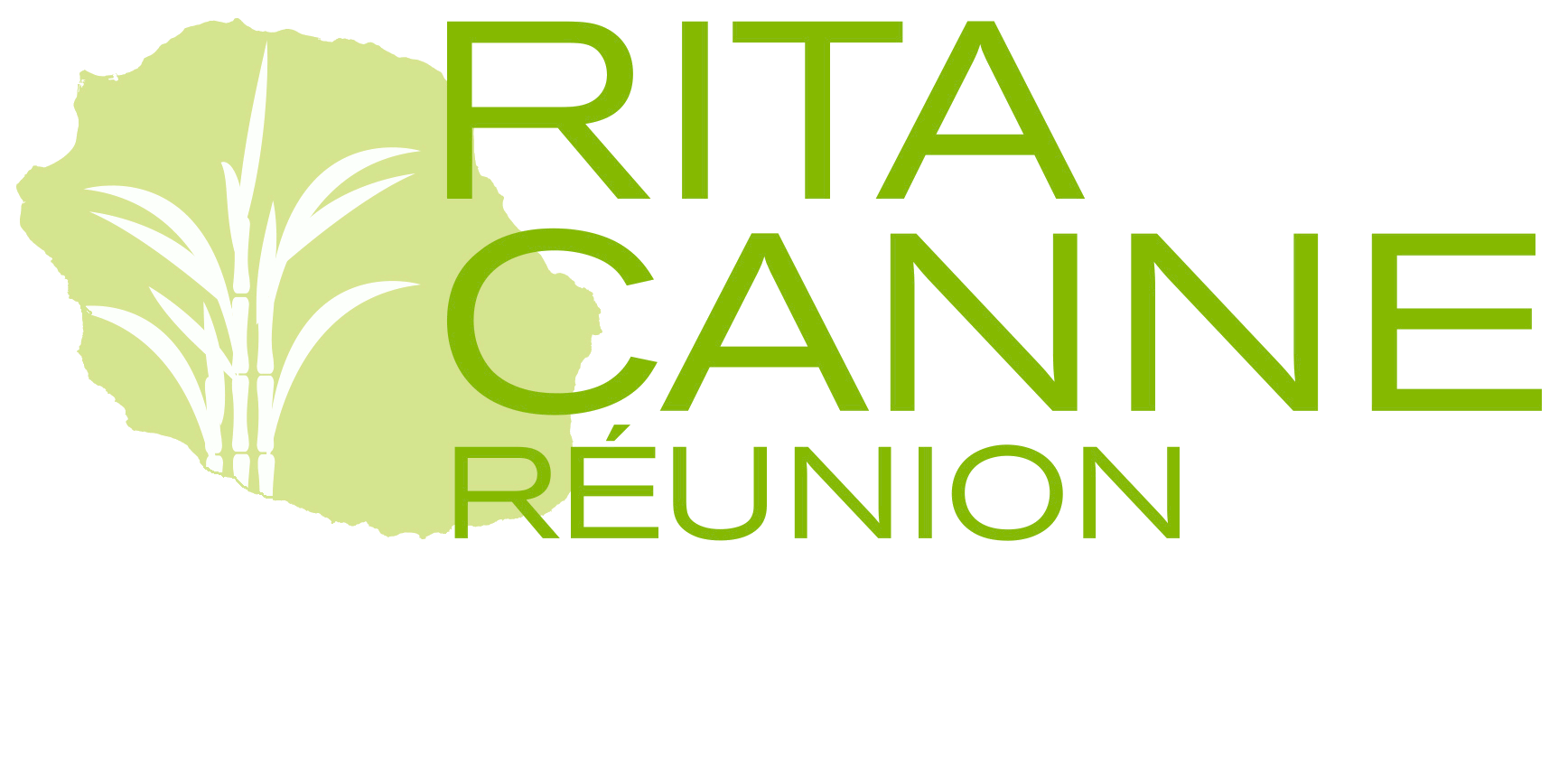 Livrables
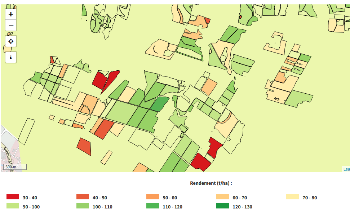 Prévision de rendement
(SHARP)
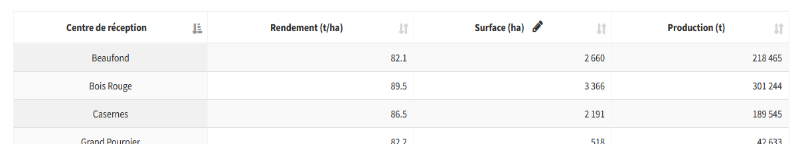 Autre échelle
Échelle parcelle
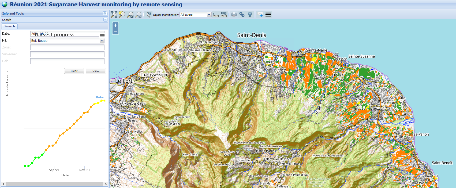 Suivi de récolte
(MASH)
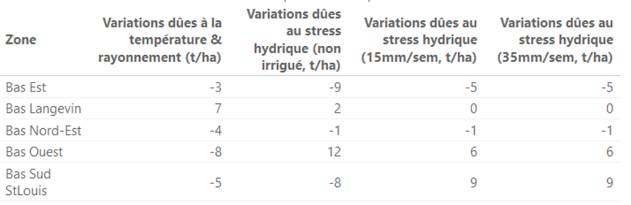 Différence de rendement selon ITK
Analyse en fin de campagne
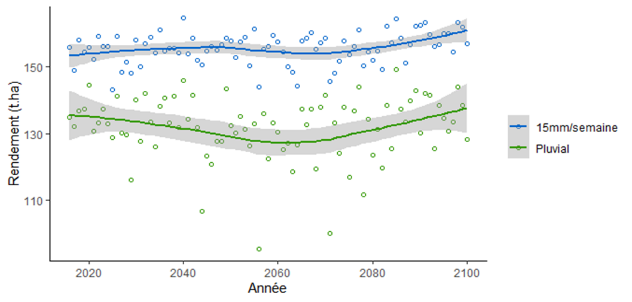 ITK et changement climatique
Rendement par zone selon scénario
14ème CPR Rita Canne – 22 juin 2023
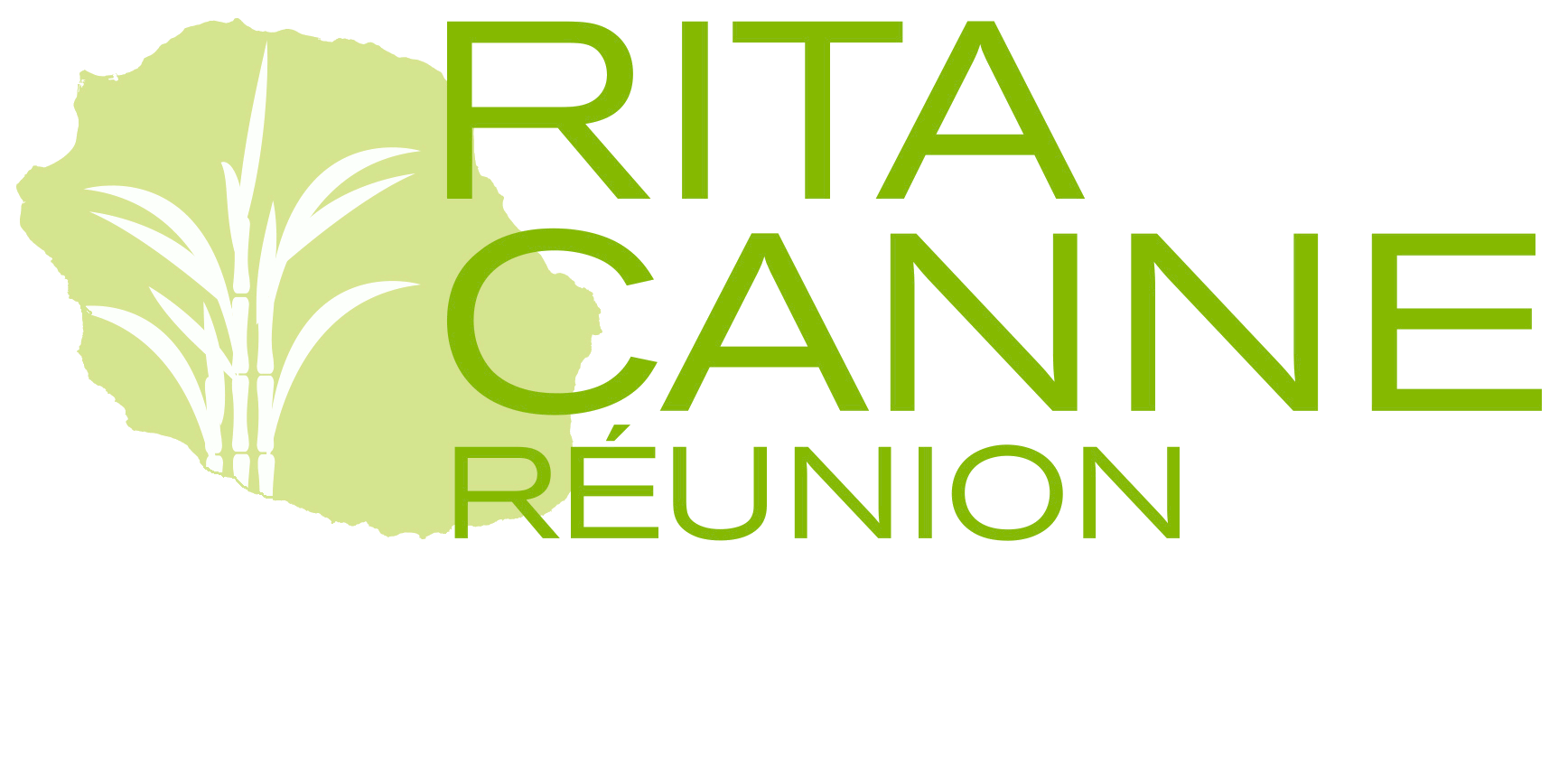 Partenariat
Co-construire les outils pour répondre au mieux aux besoins de la filière & des agriculteurs
Co-construction

Groupe rapproché :
CIRAD, Syndicat du sucre, Tereos OI, Météo France
Retour

Groupe étendu :
RITA-Canne (eRcane, CTICS, Chambre Agriculture, lycées agricoles)
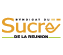 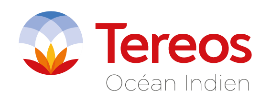 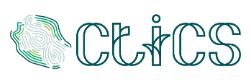 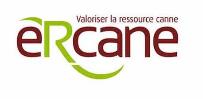 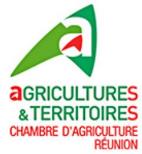 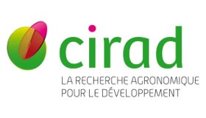 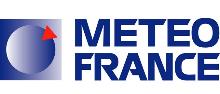 14ème CPR Rita Canne – 22 juin 2023
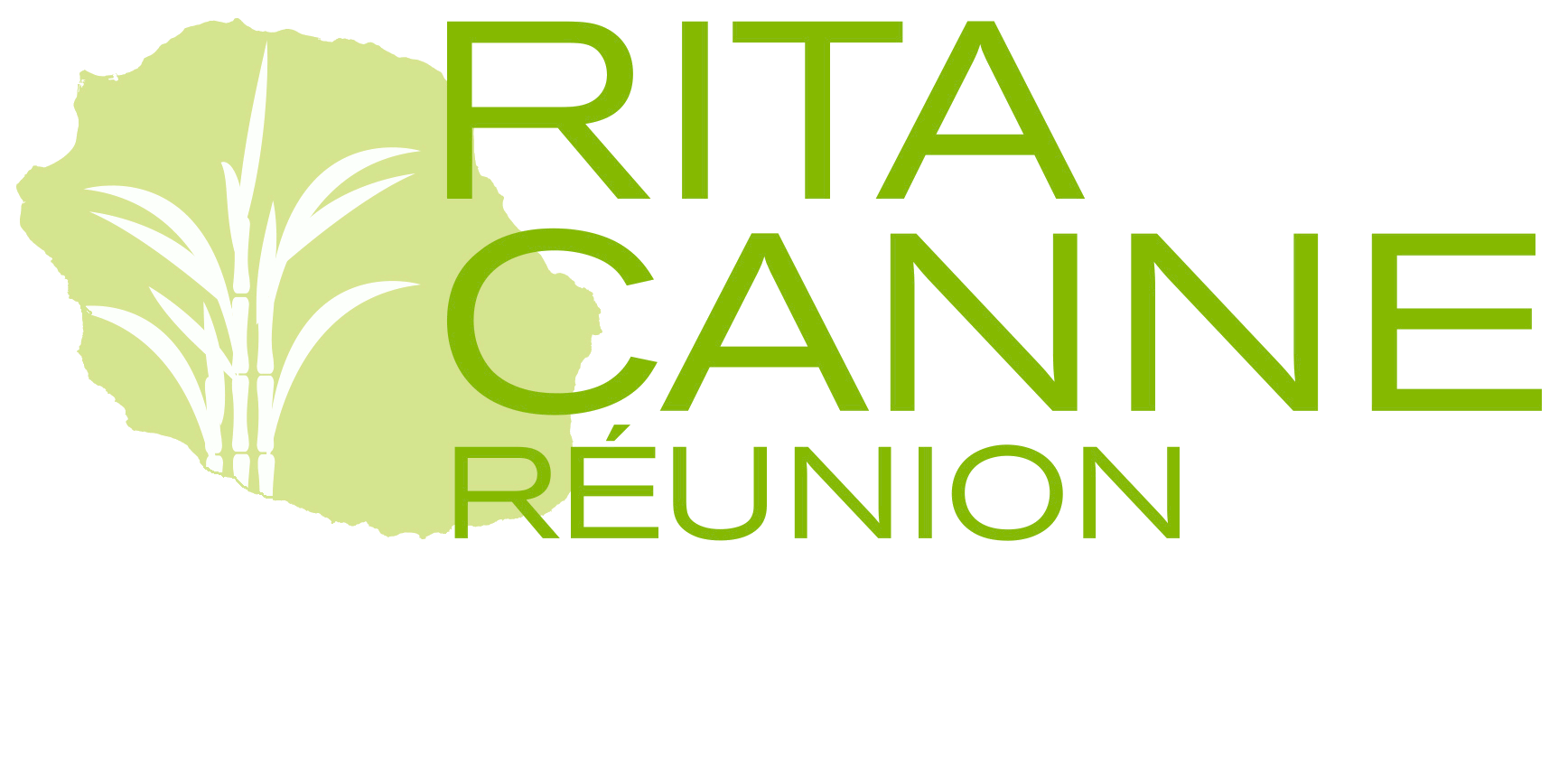 Transfert
Formation aux nouveaux outils (décideurs, techniciens agricoles)

Communications Carocanne

Animation lors des journées Agrofert’îles, carrefour de la canne, etc.
 Permet également un retour d’expérience pour améliorer les outils
14ème CPR Rita Canne – 22 juin 2023
CPR RITA
Juin 2023
TI 77.071 
Actions partenariales relatives à la mise au point de nouveaux produits, procédés et pratiques
DP 2023-2027 = 44 M€
TI 78.011
Conseil individuel 
et collectif 
dans le secteur agricole
Enveloppe commune avec TI 78.012 Formation 
DP 2023-2027 = 56 M€
91